«mēs mācamies mājās»
«jumīši» ar skolotāju irēnu
ar vecākiem
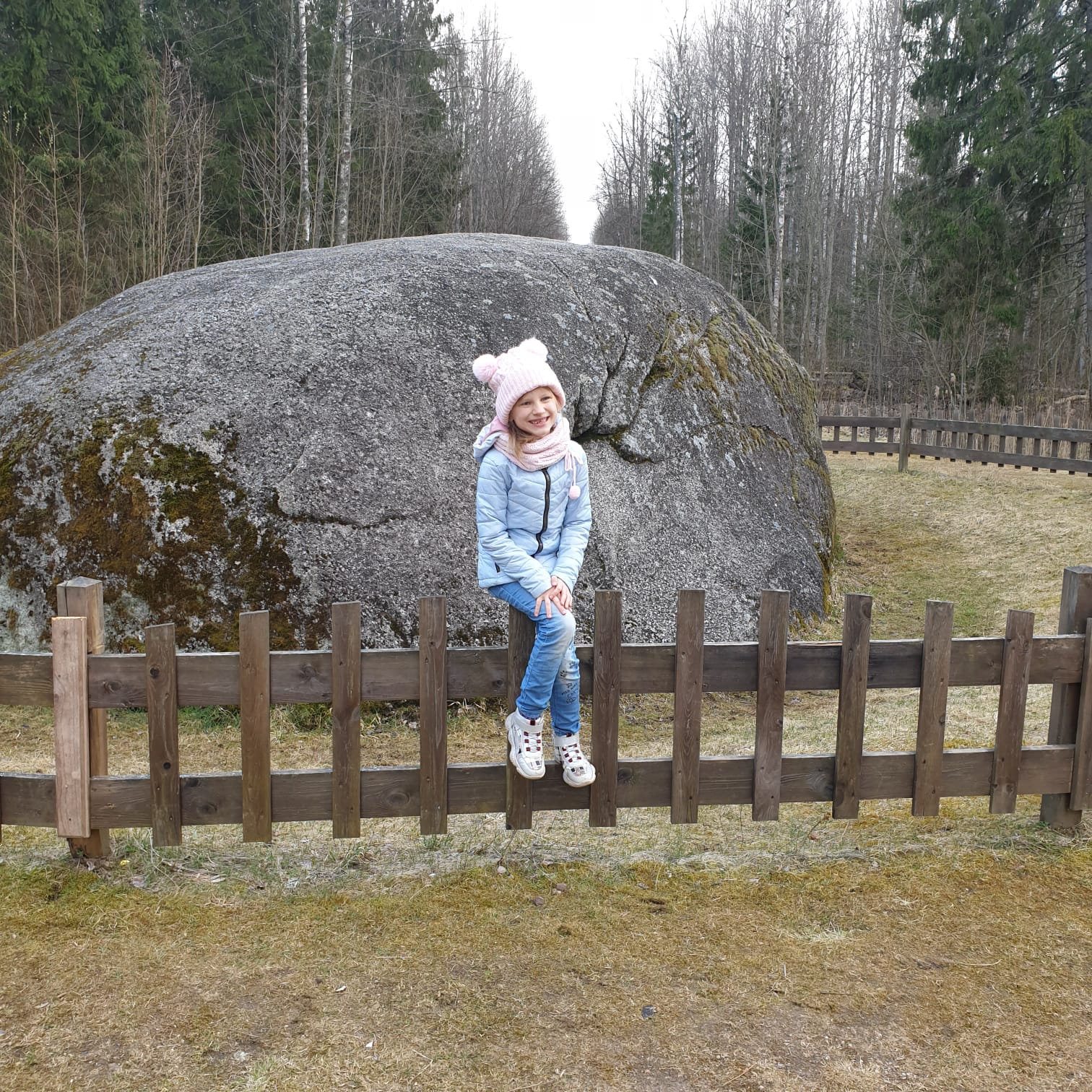 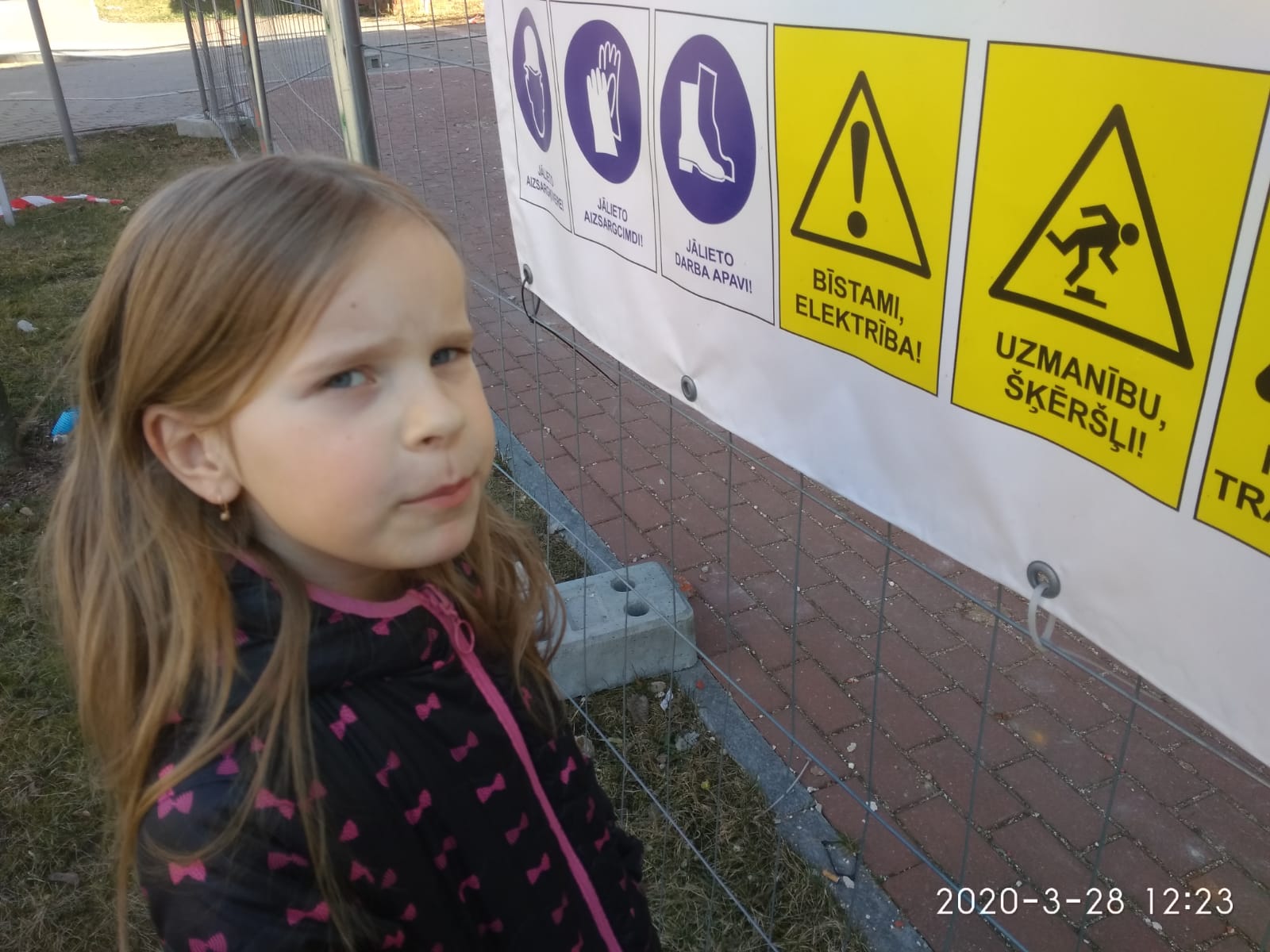 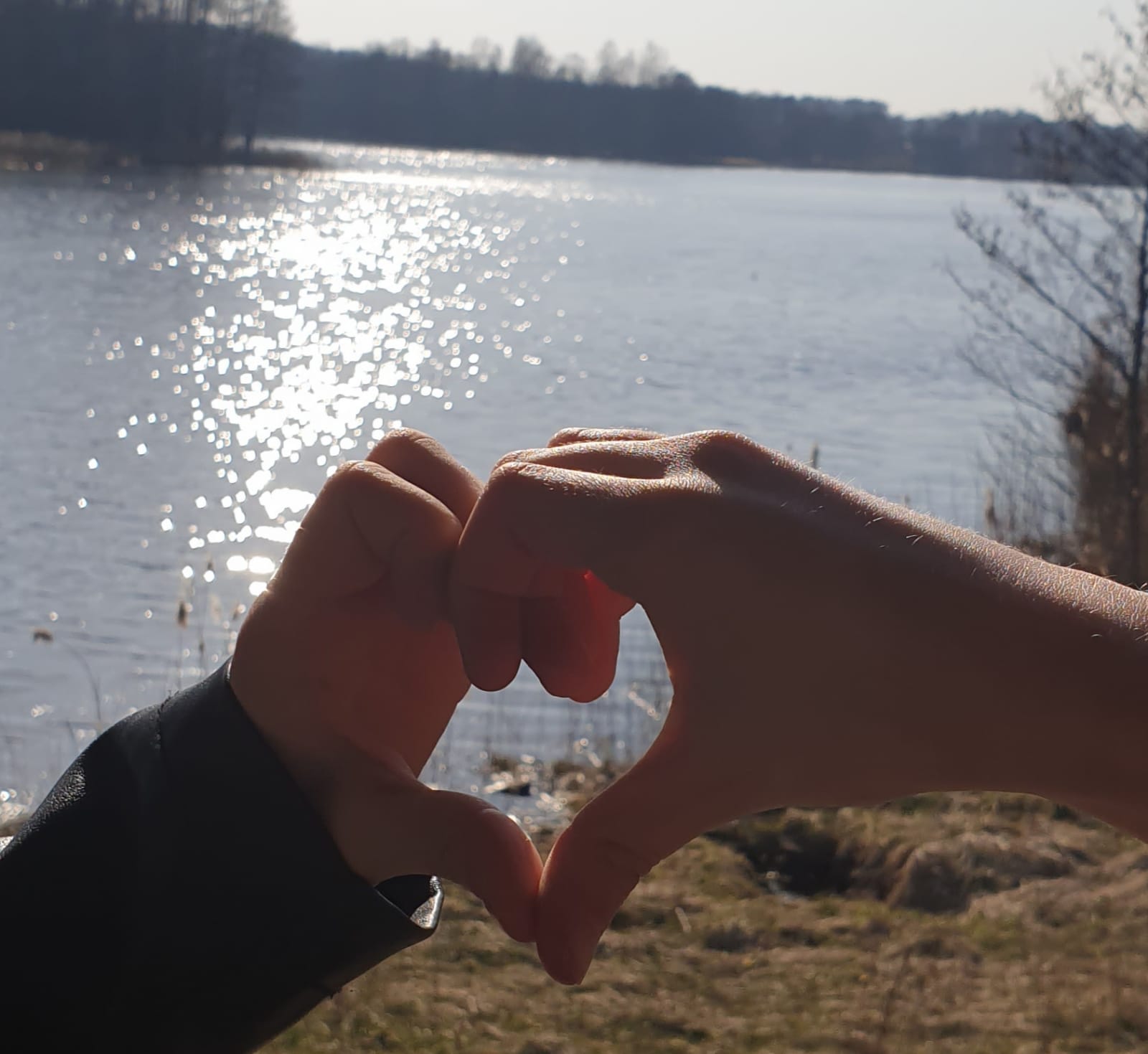 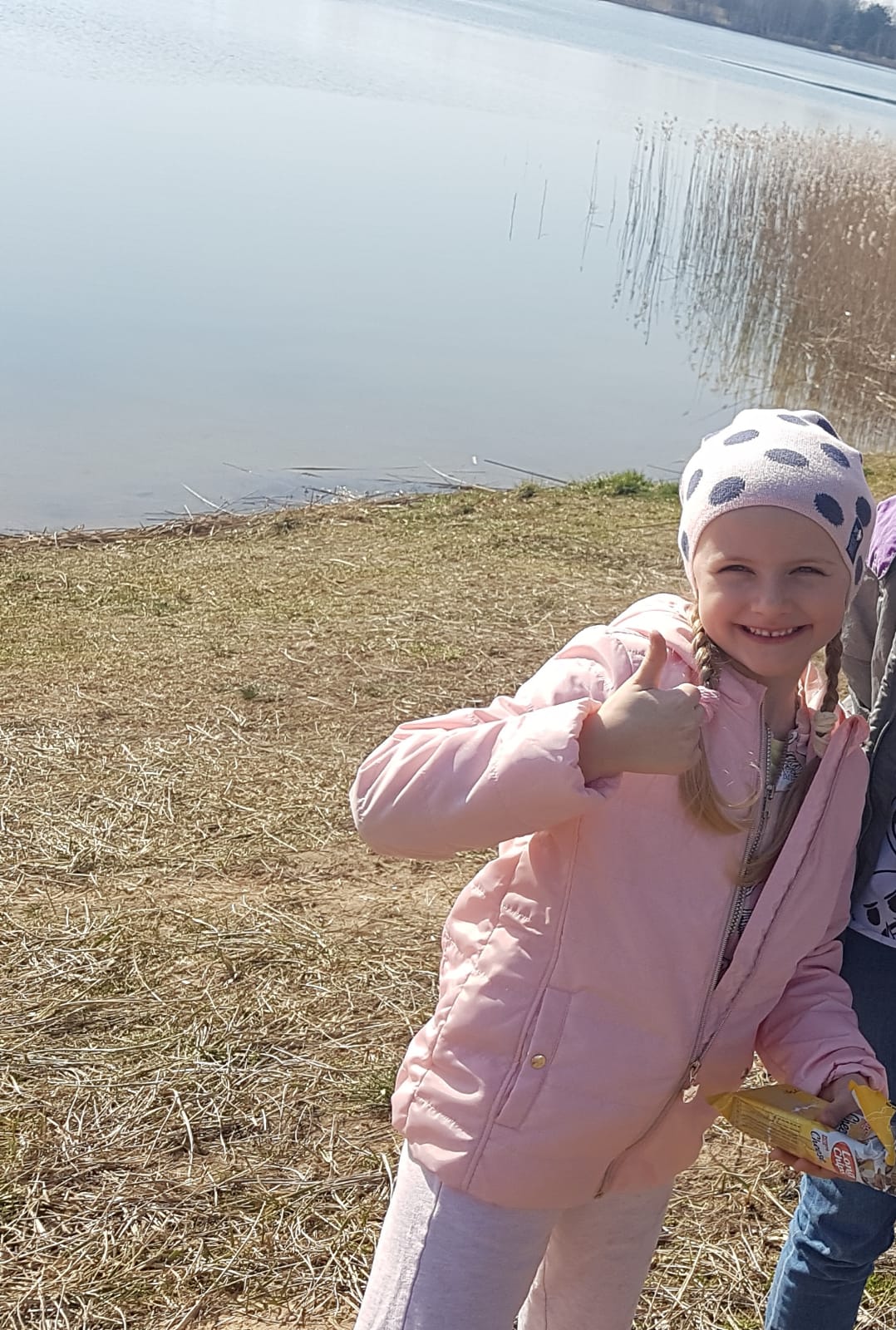 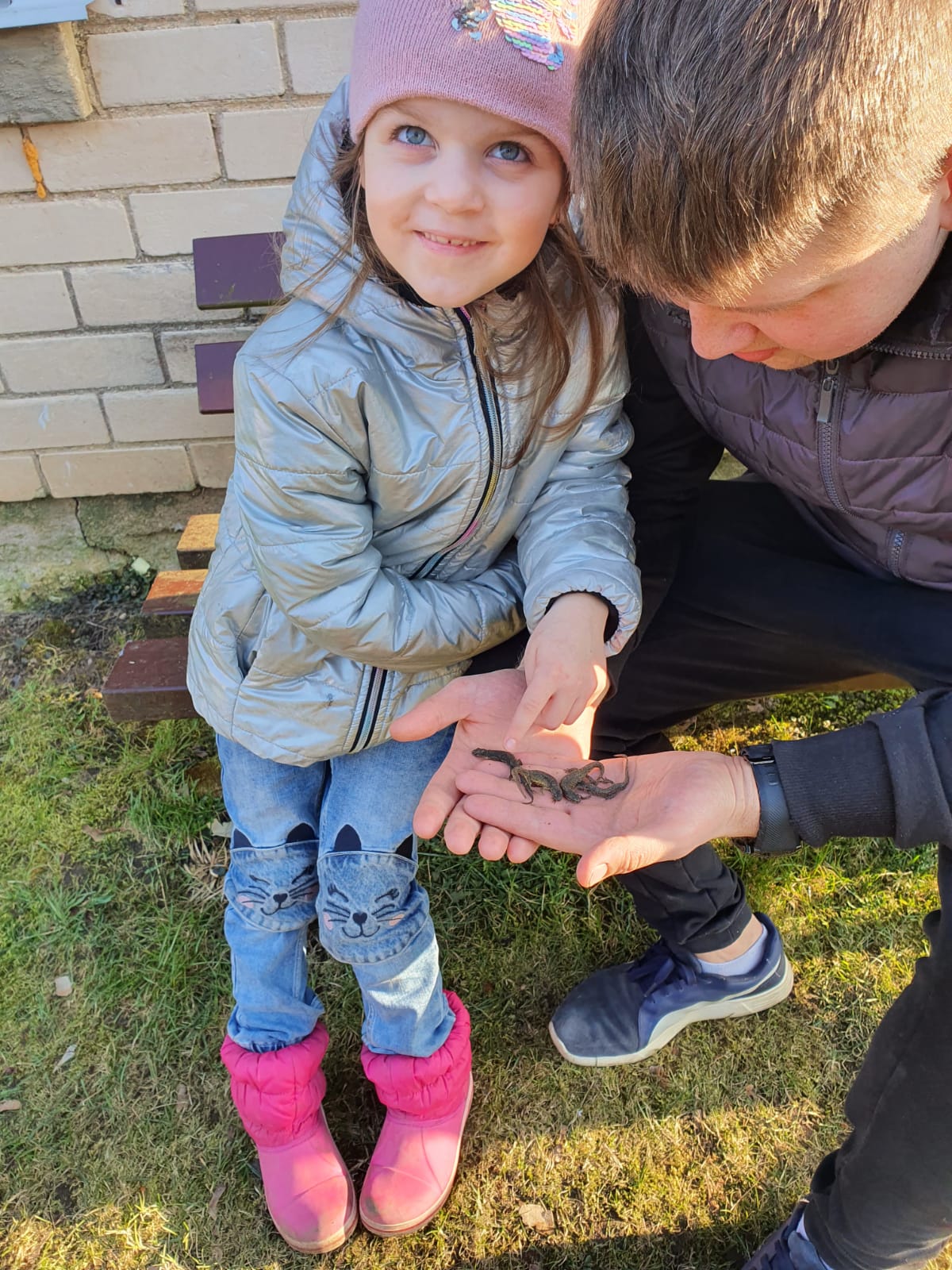 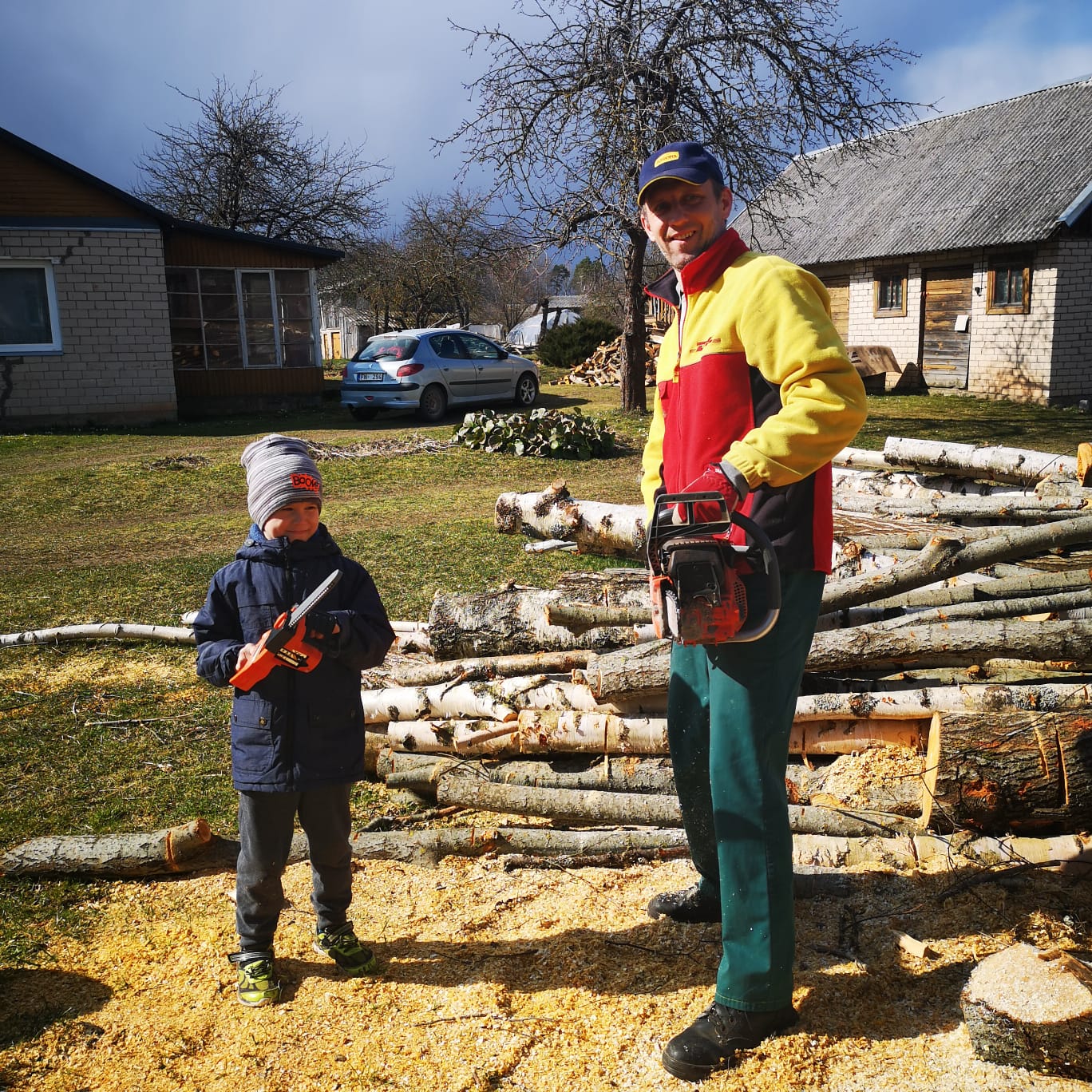 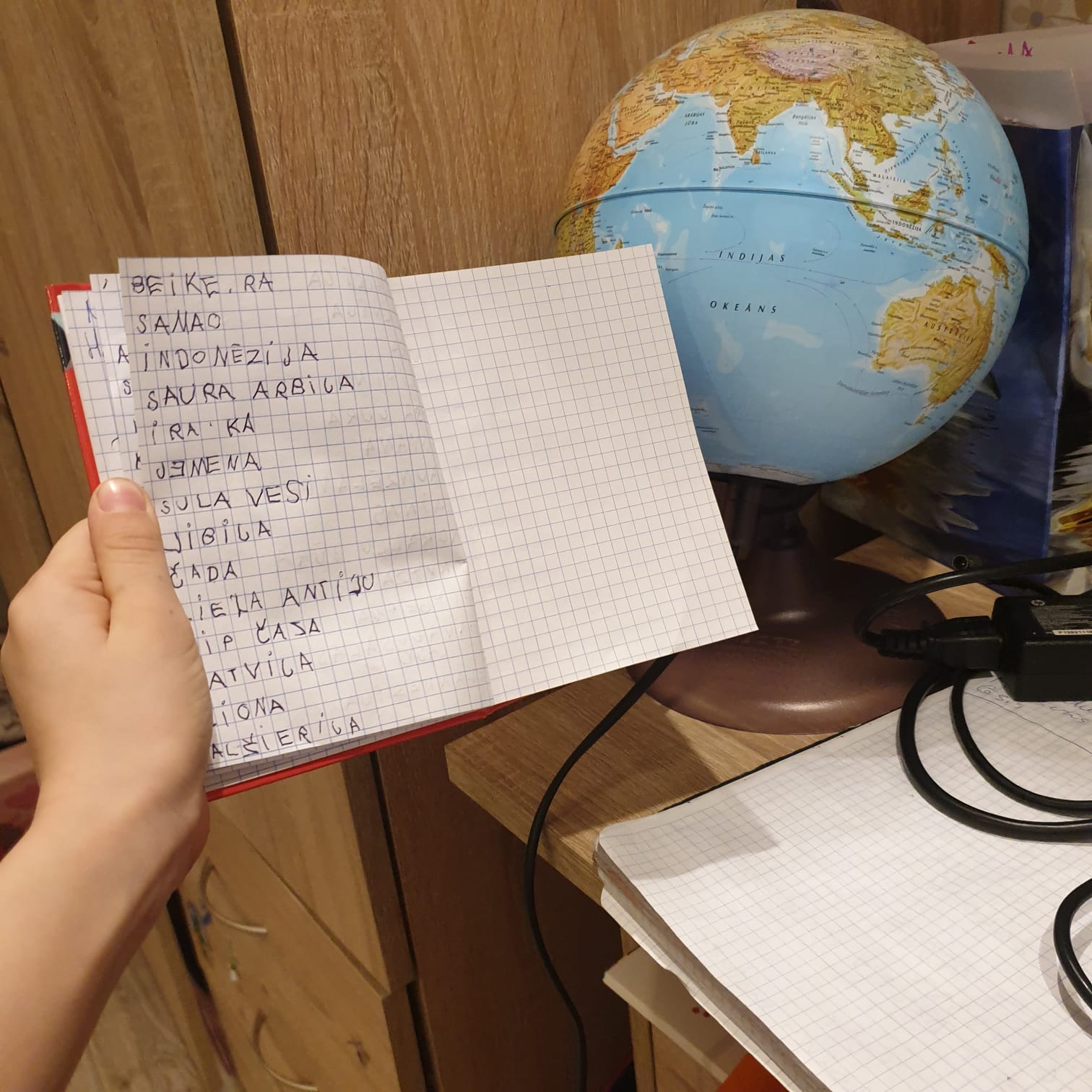 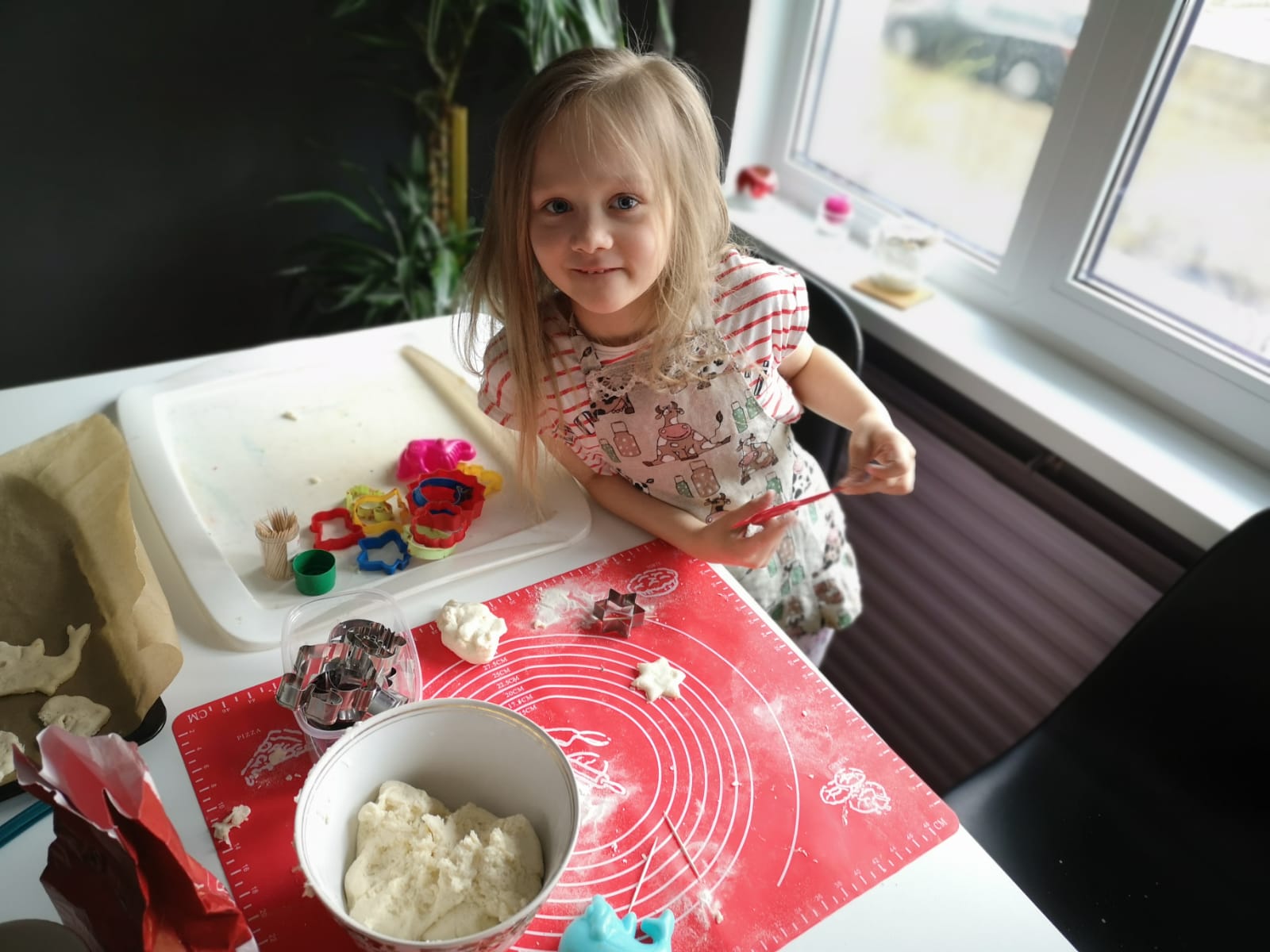 Saņēmām uzdevumus
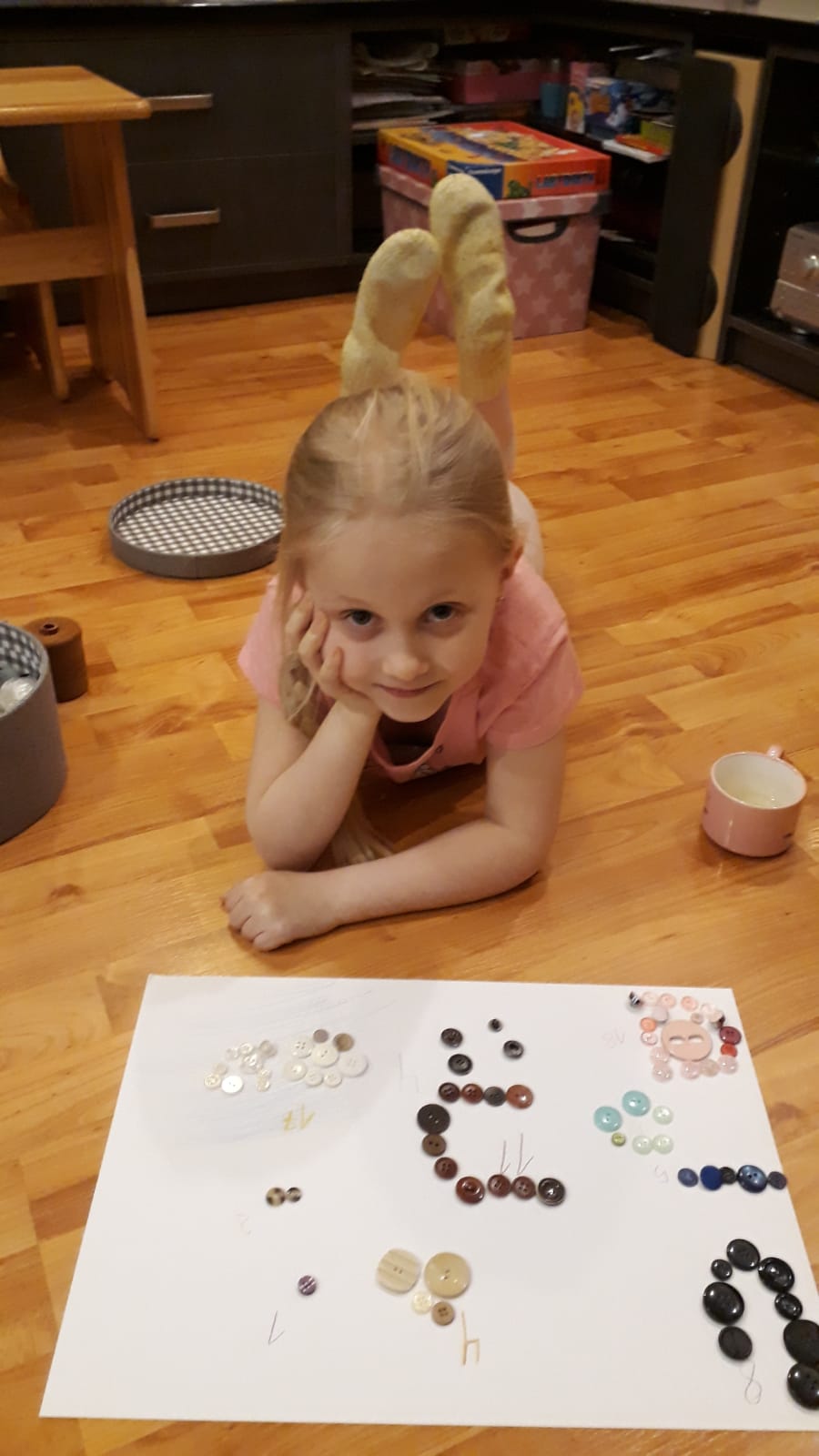 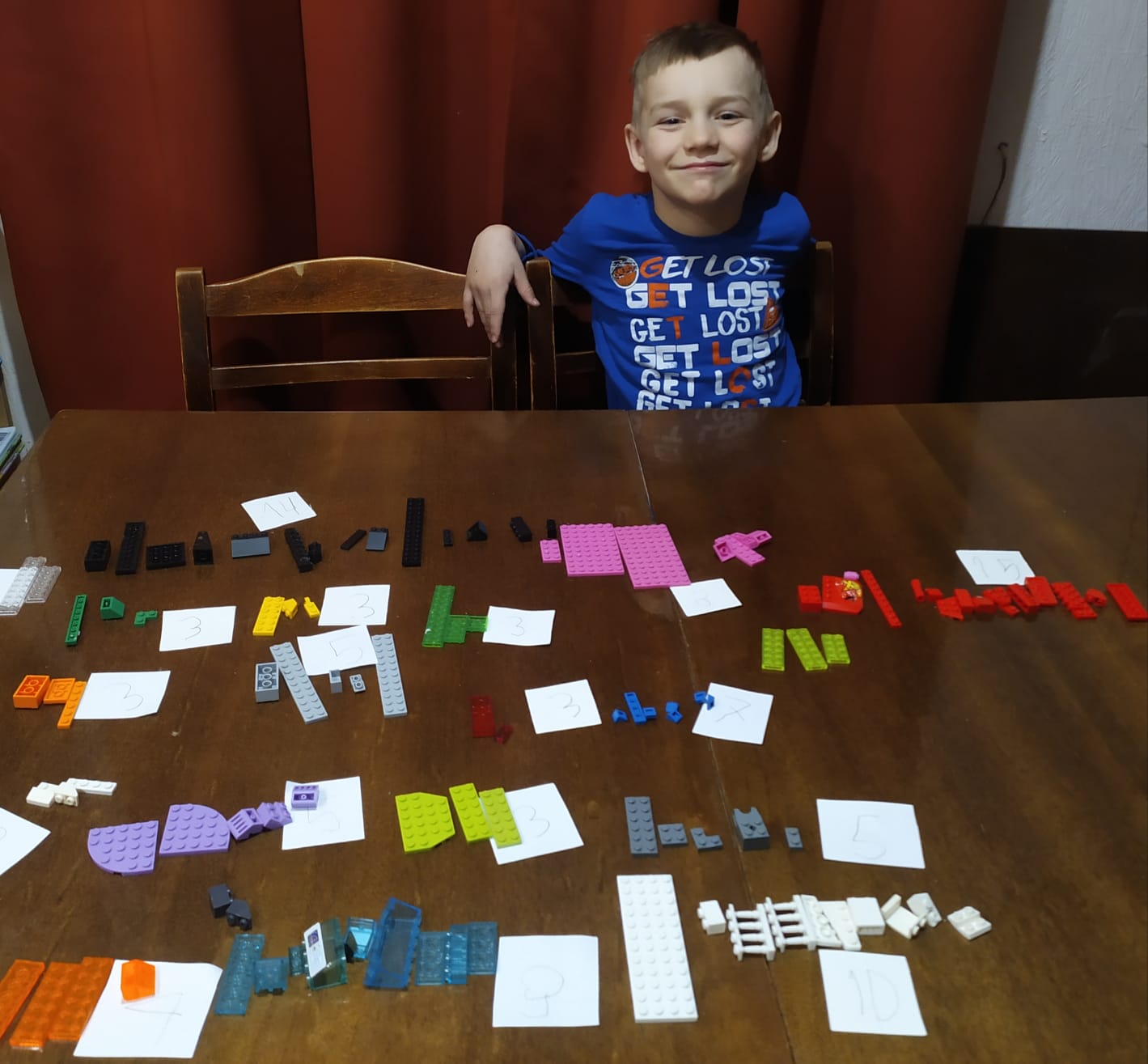 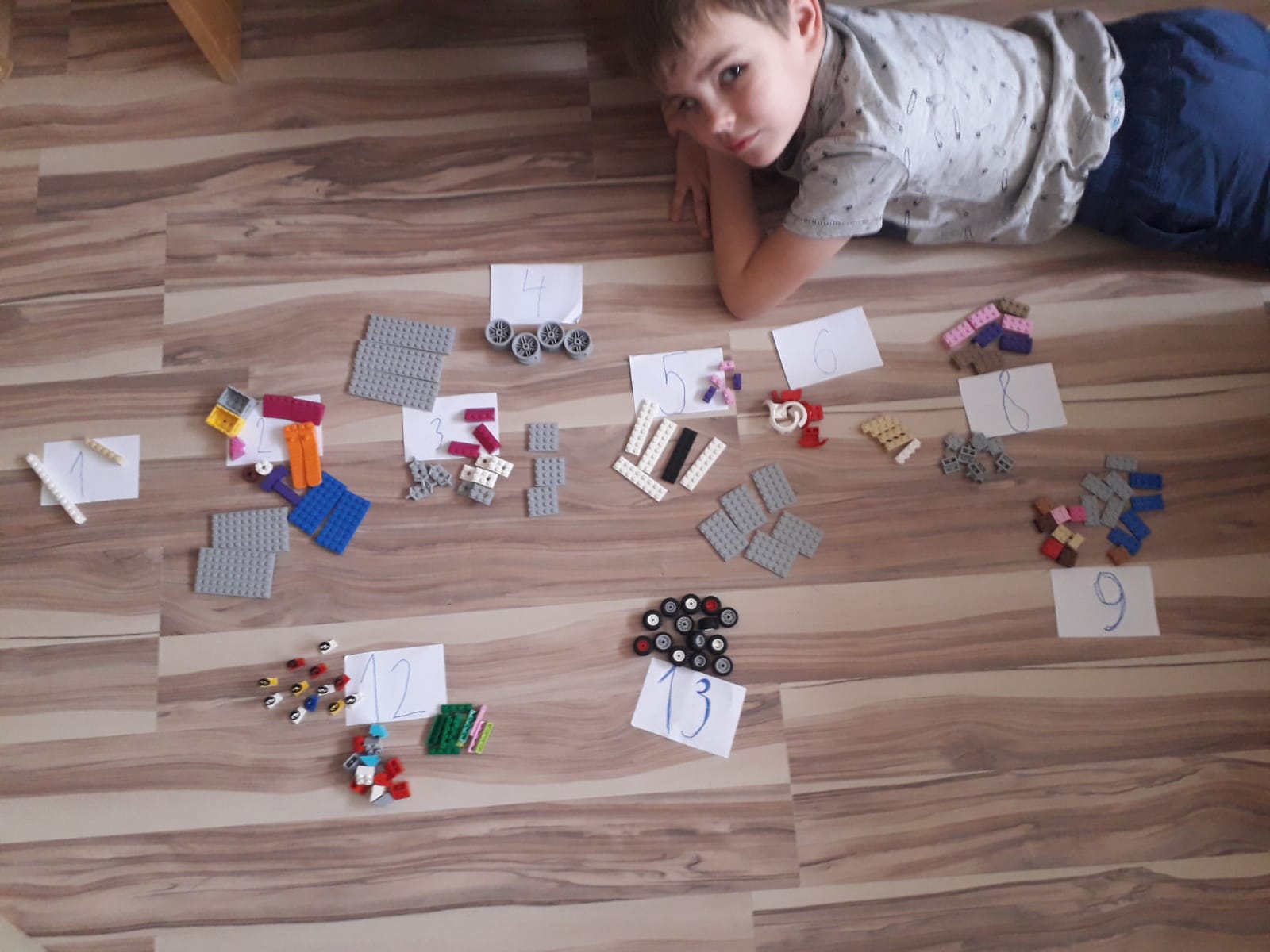 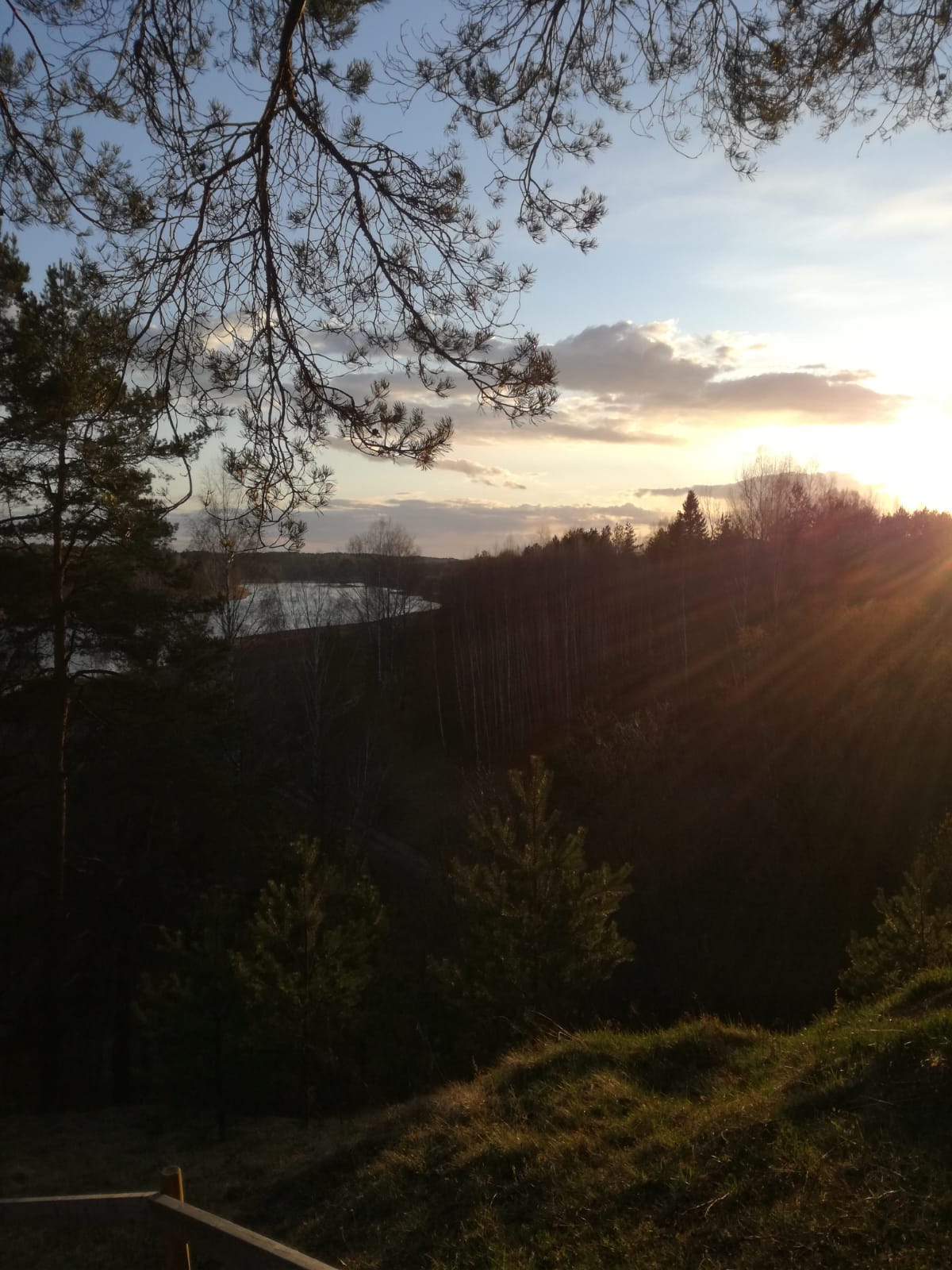 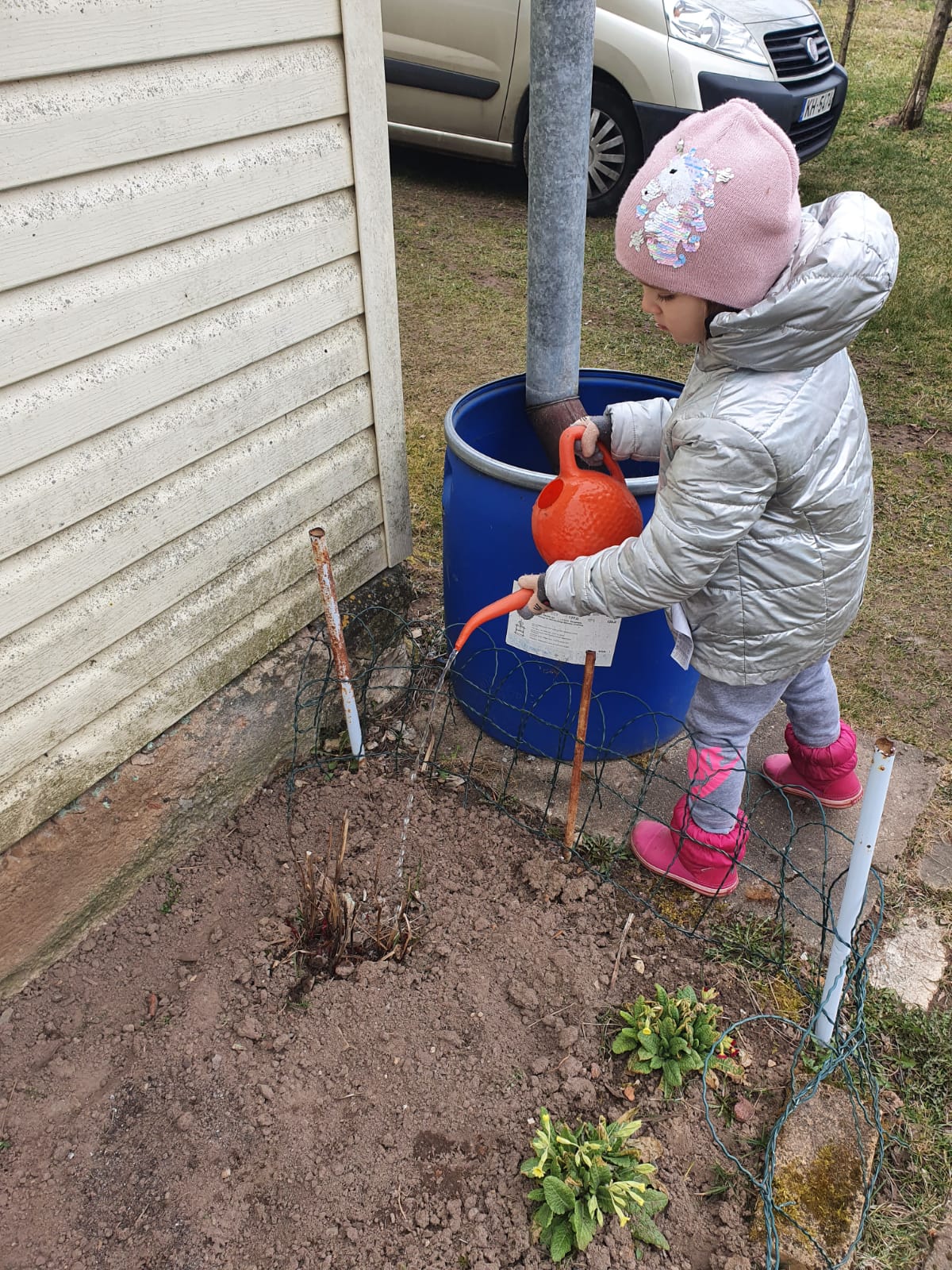 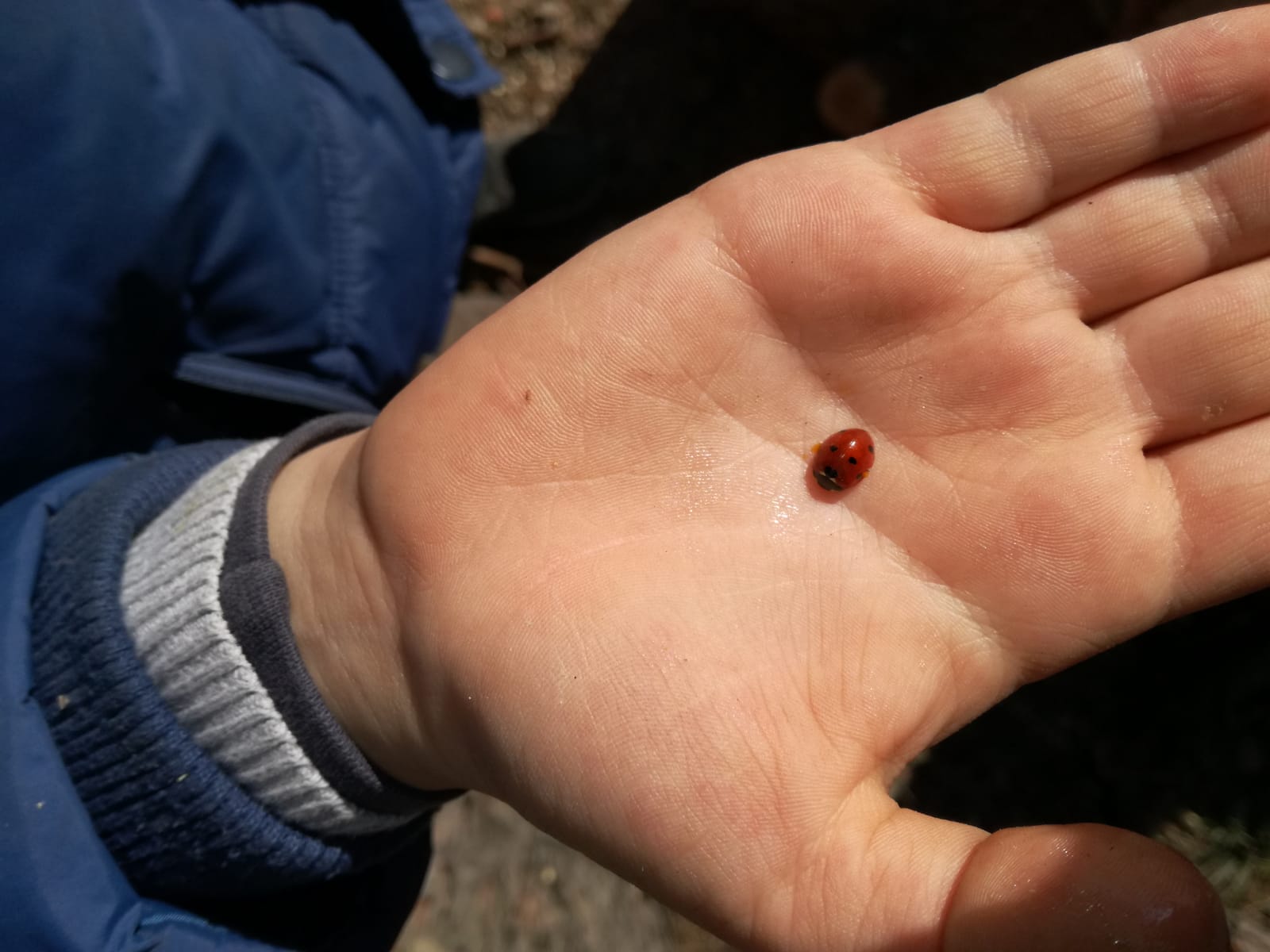 Gatavojamies lieldienām un atzīmējām tās
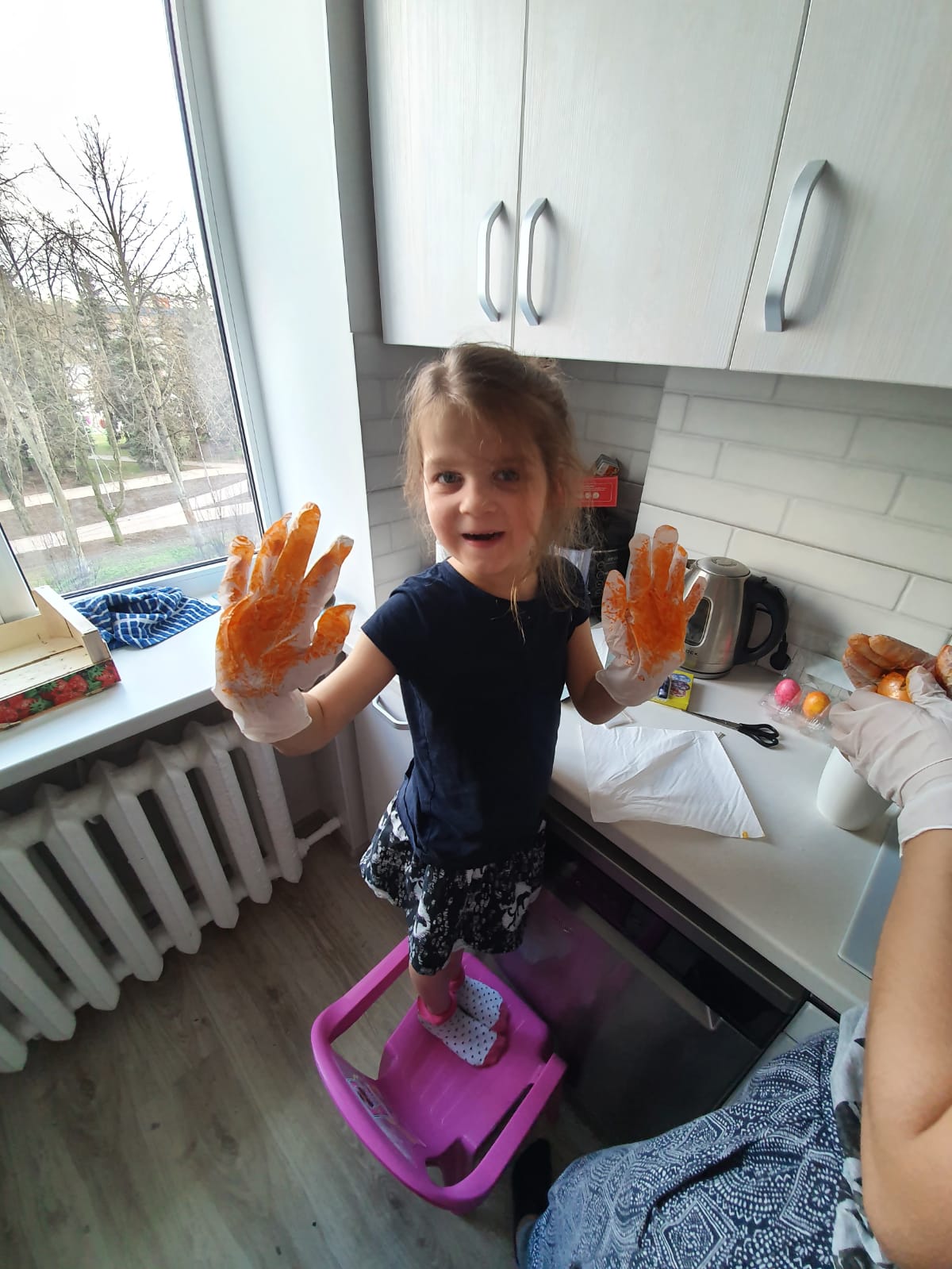 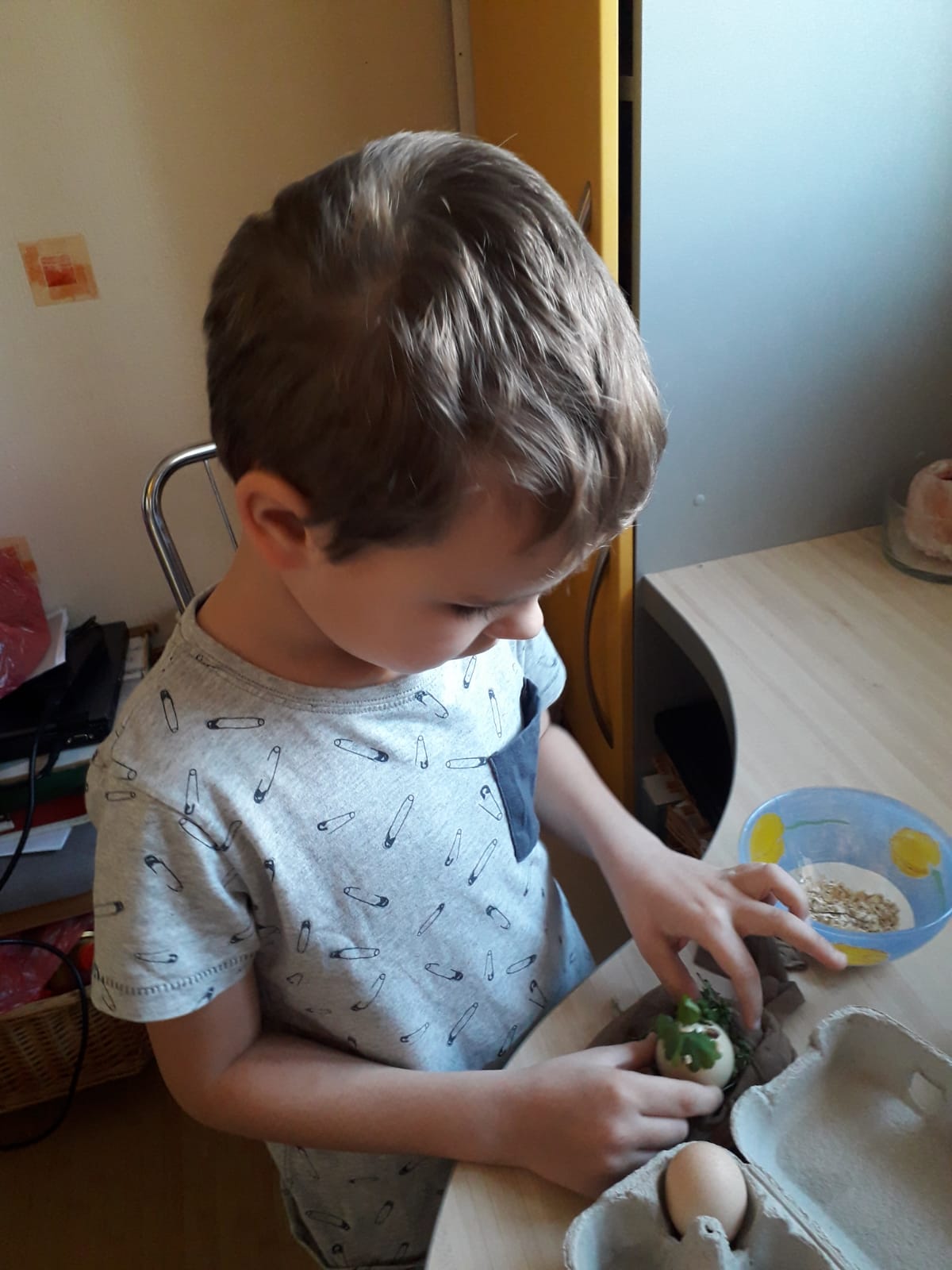 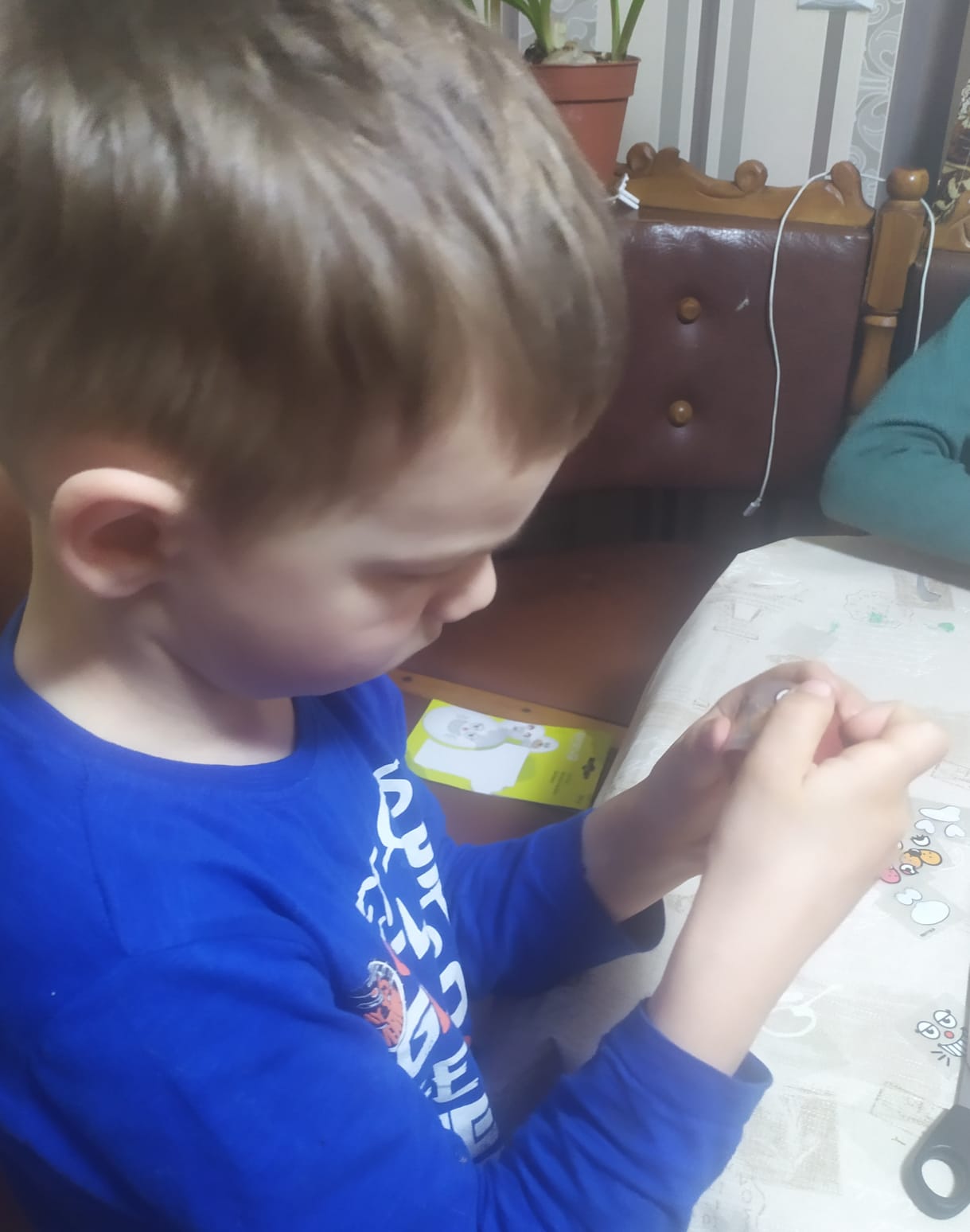 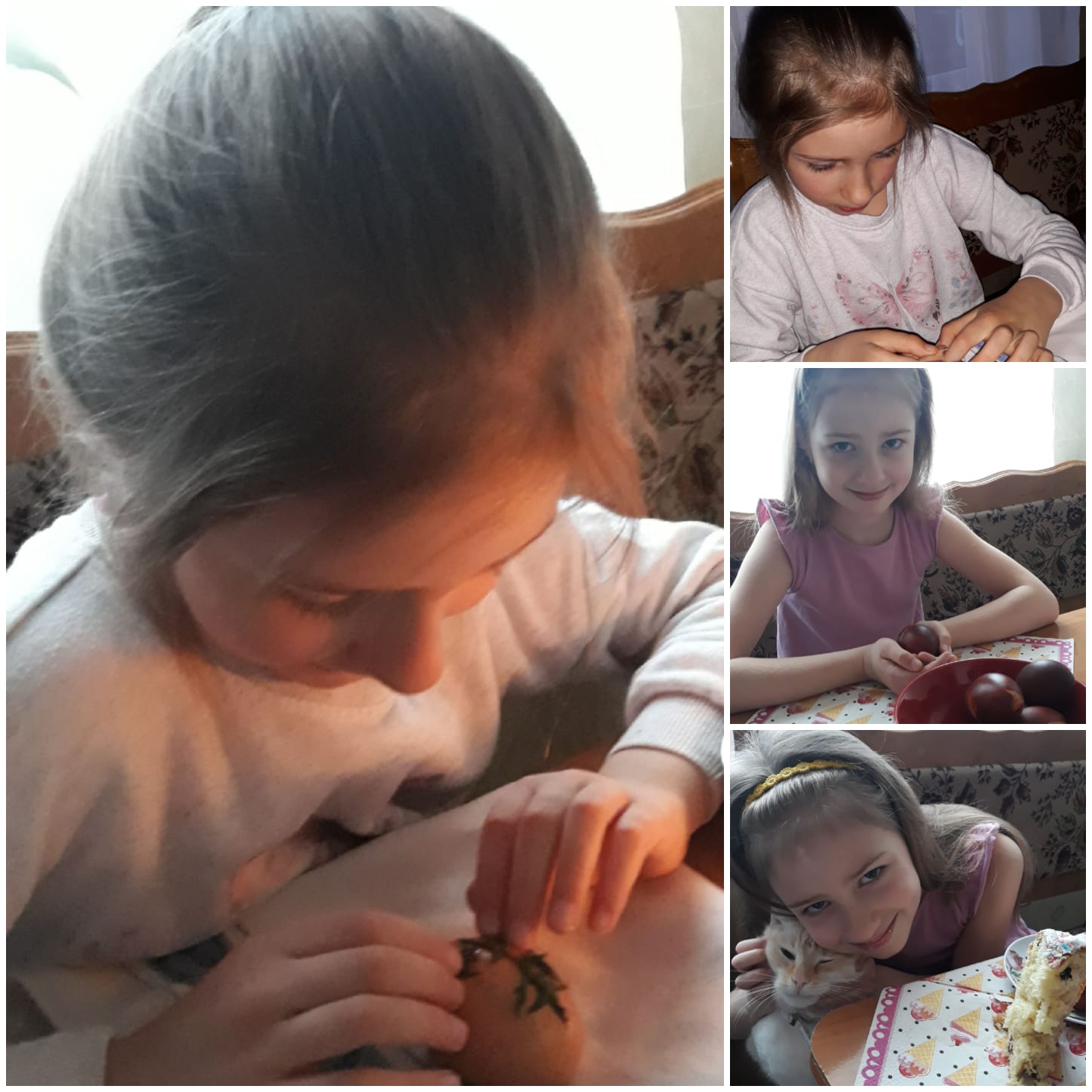 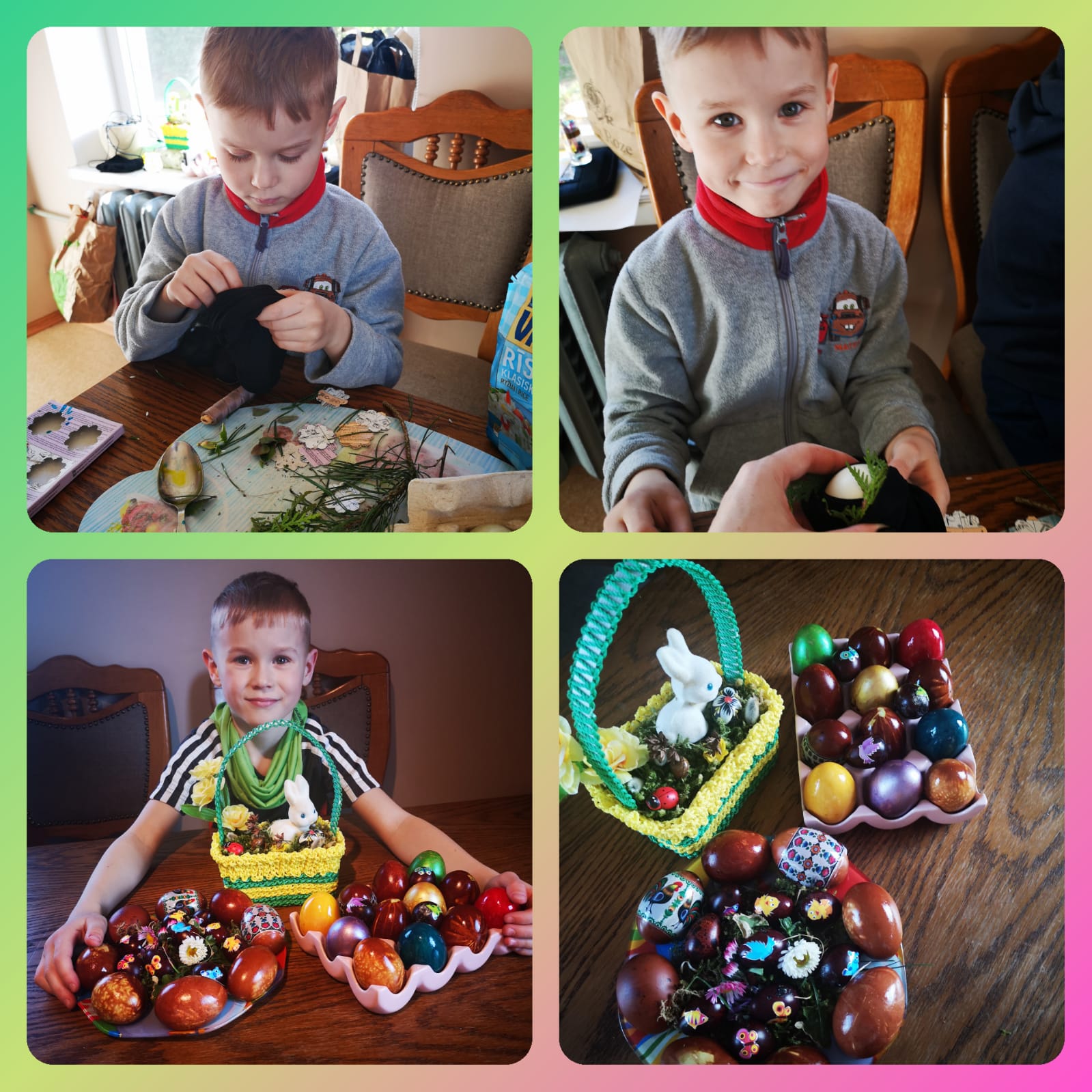 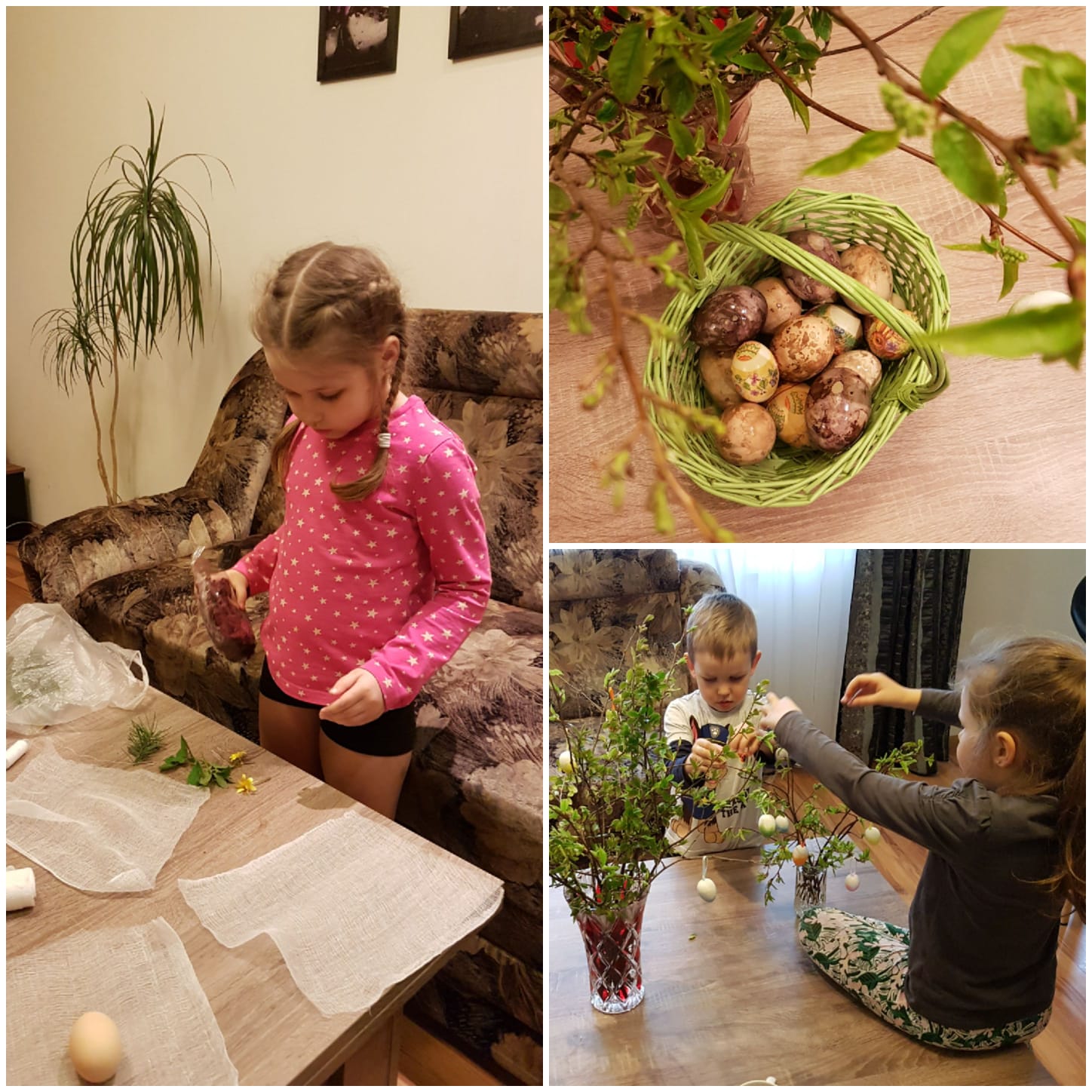 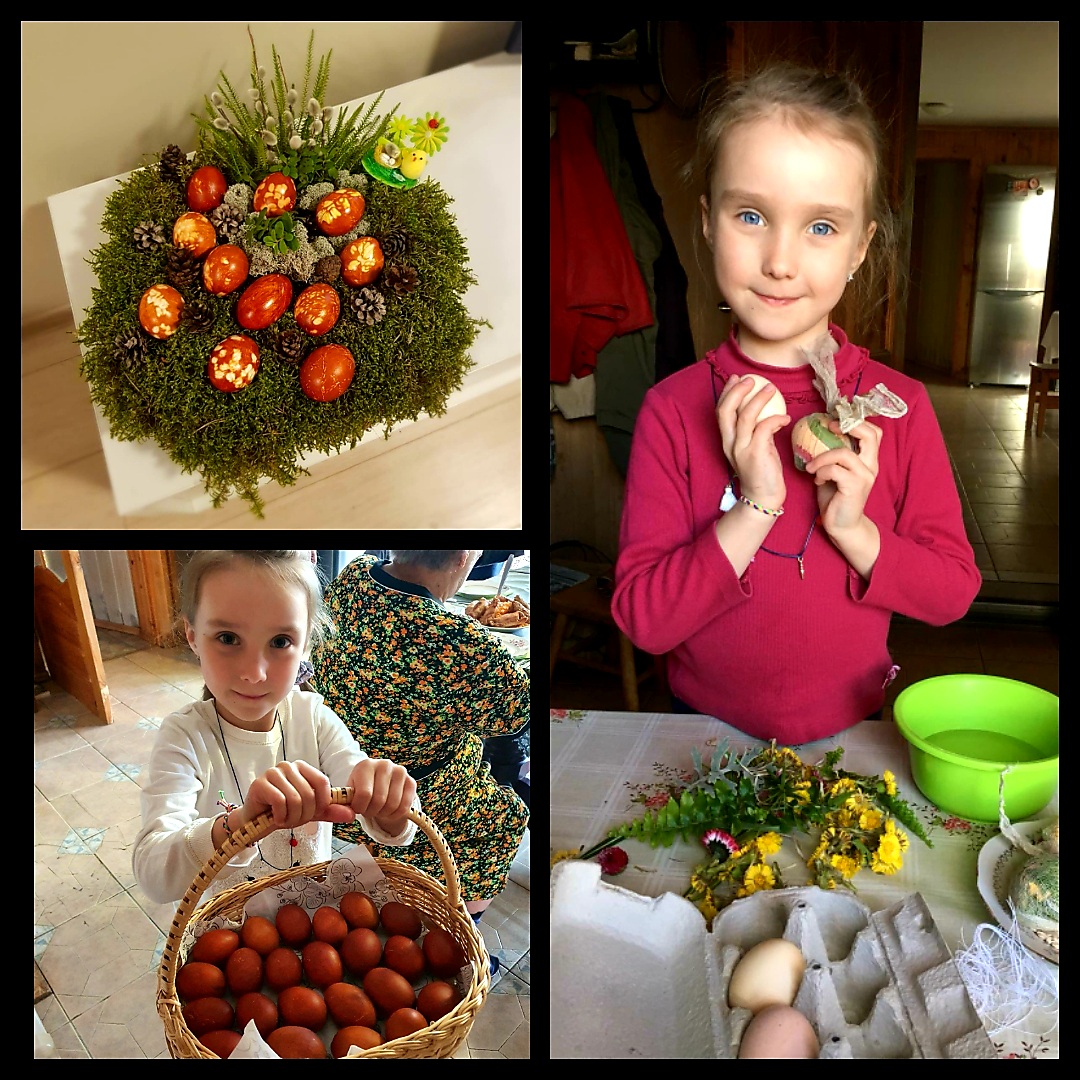 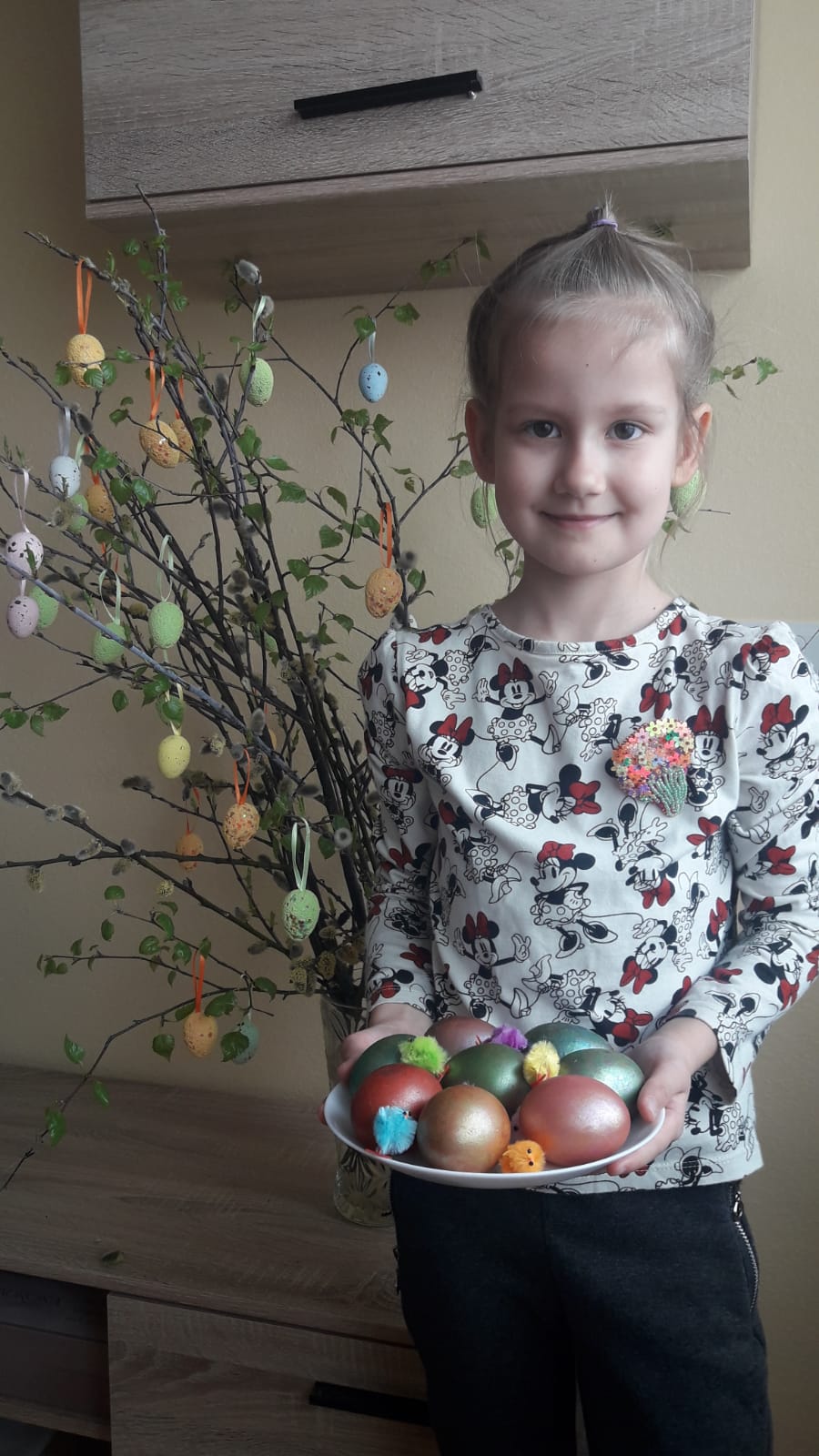 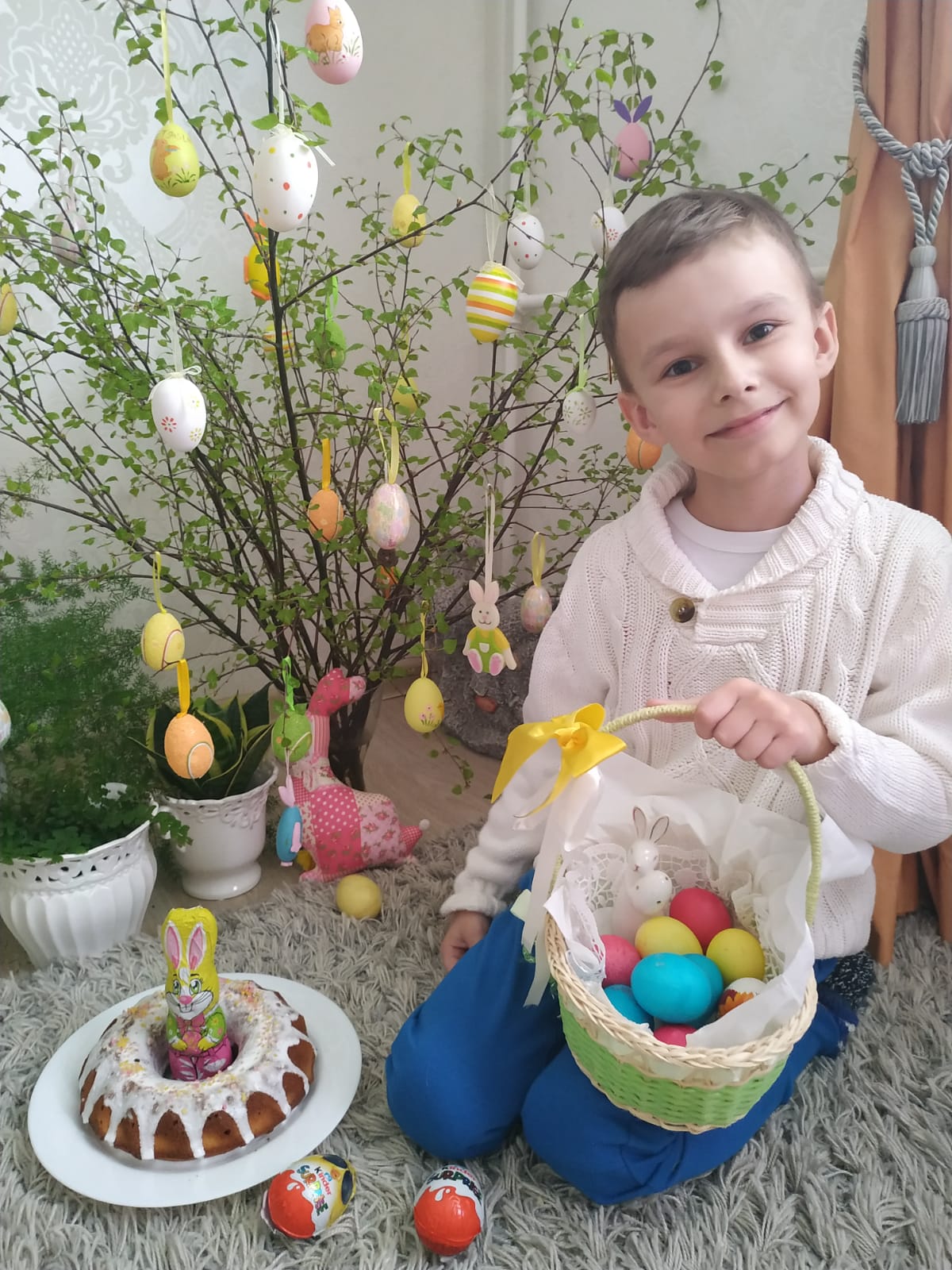 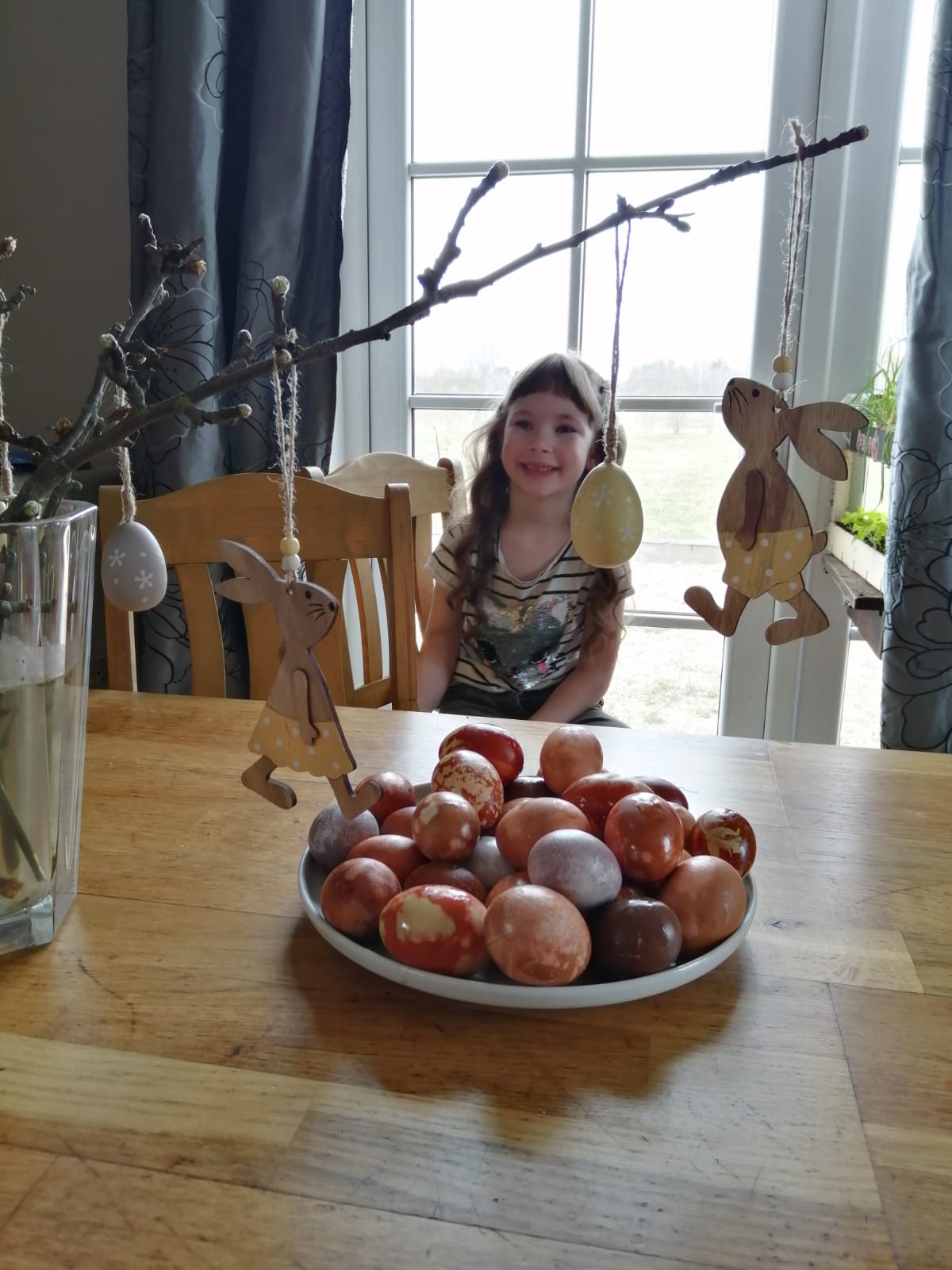 Salīdzinam un rakstam
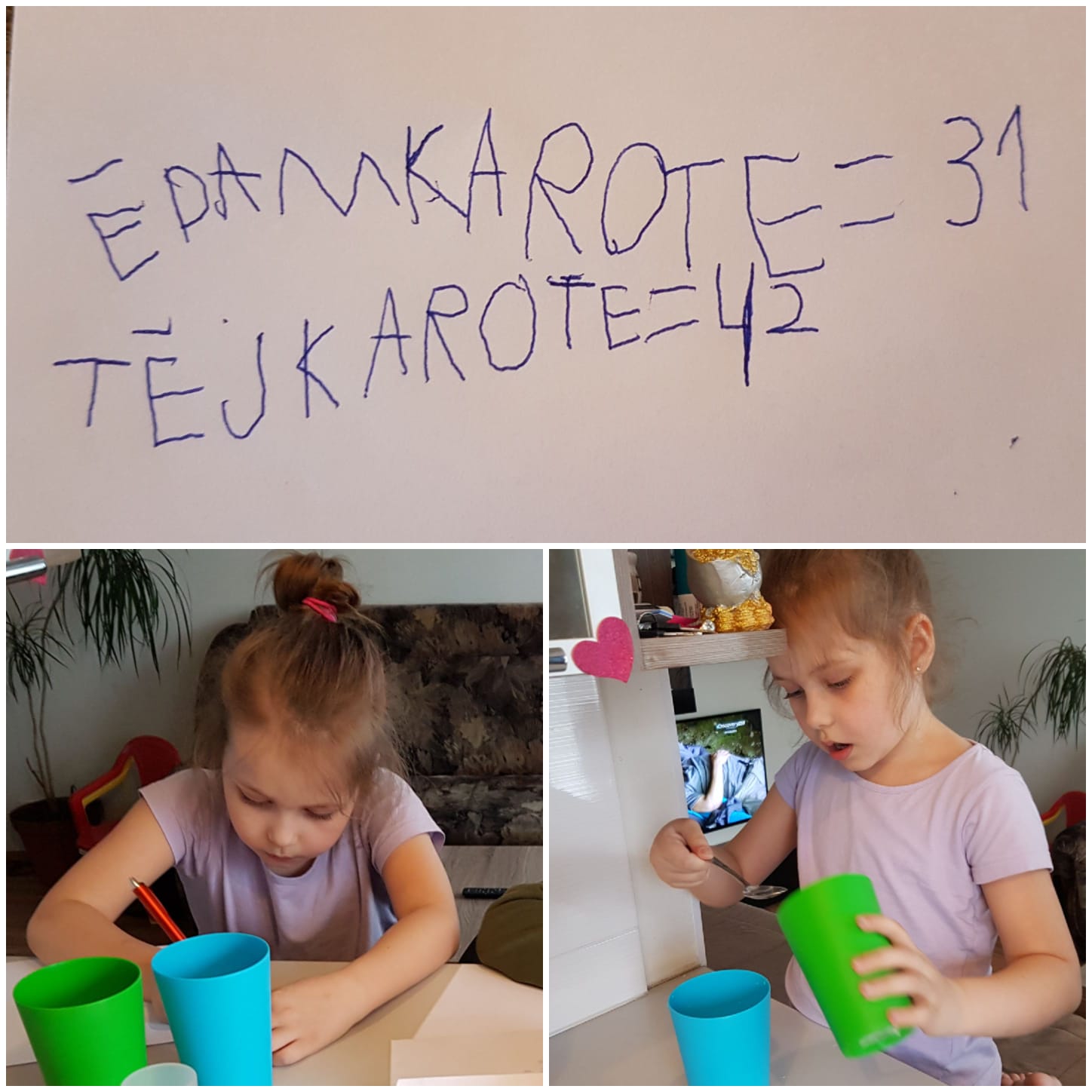 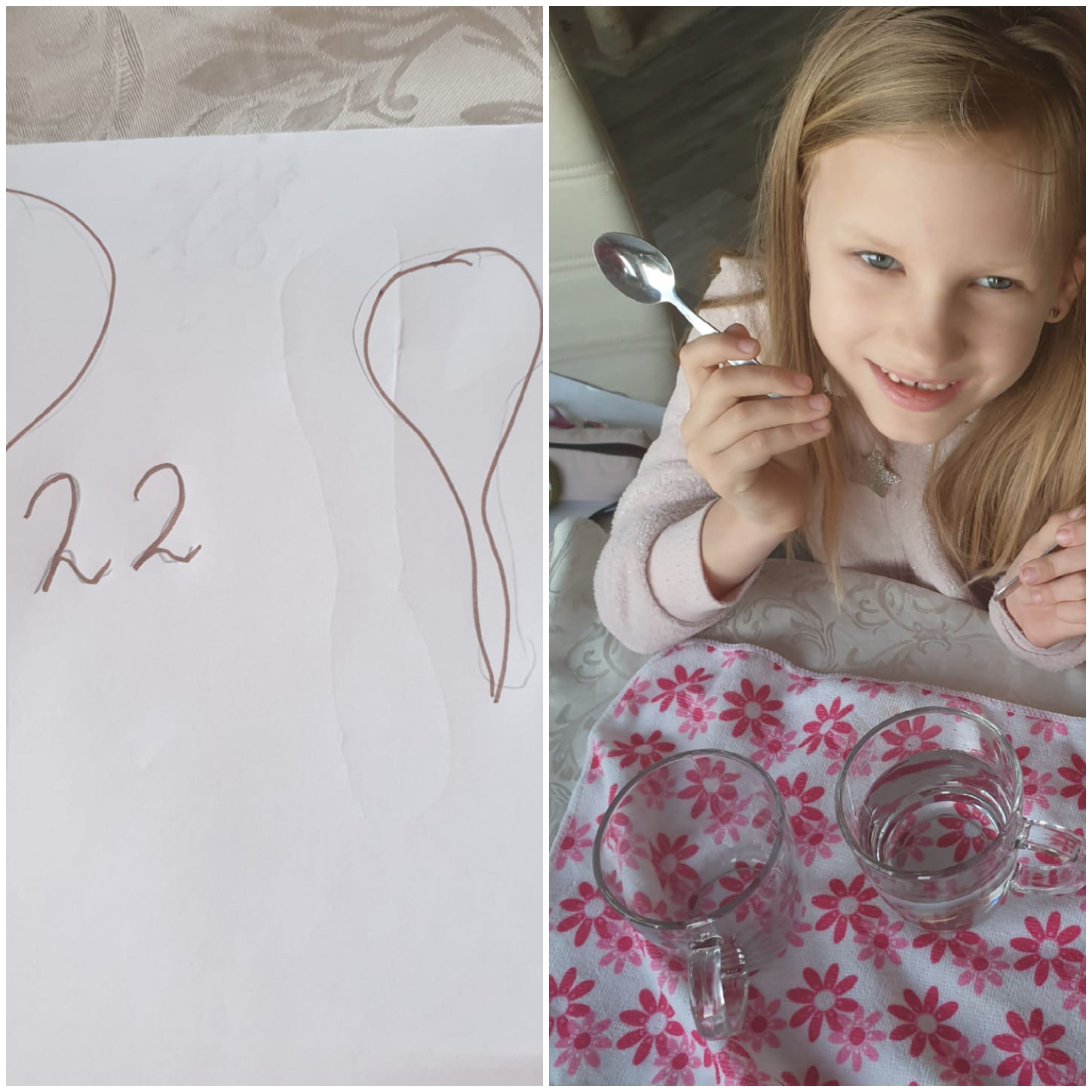 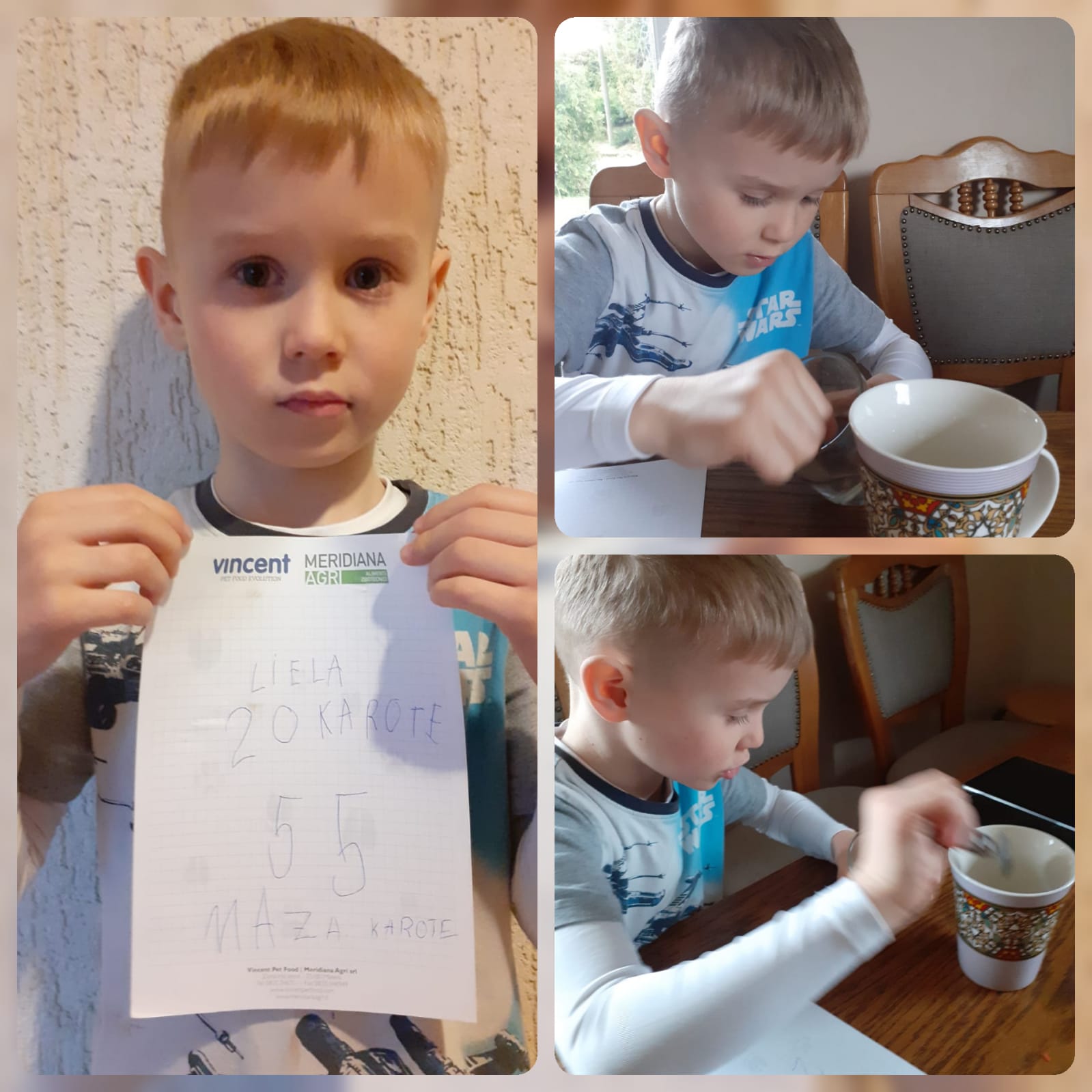 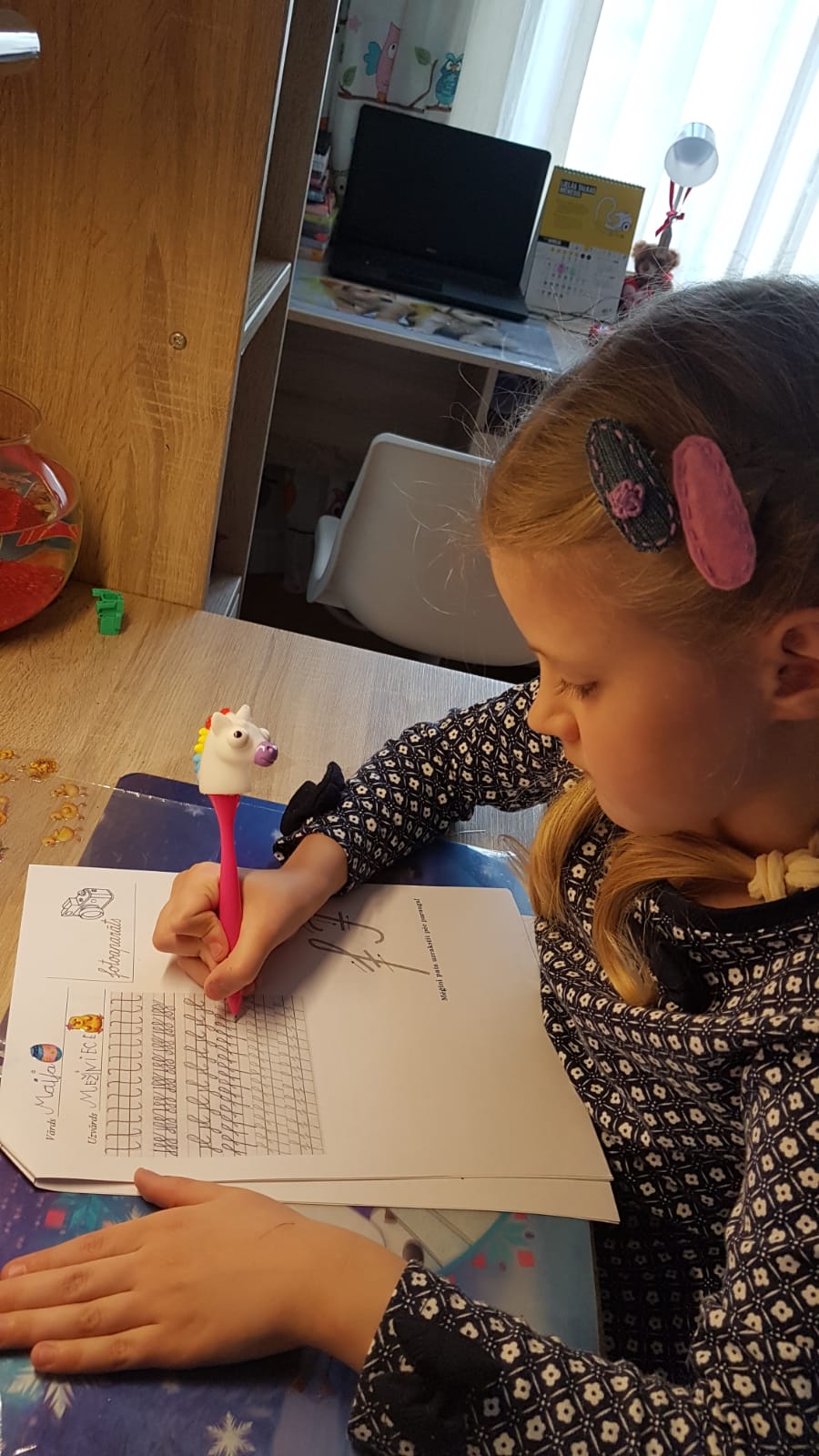 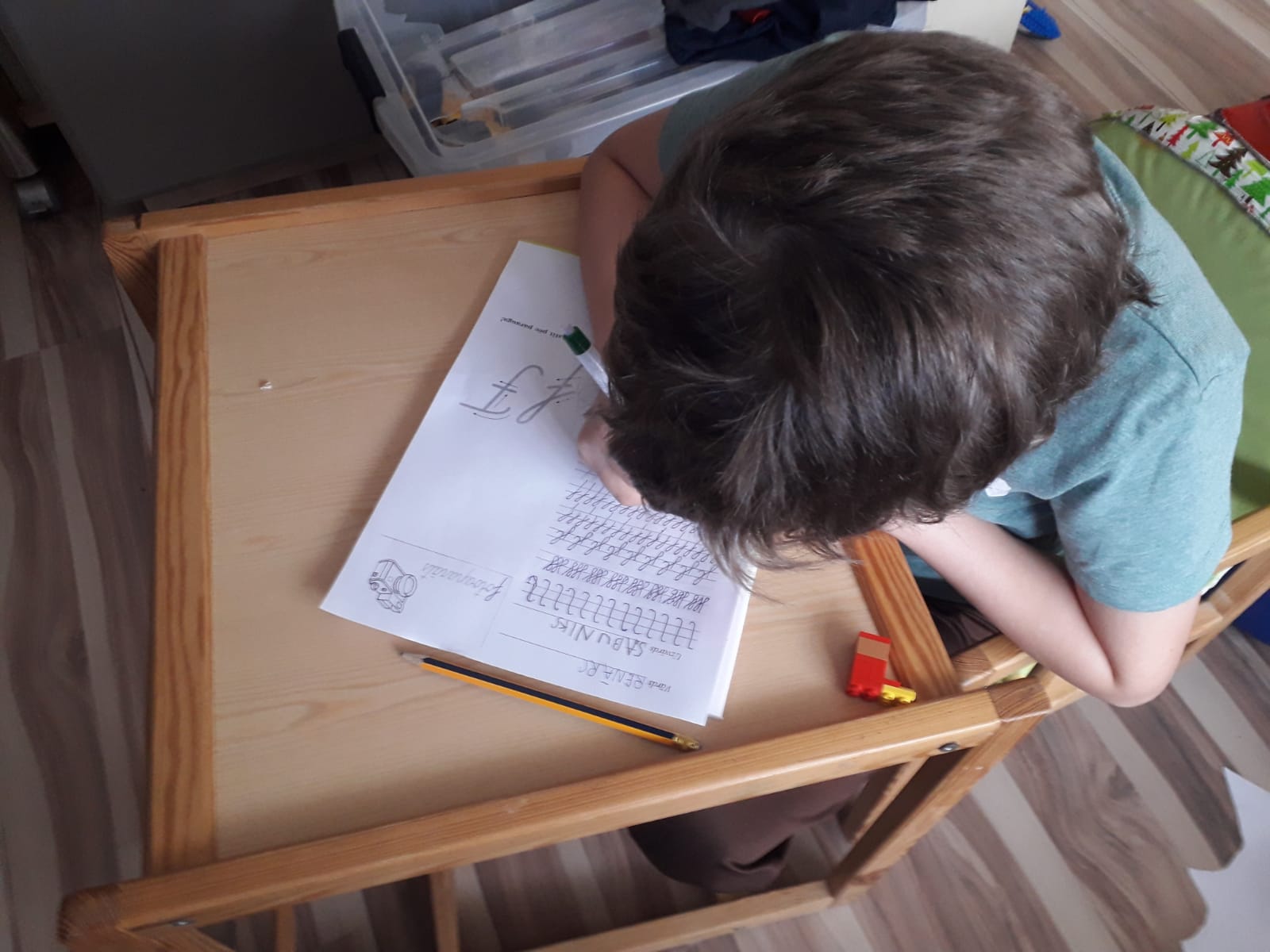 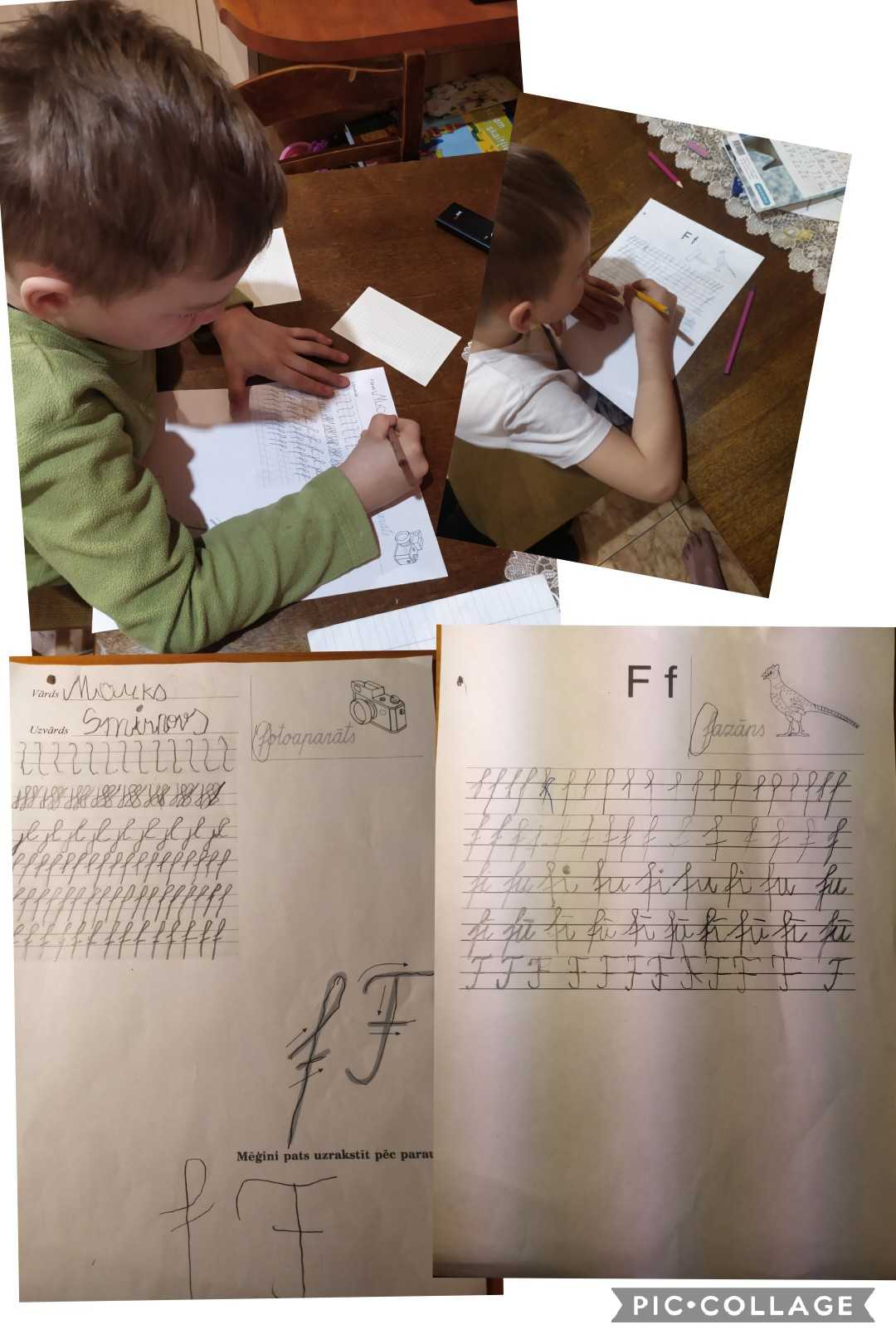 Gatavojam garšīgus ēdienus
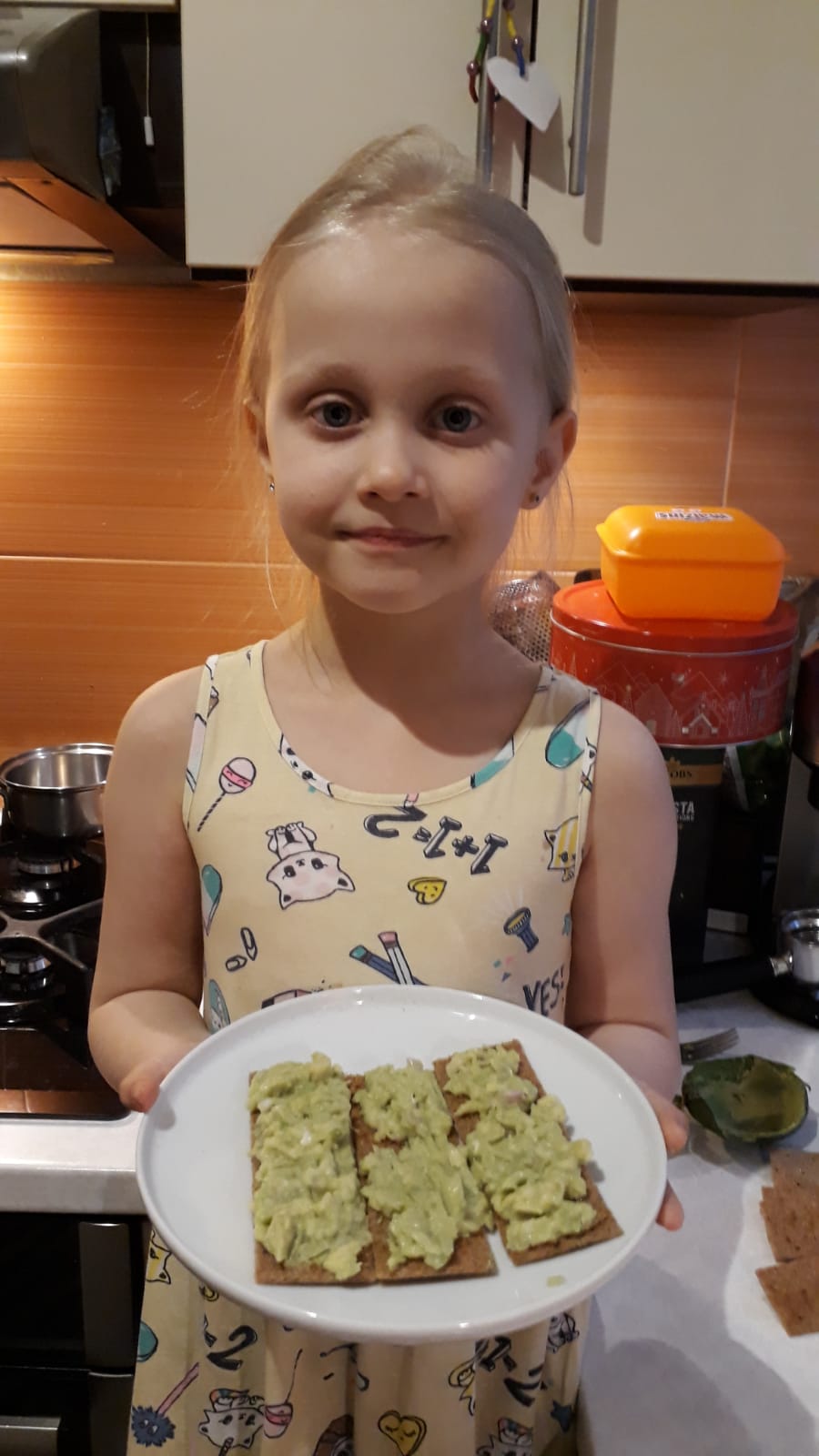 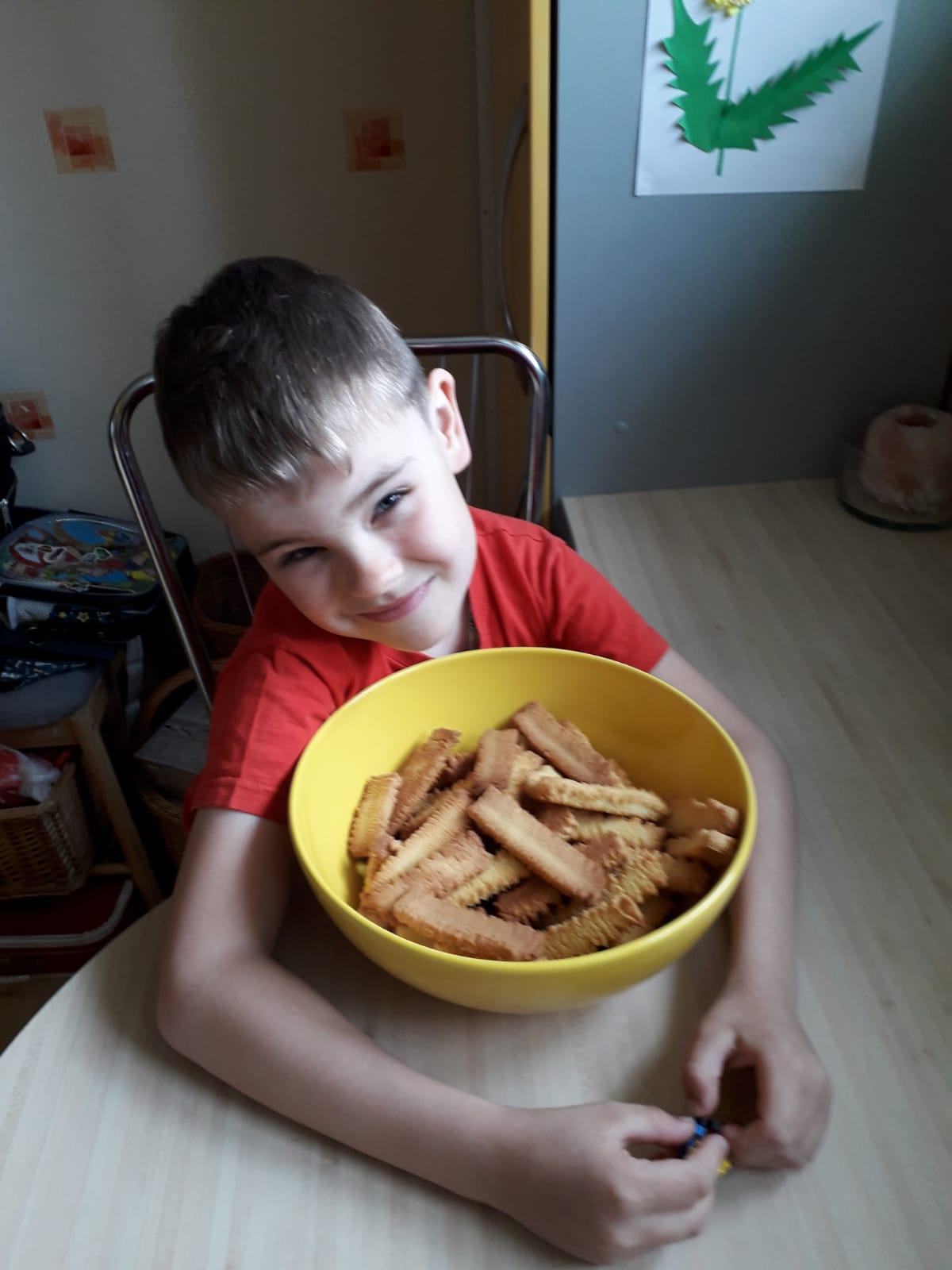 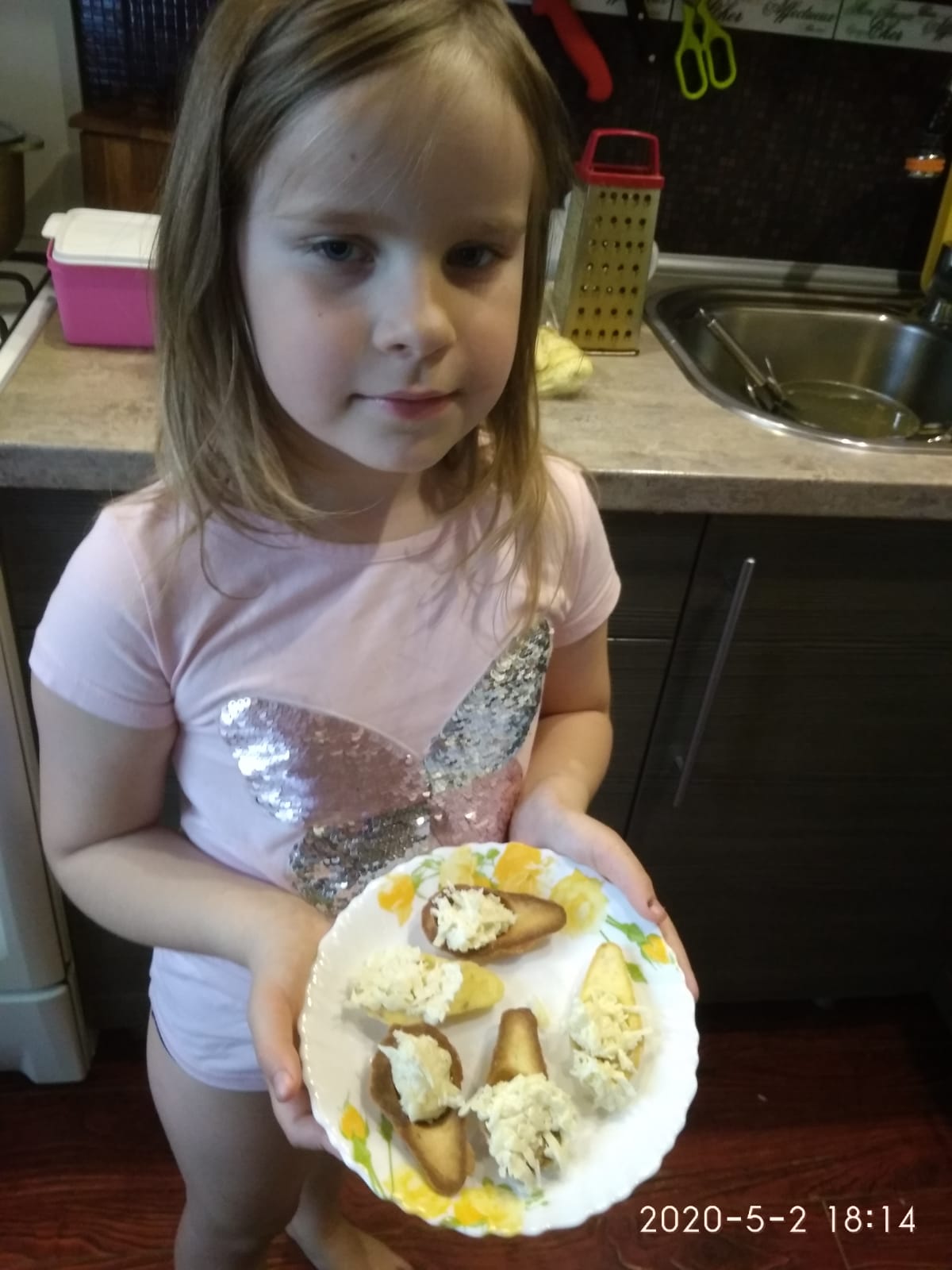 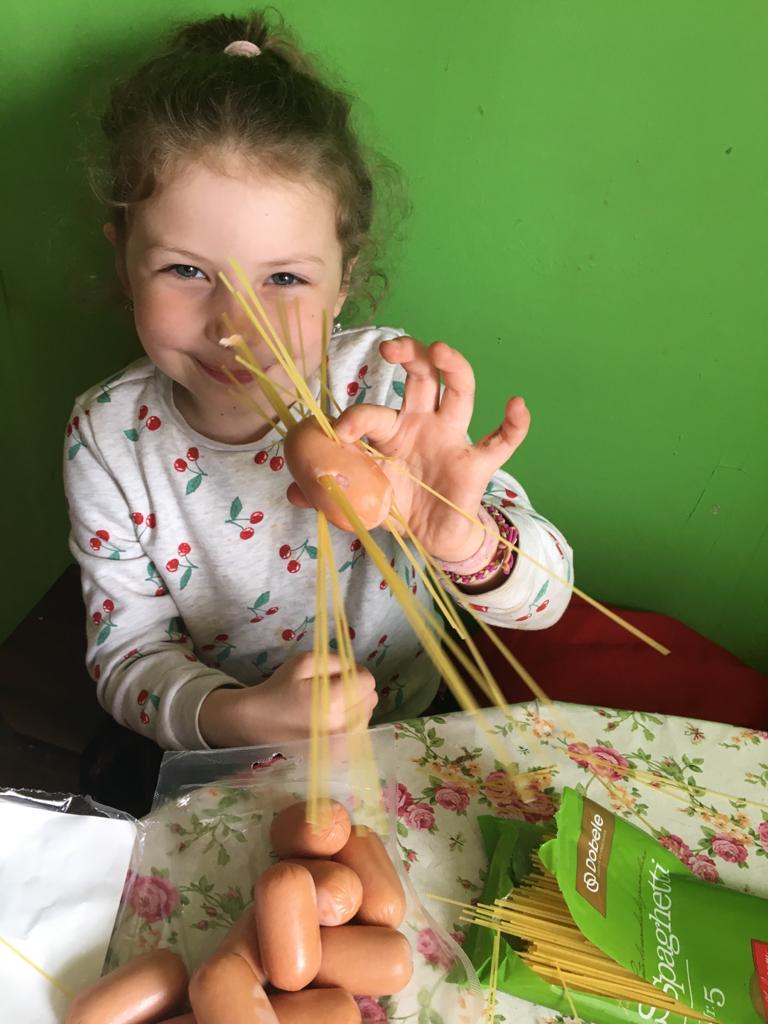 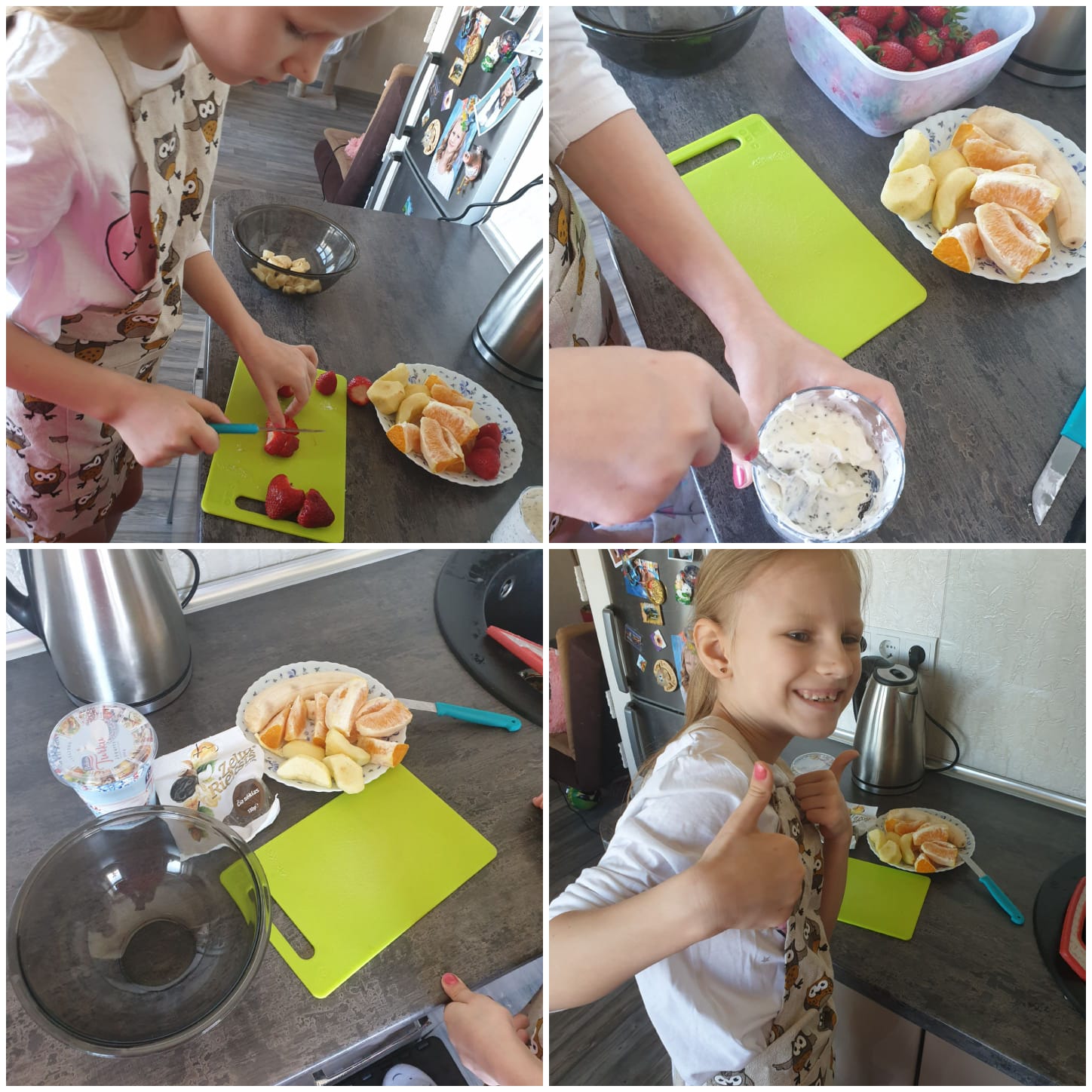 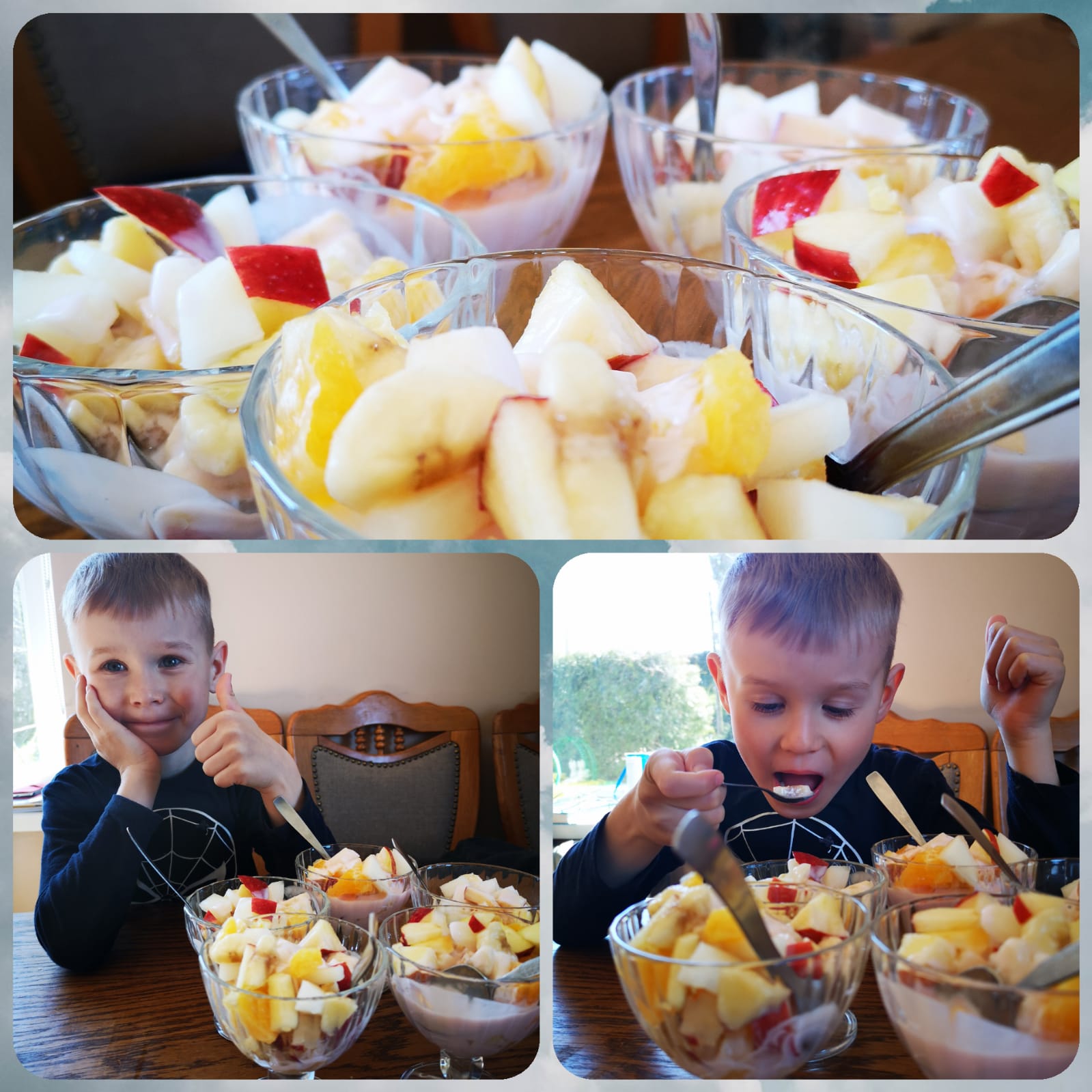 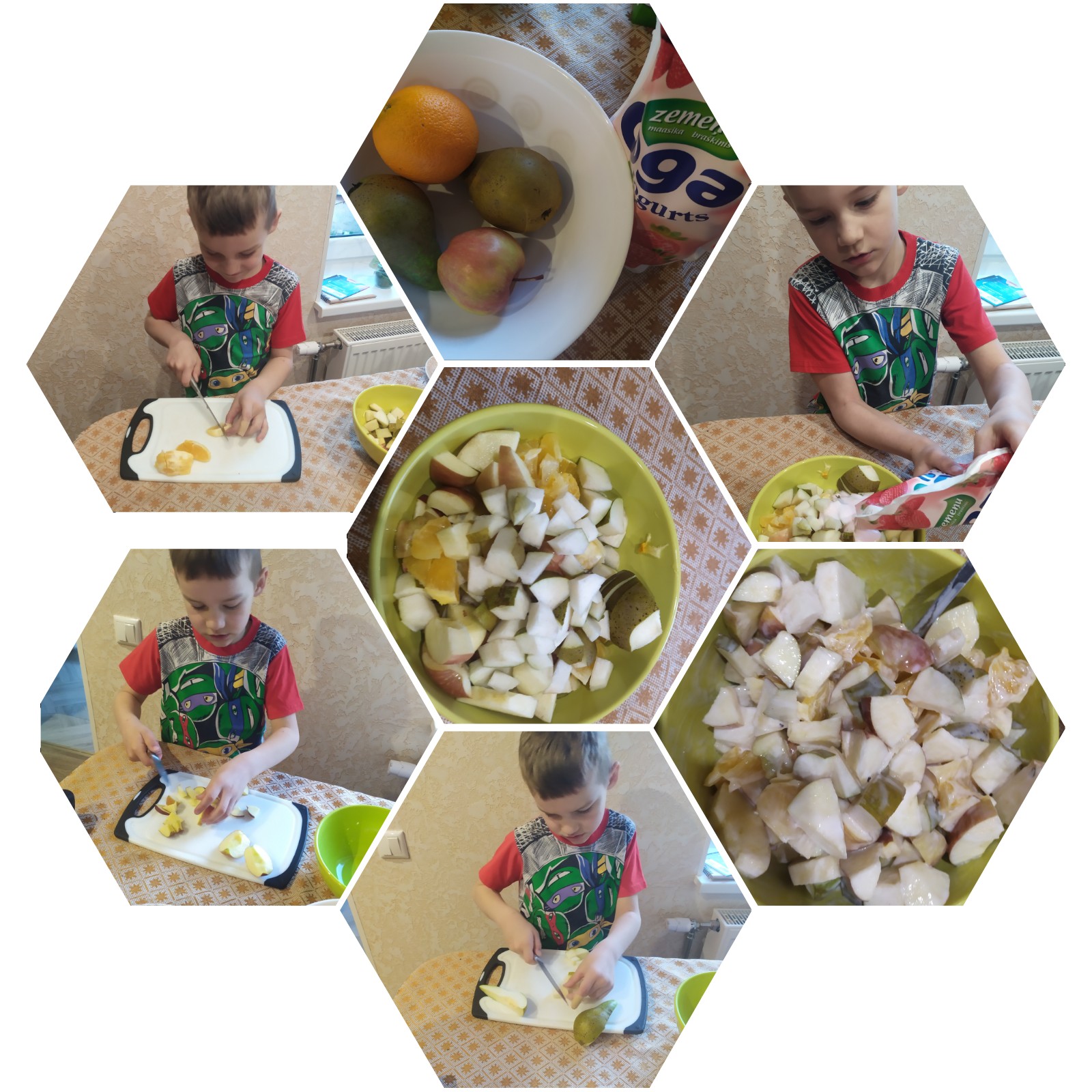 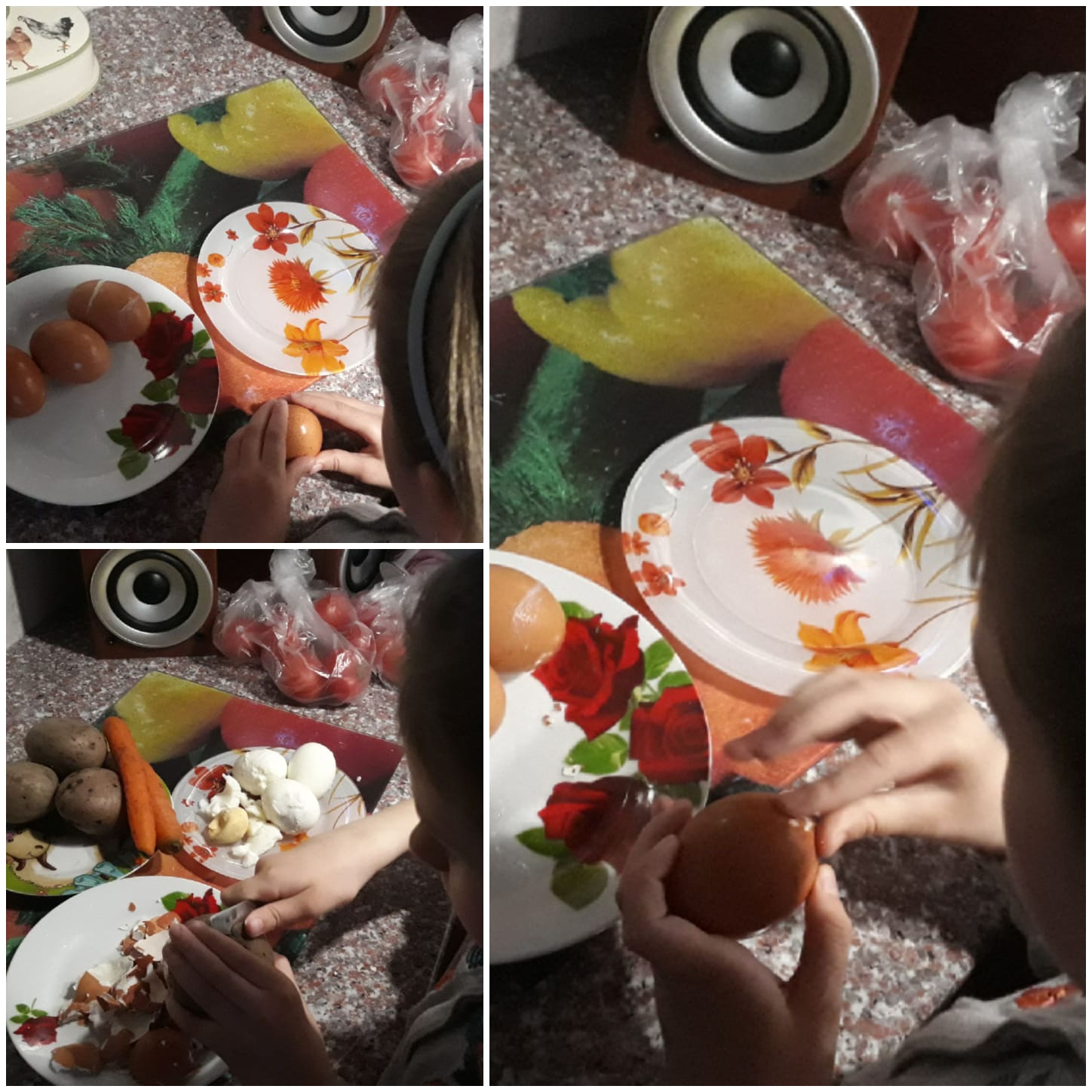 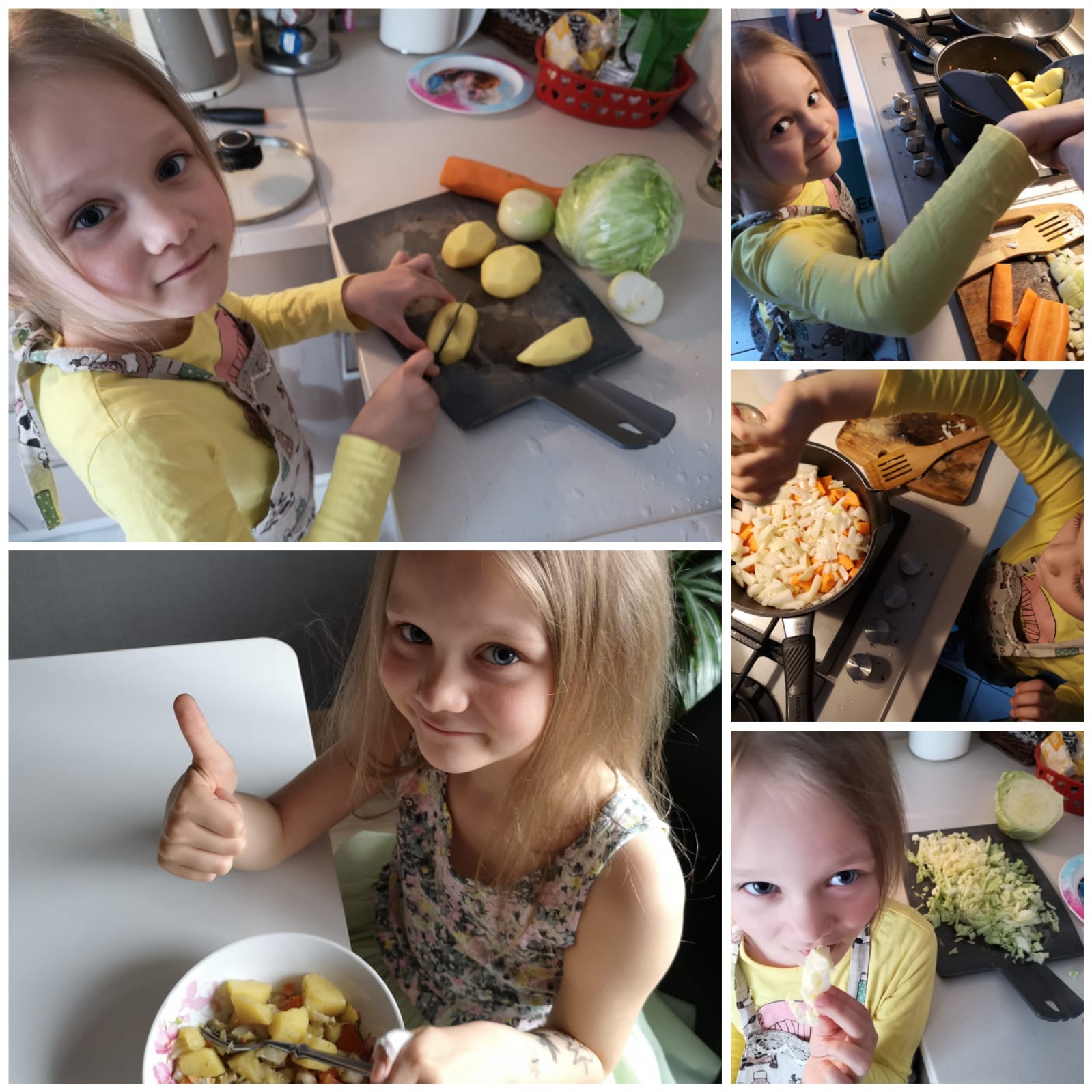 Grupējam, rēķinam un taisam puzzli
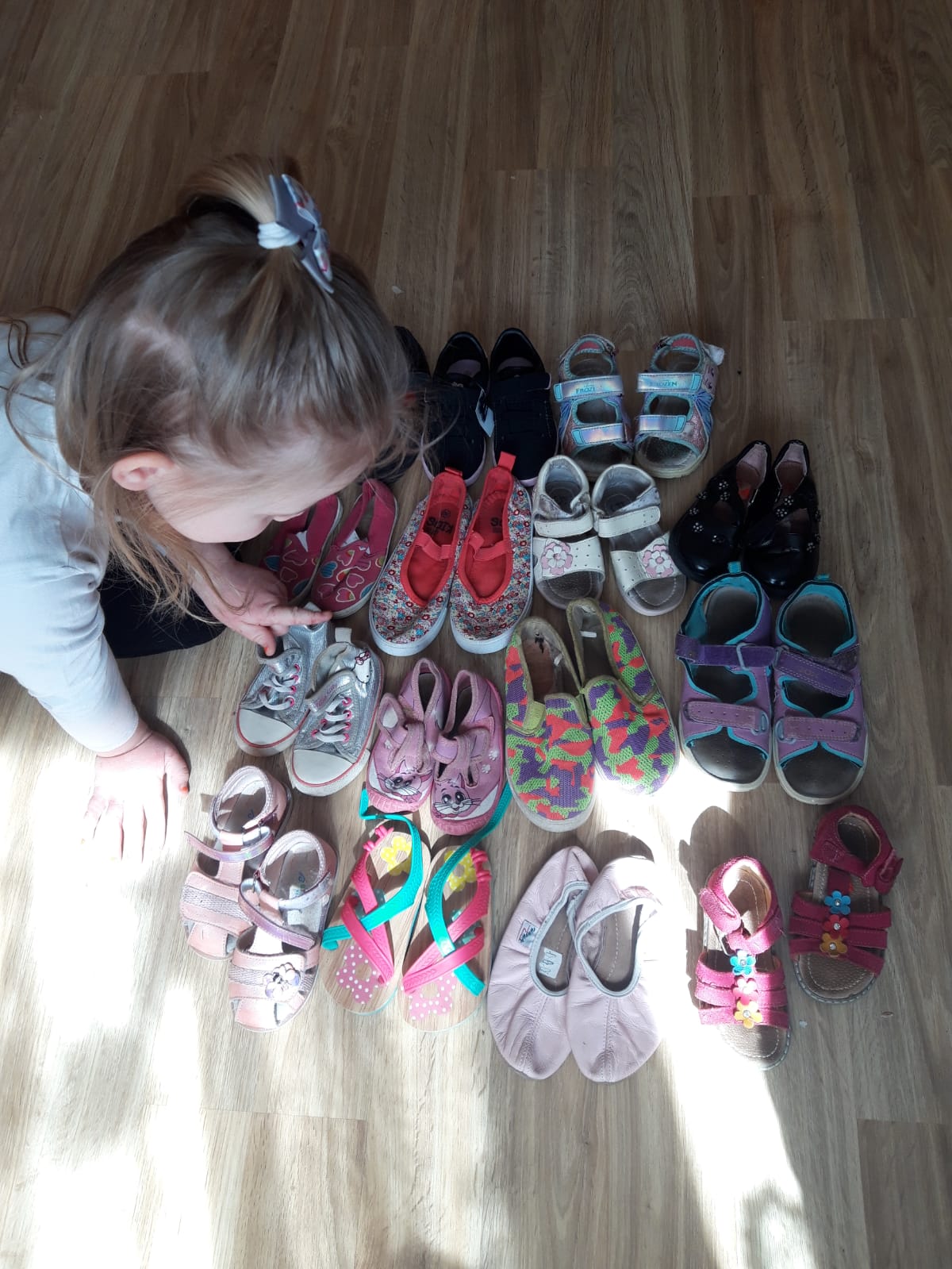 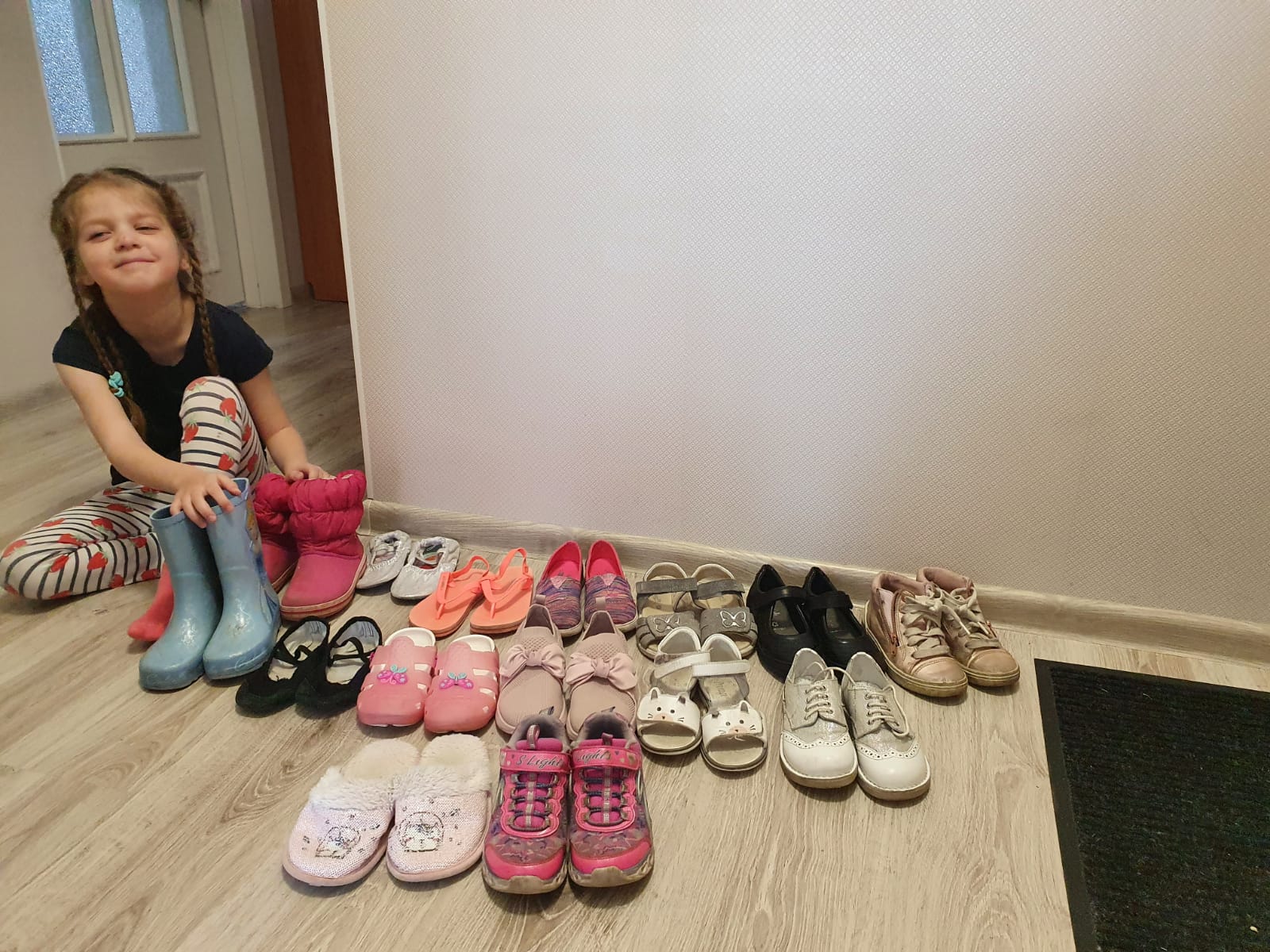 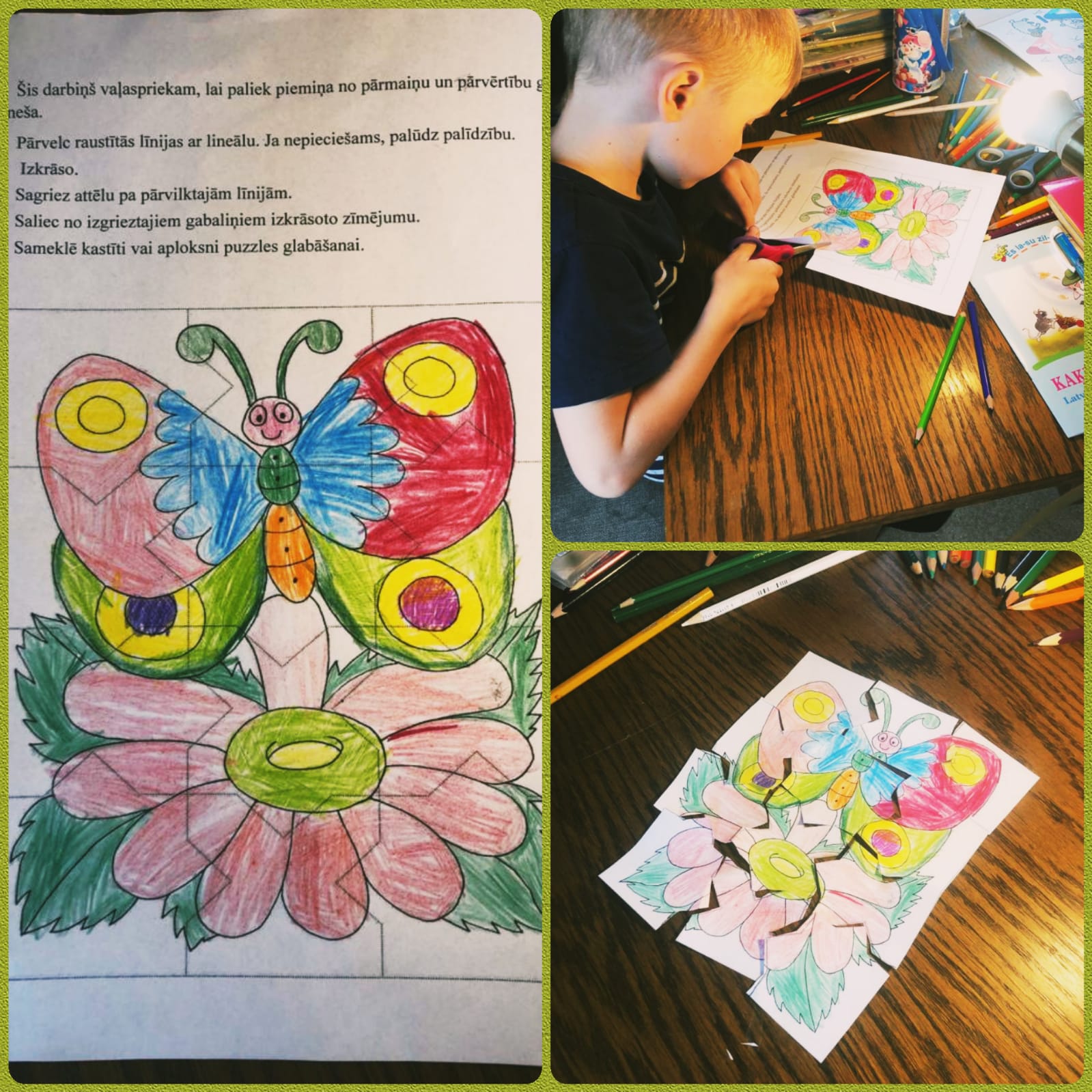 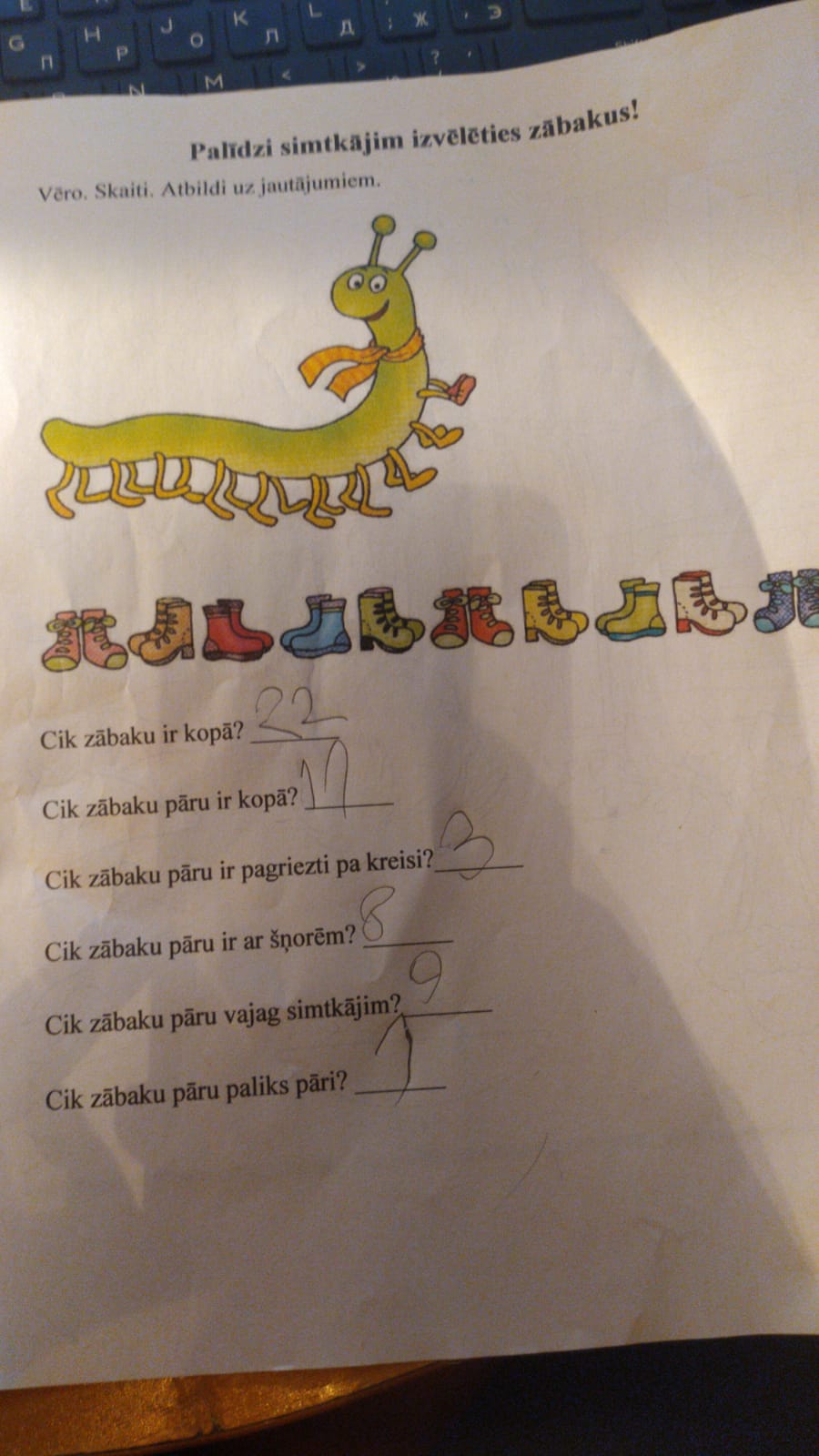 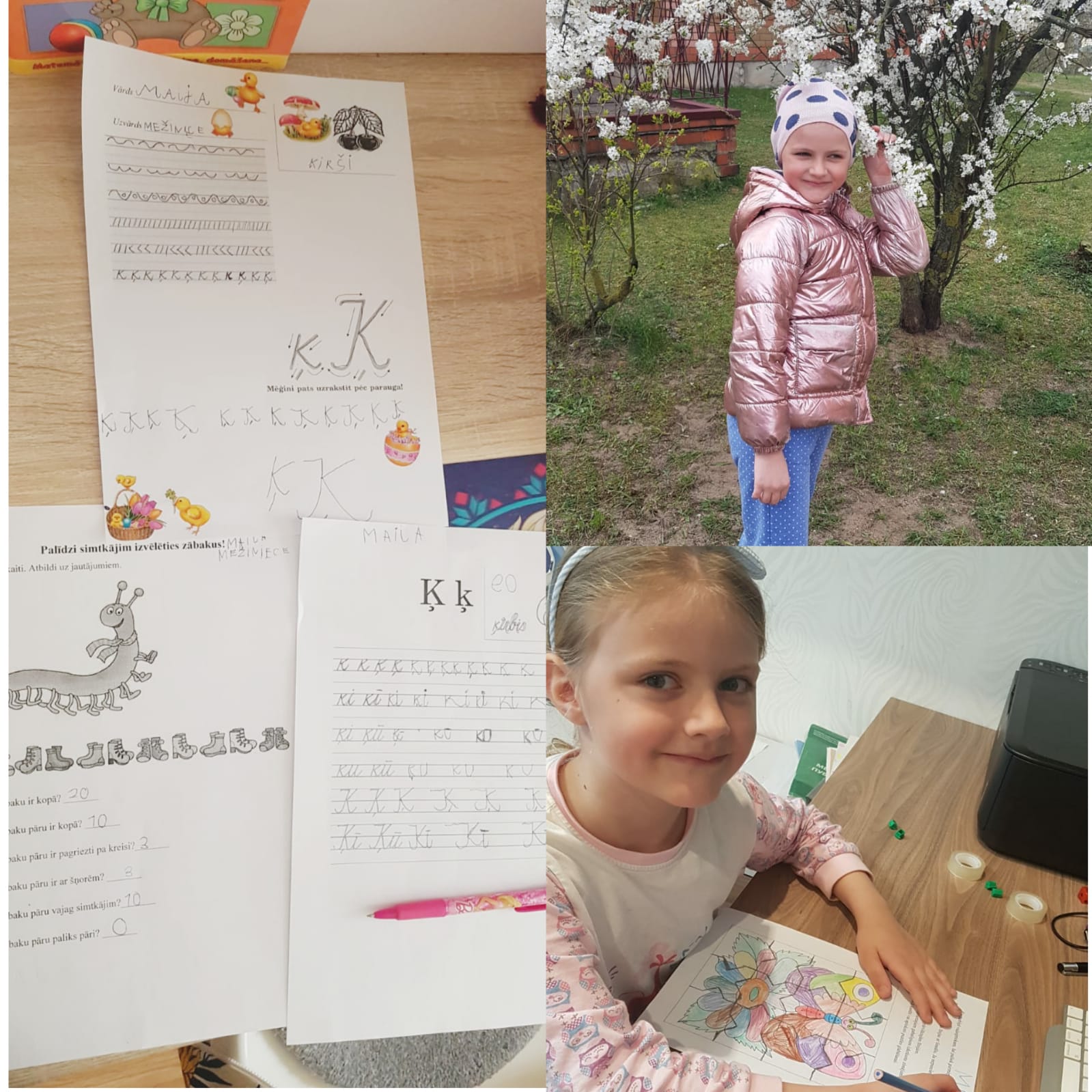 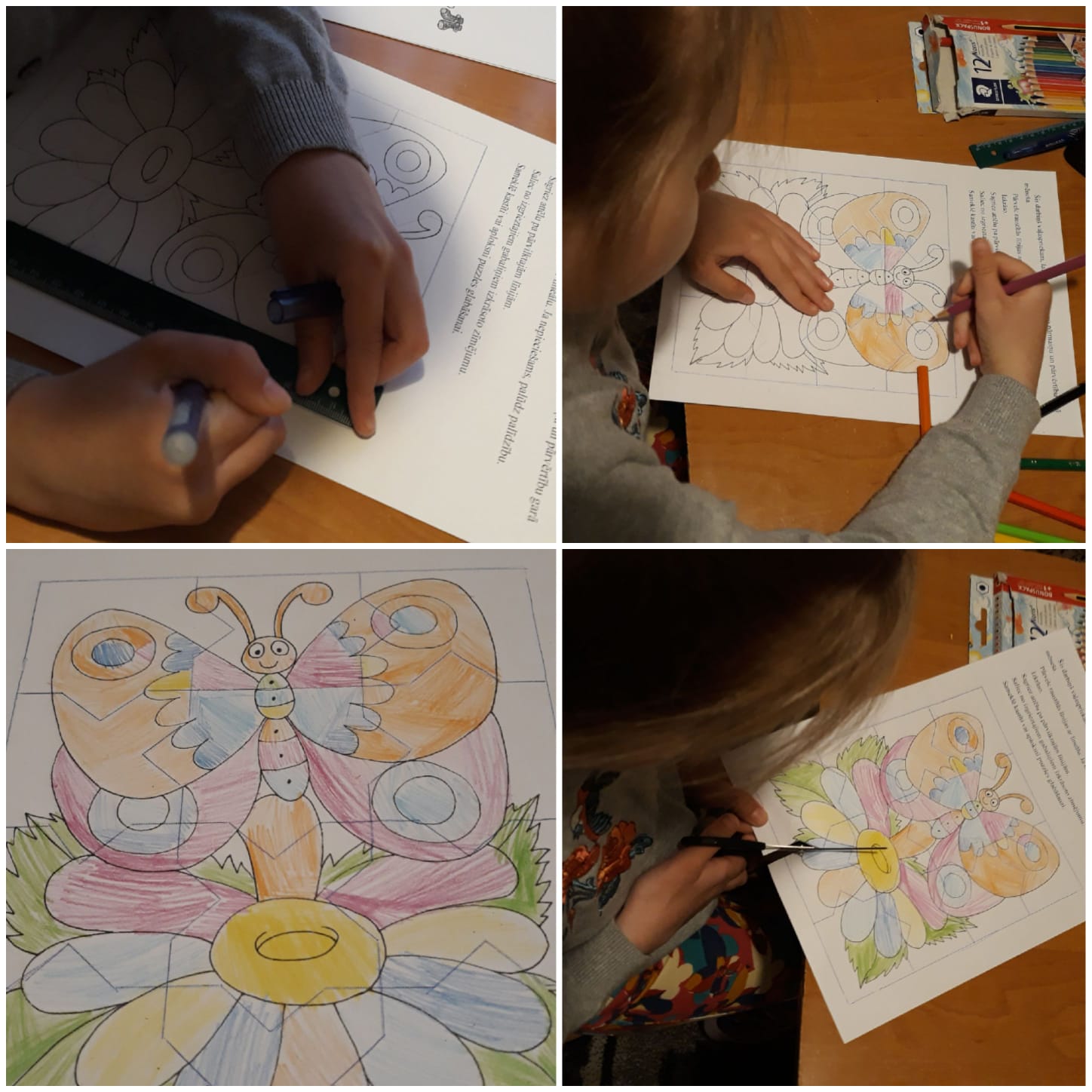 Pārģērbjamies un sportojam
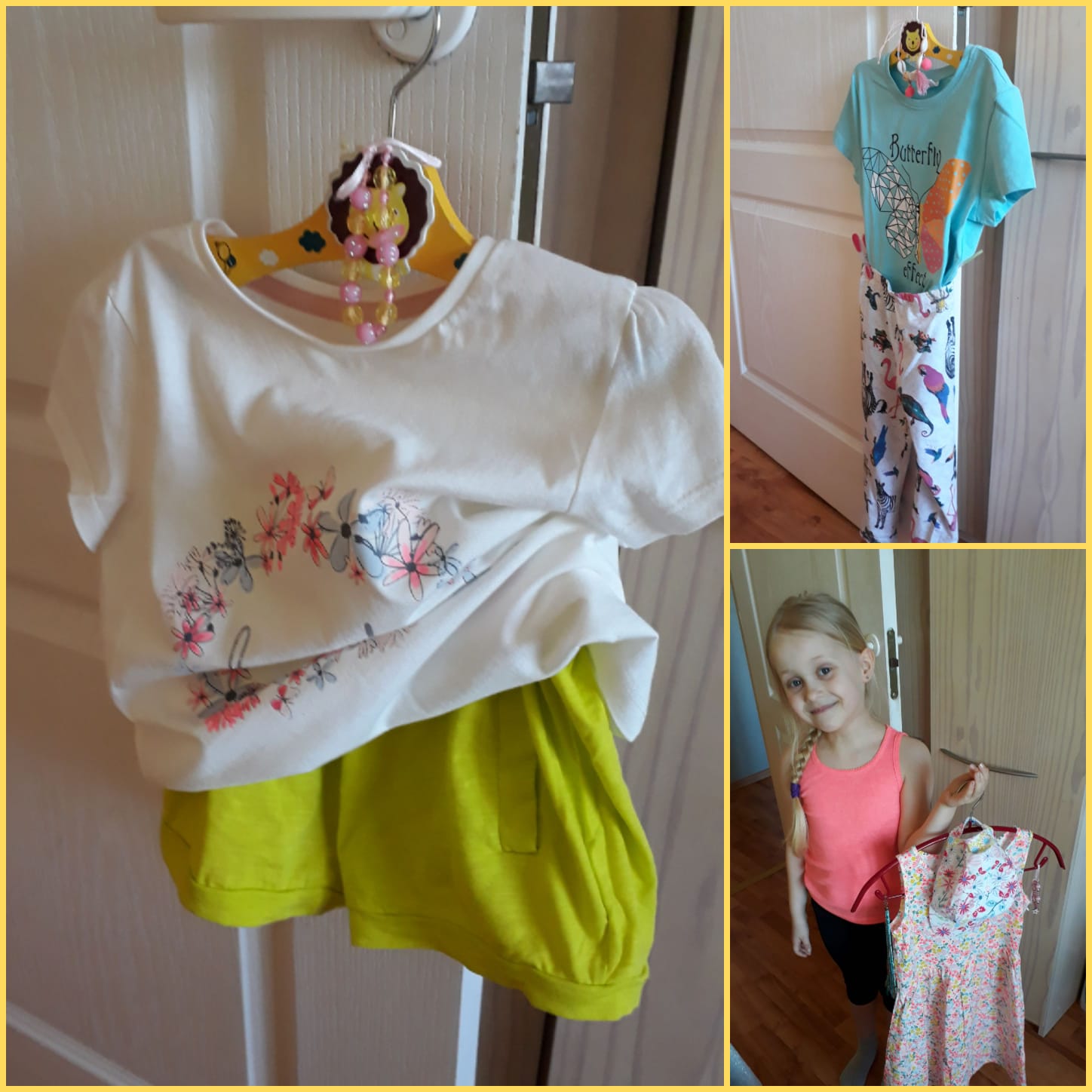 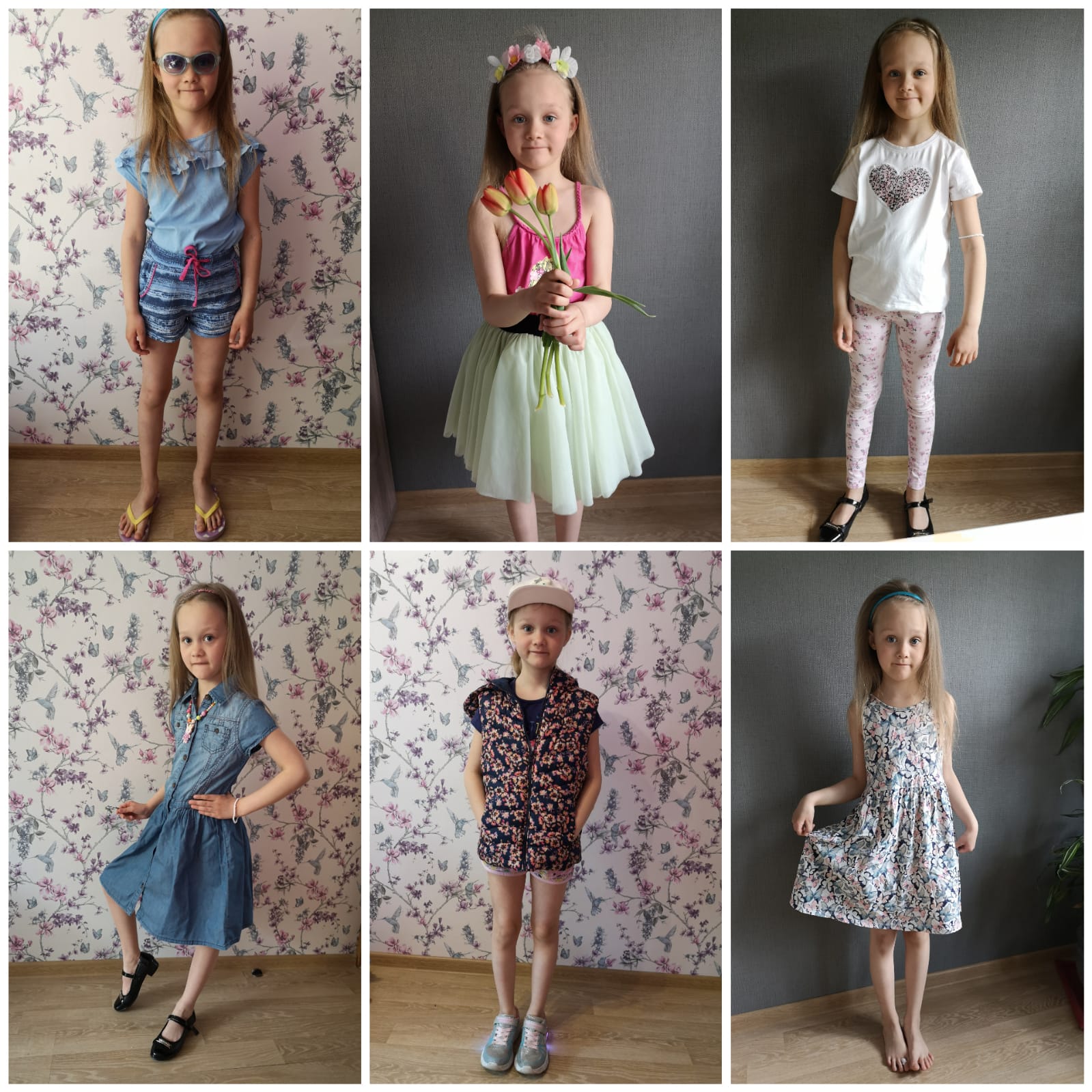 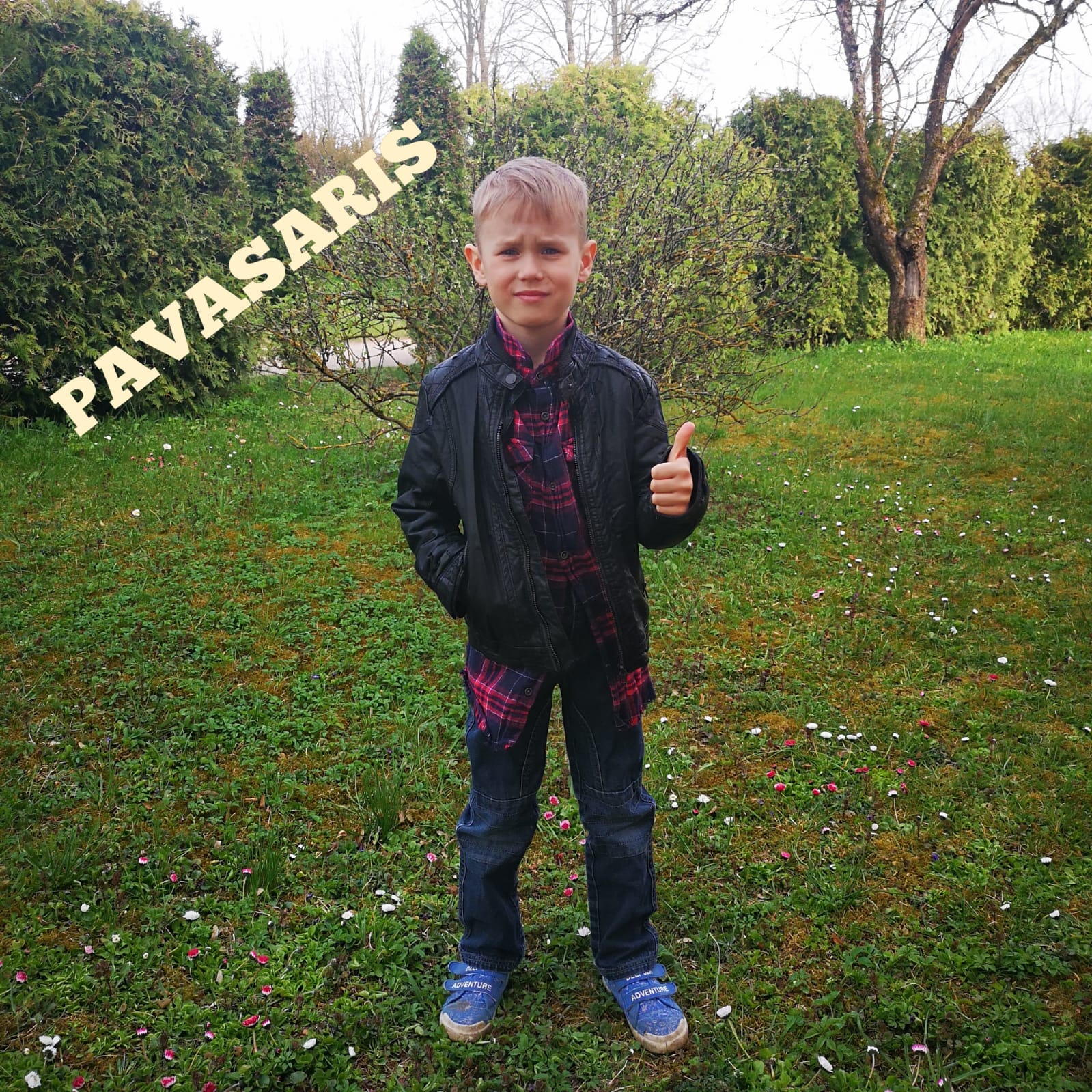 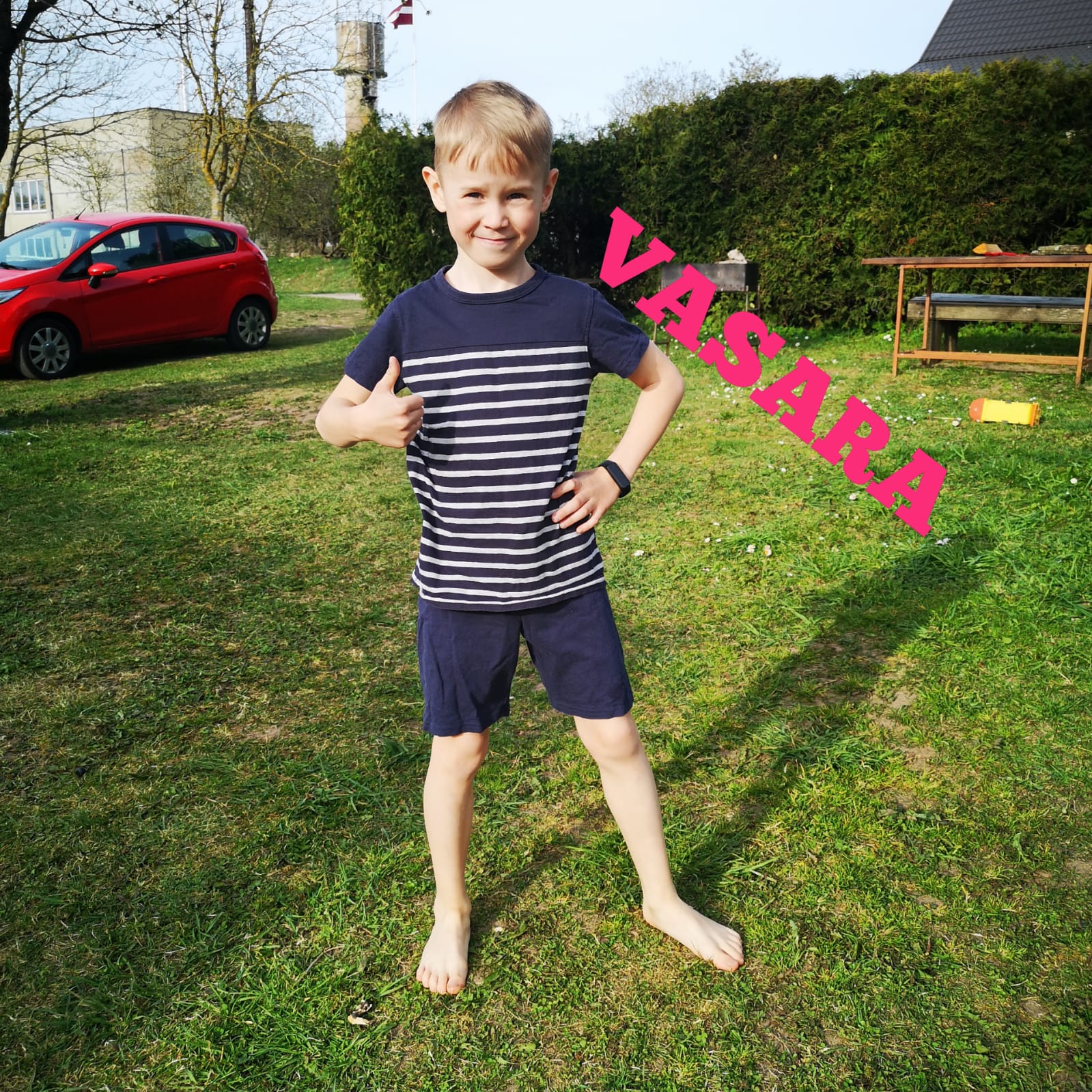 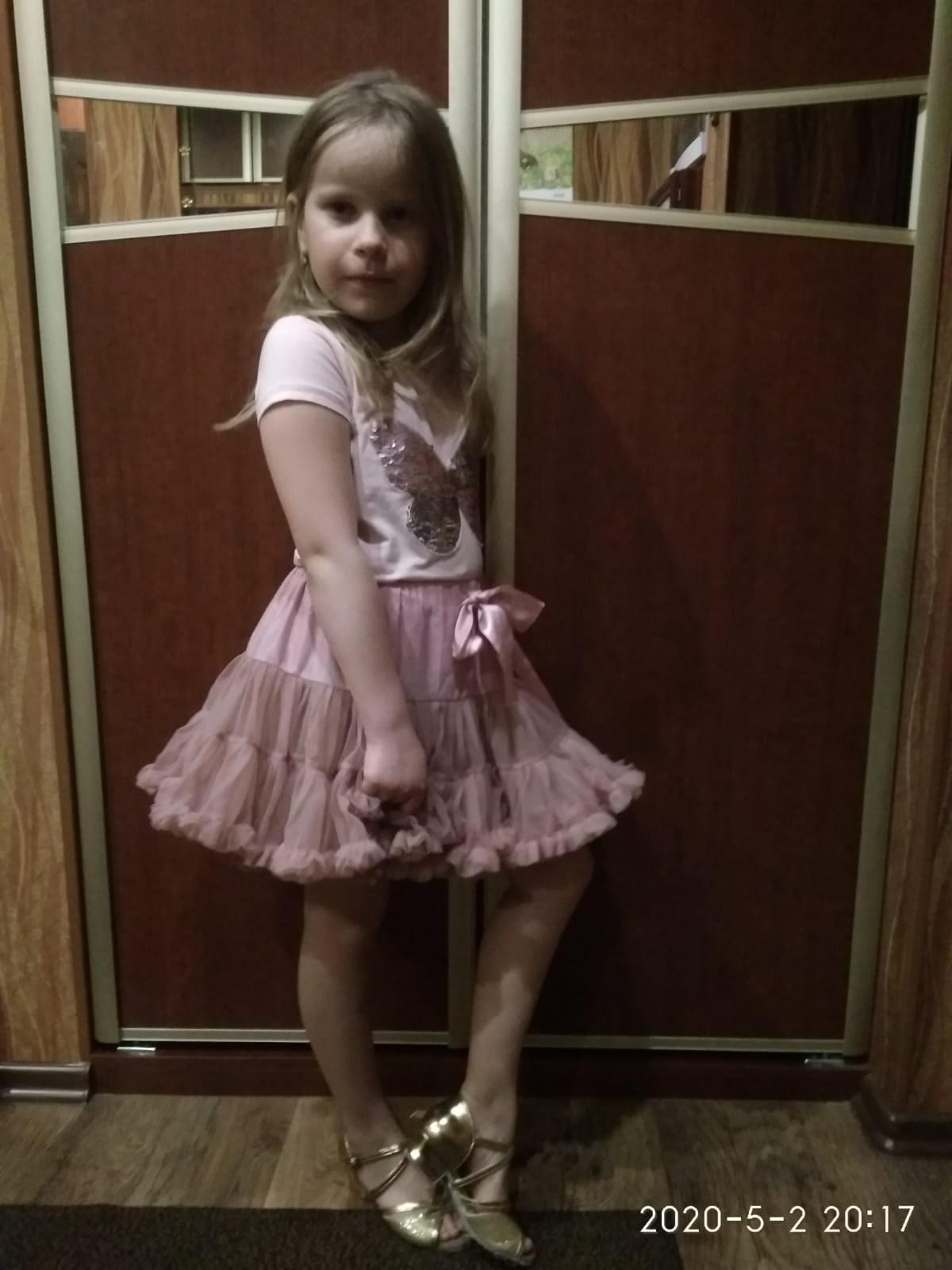 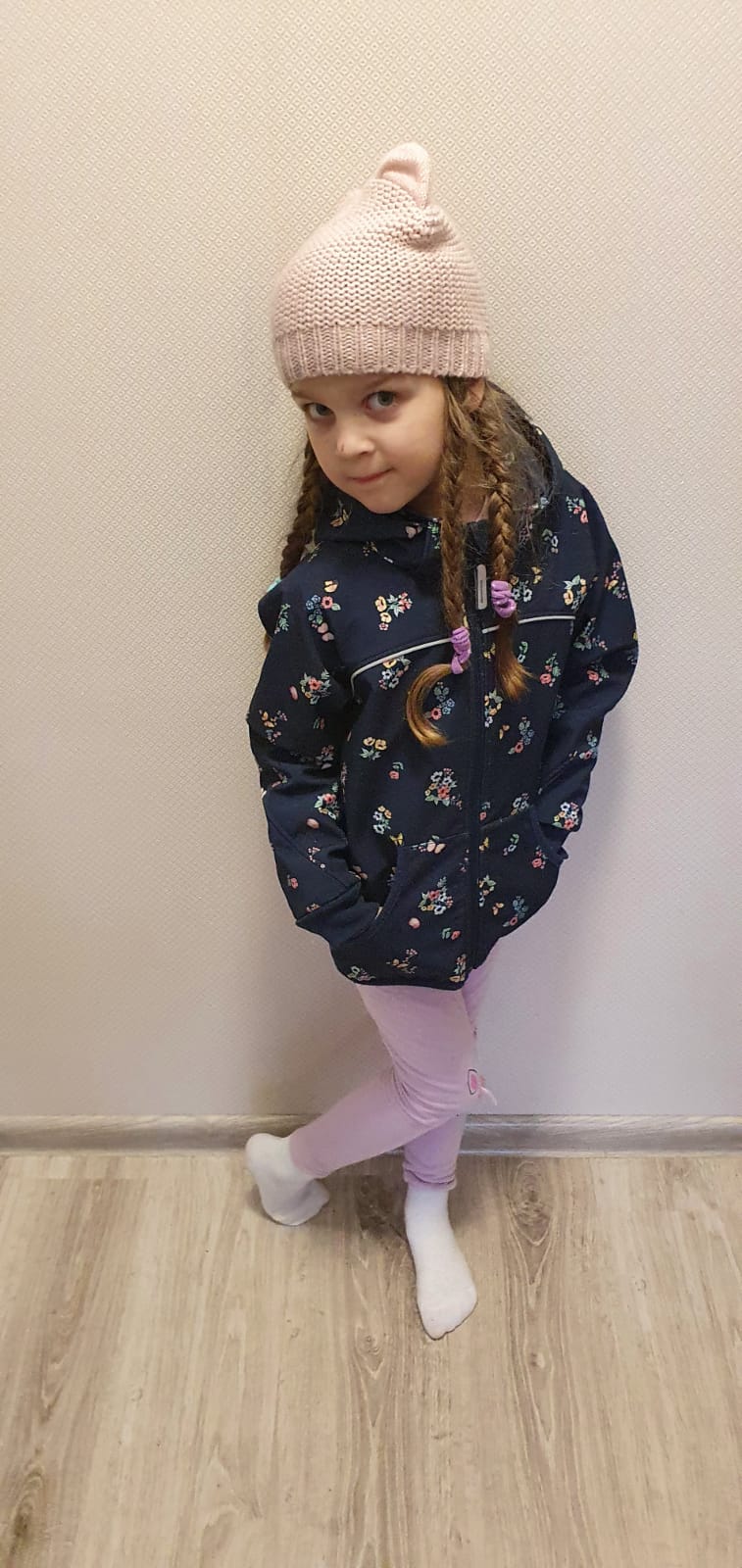 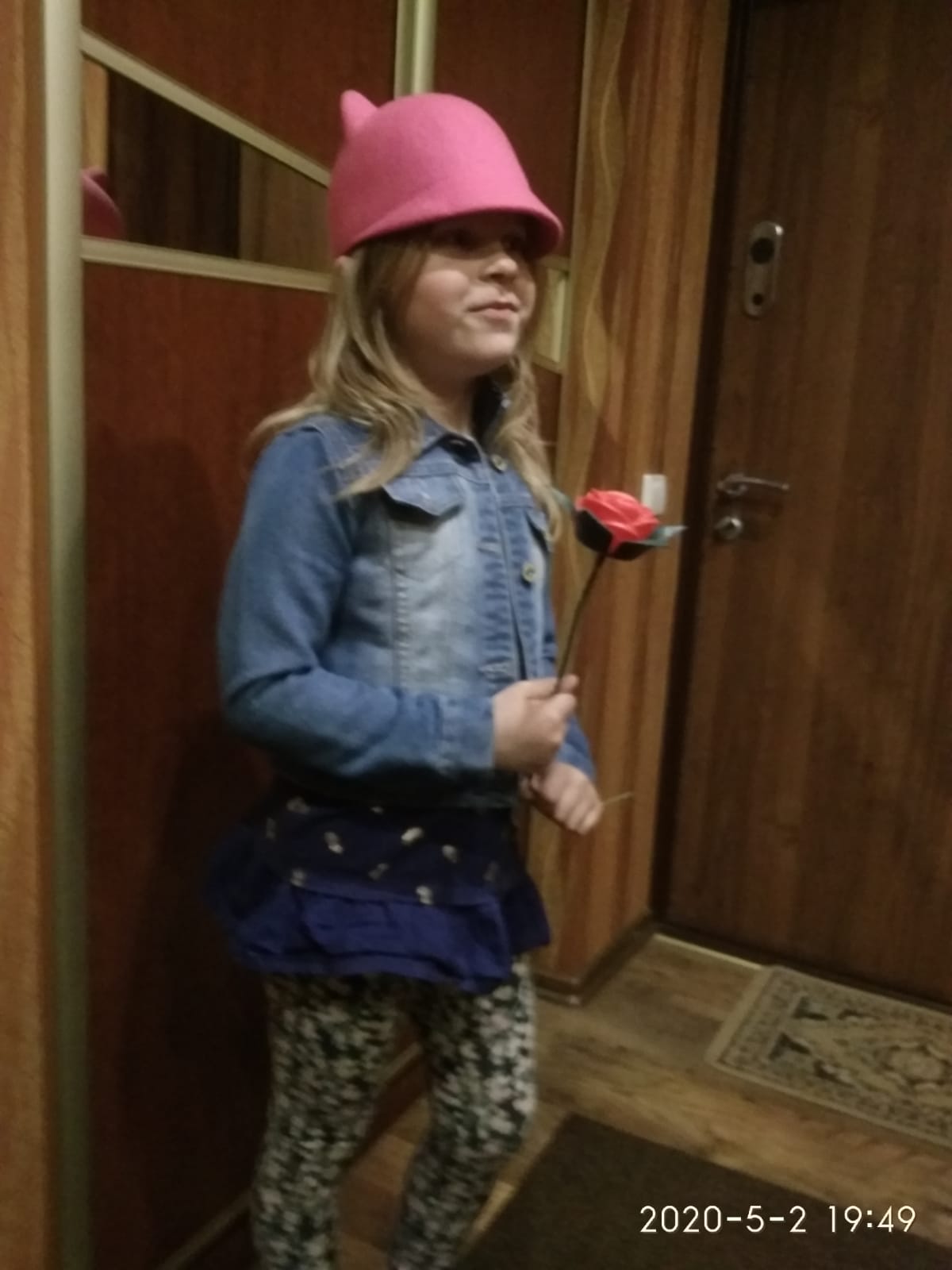 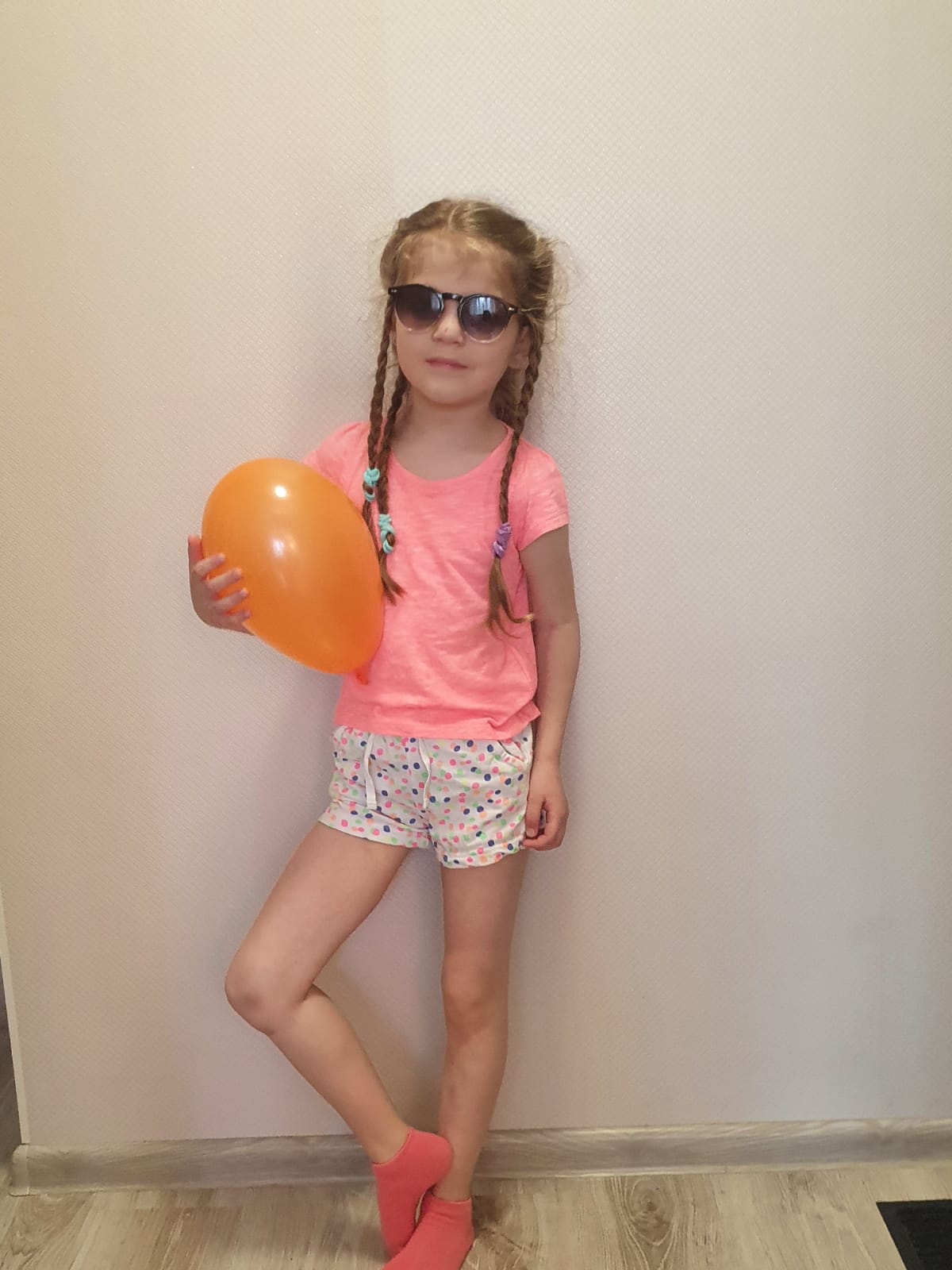 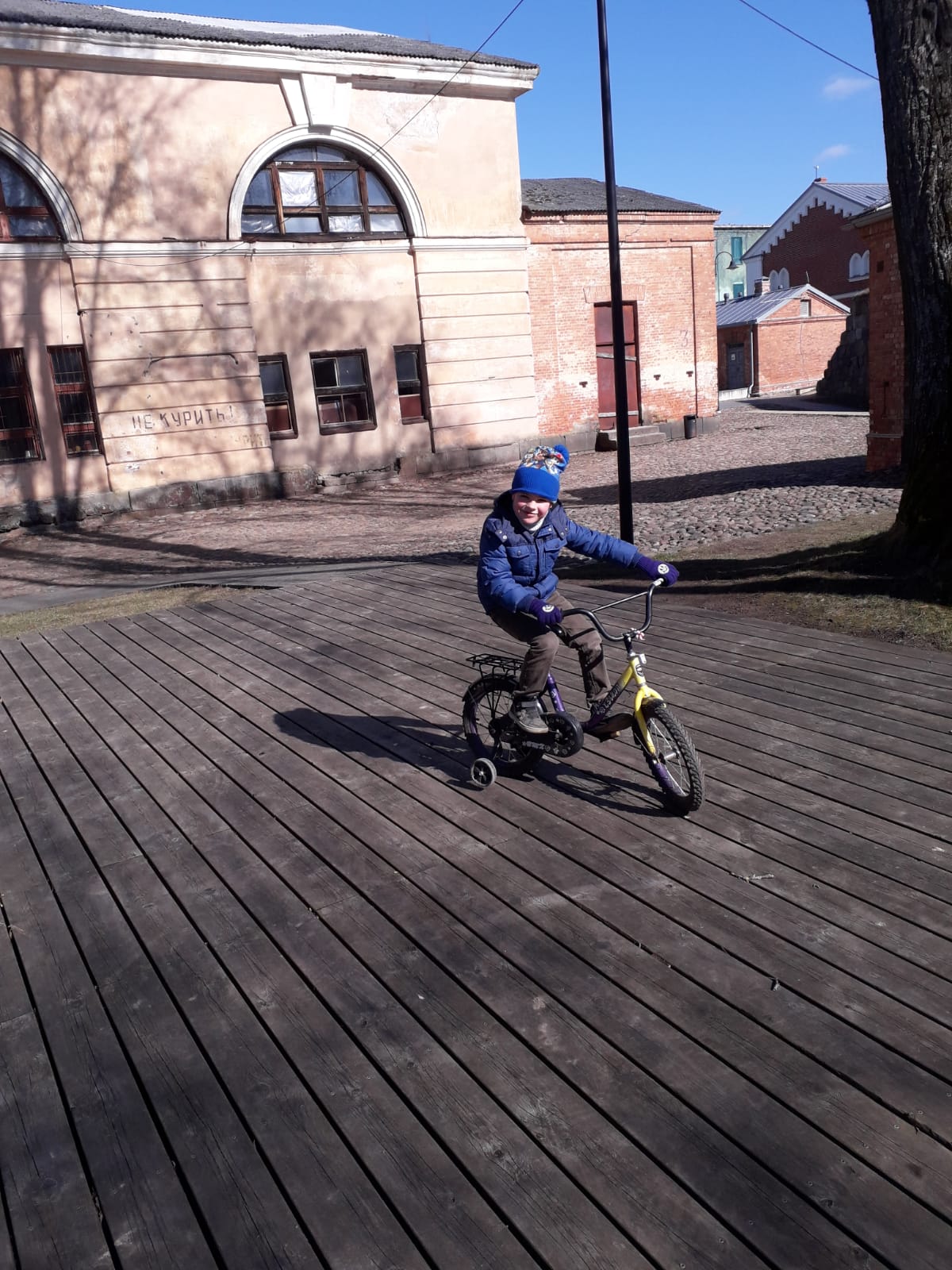 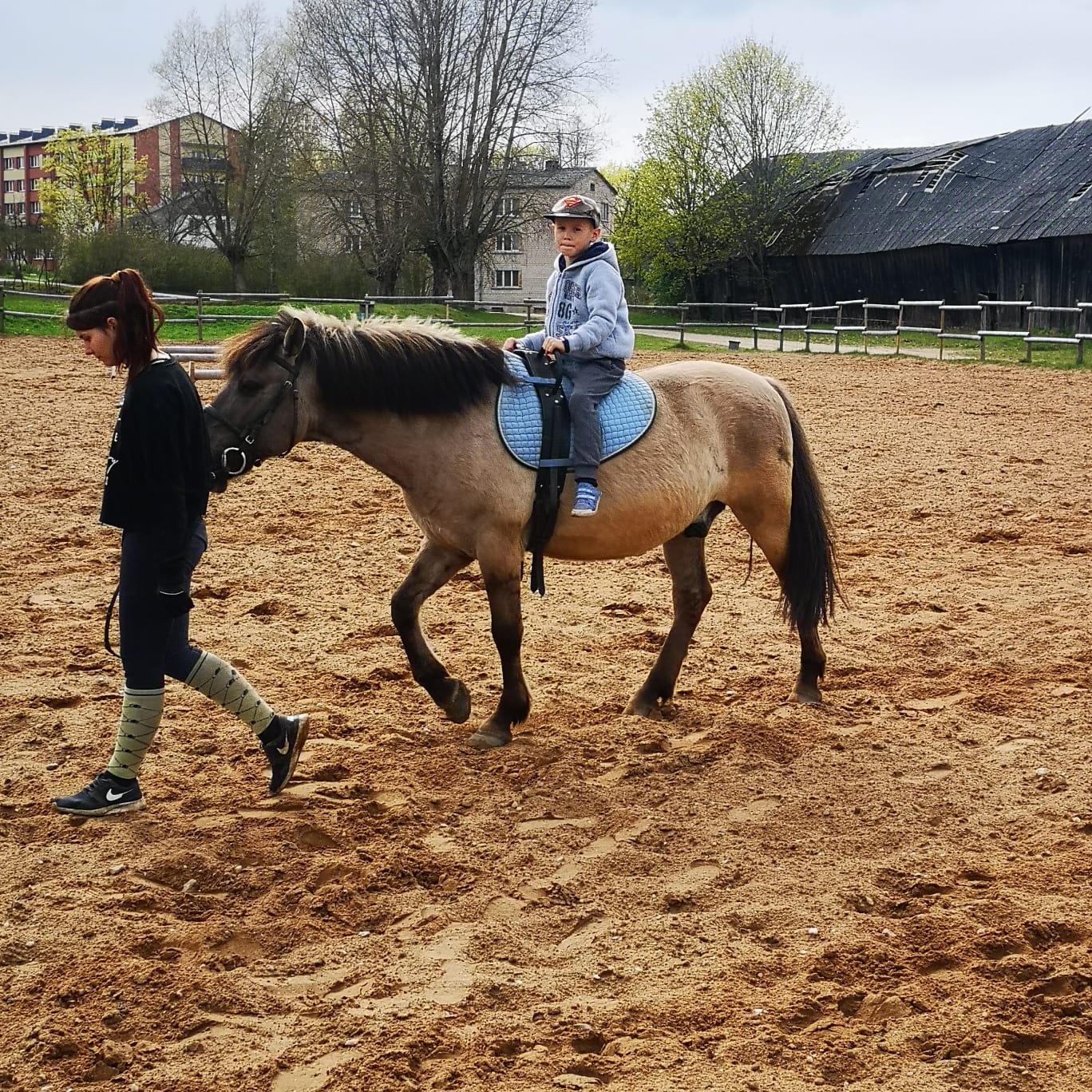 Noskaidrojam, kādas formas priekšmeti ir mūsu mājās
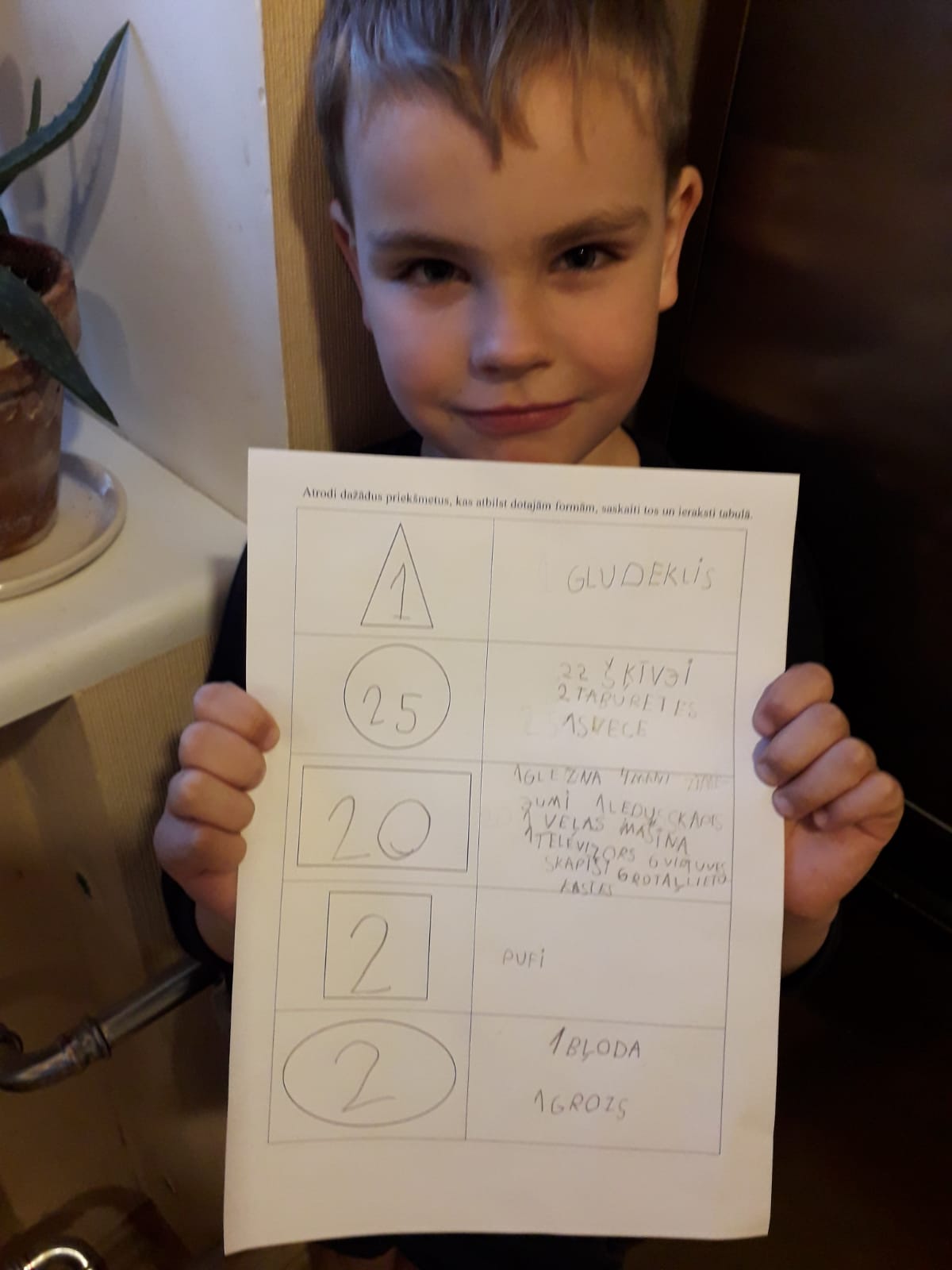 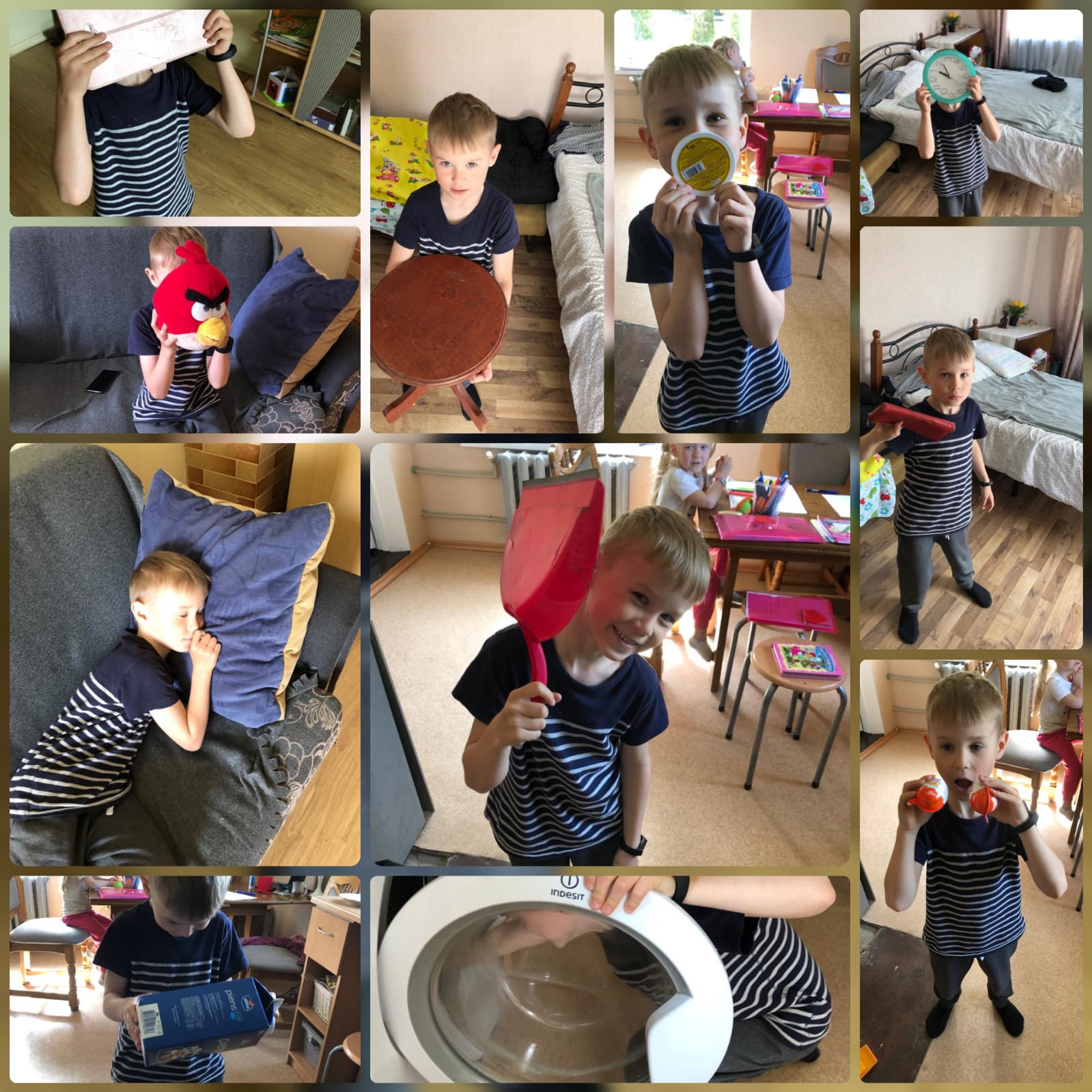 Stādam dārzus
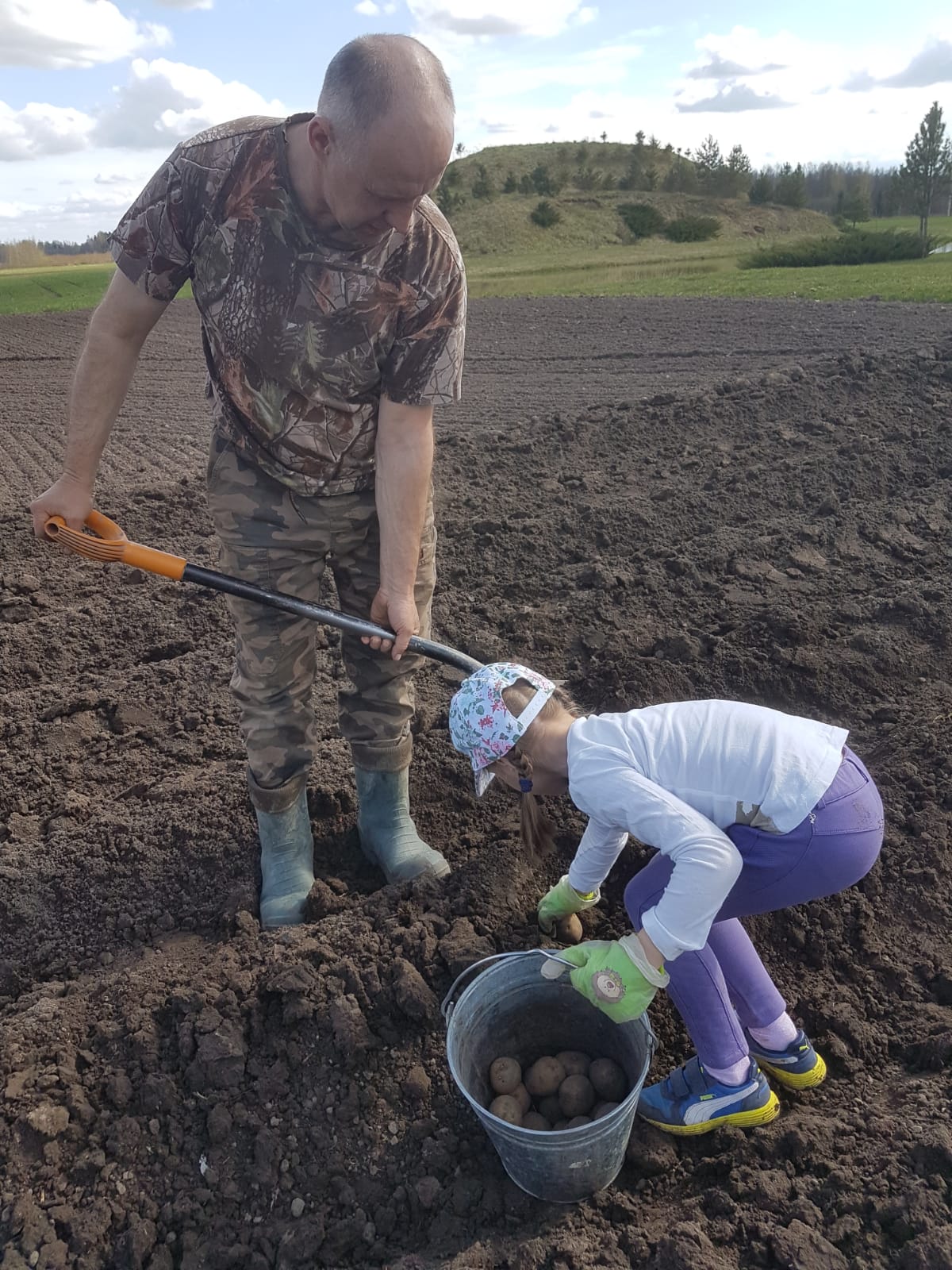 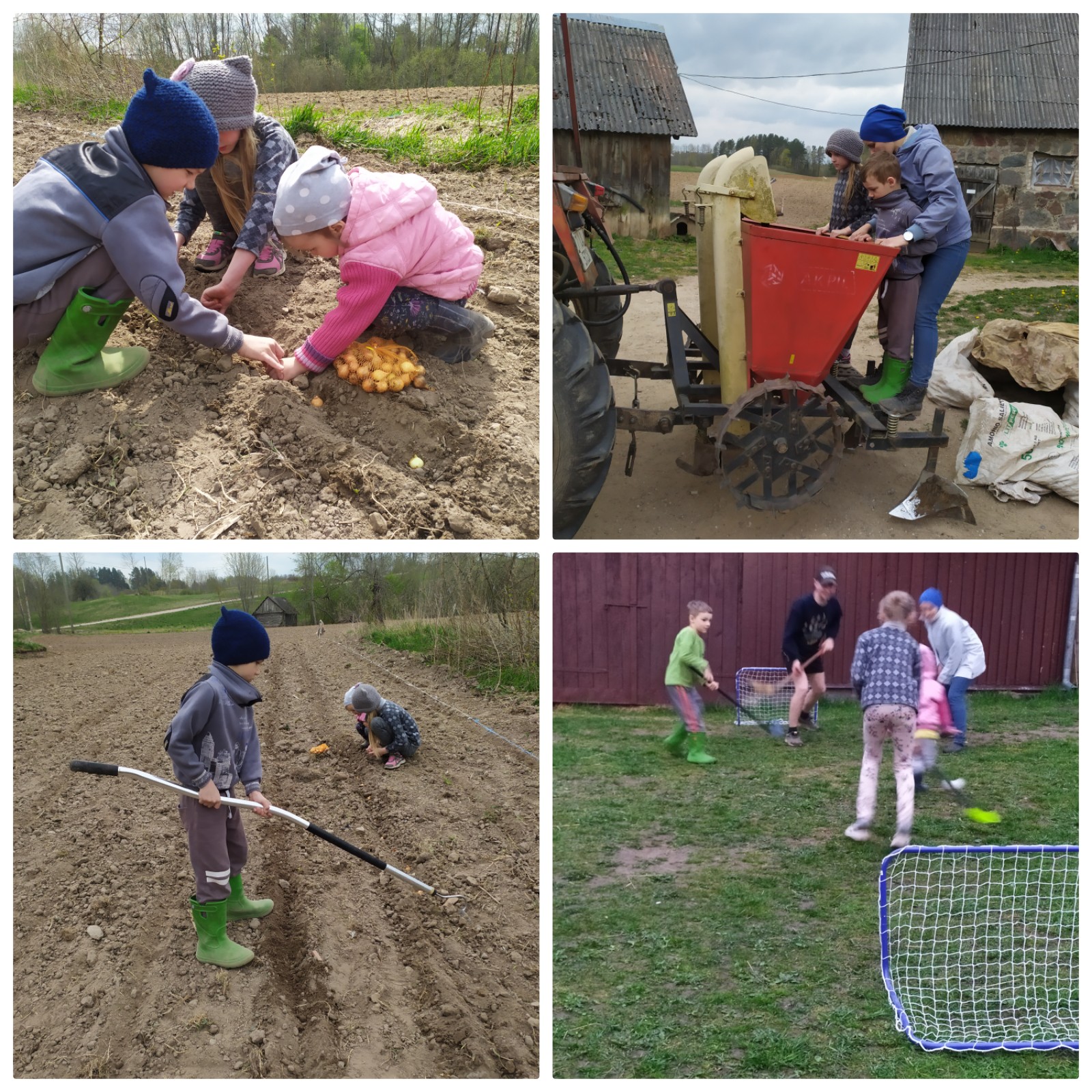 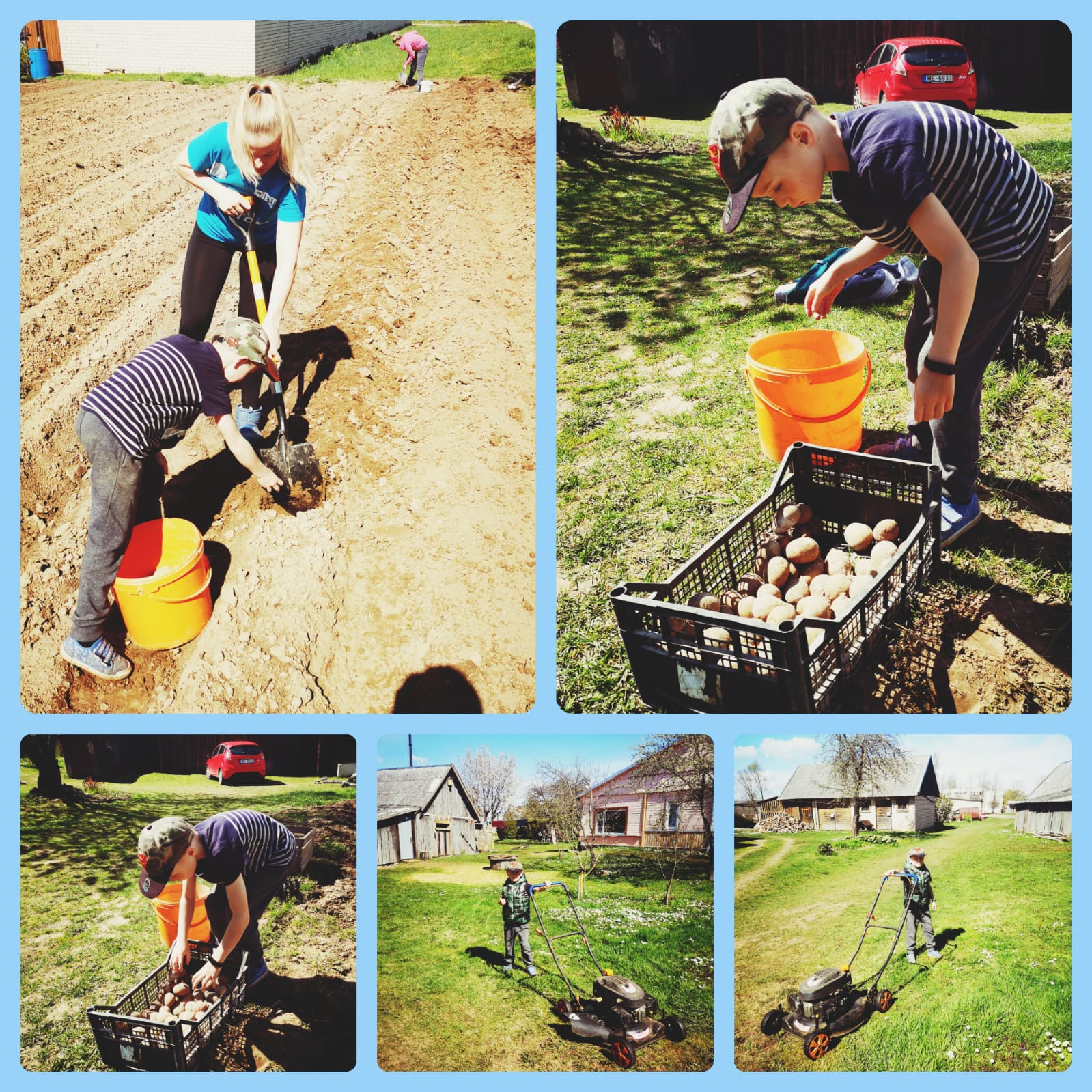 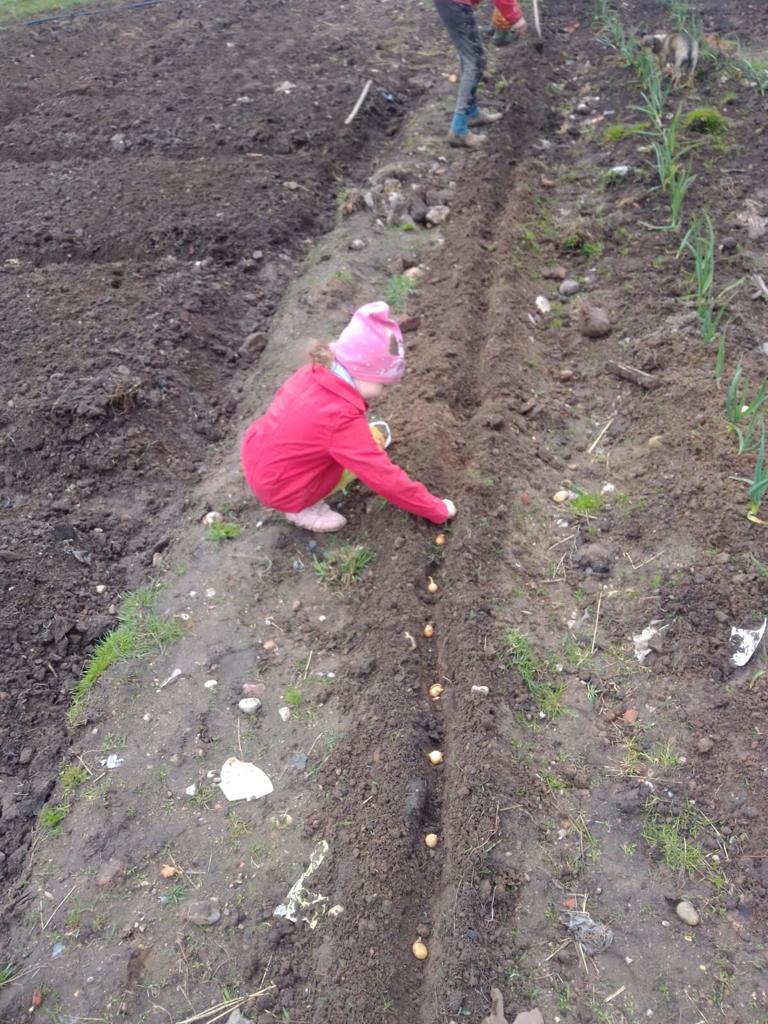 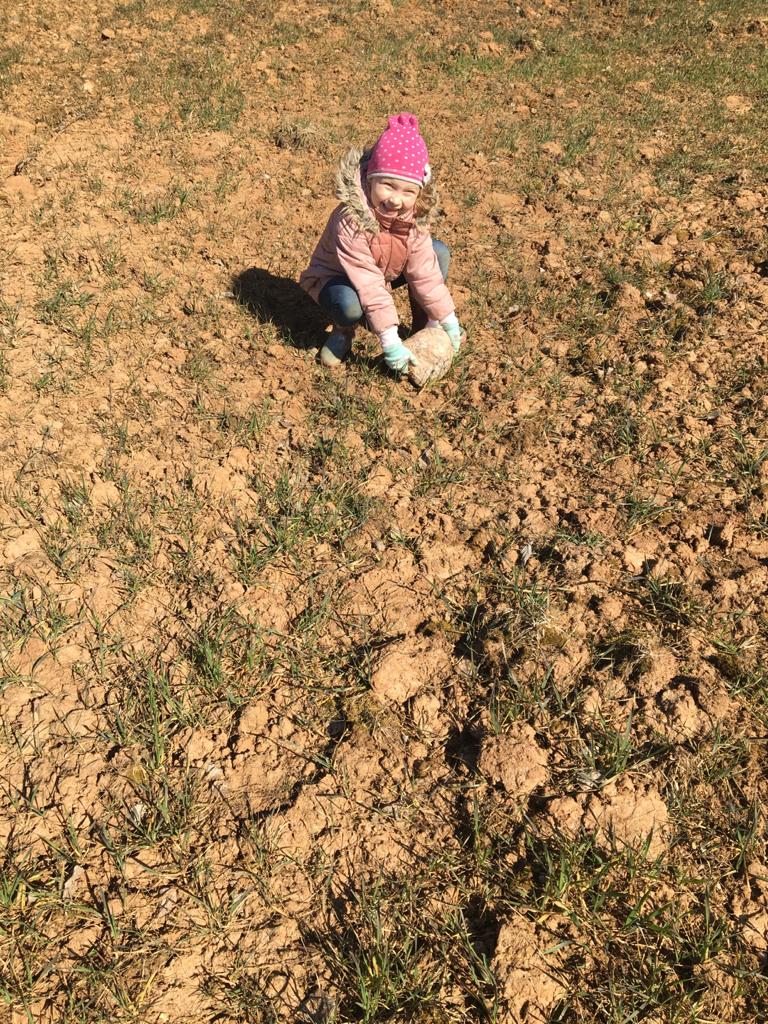 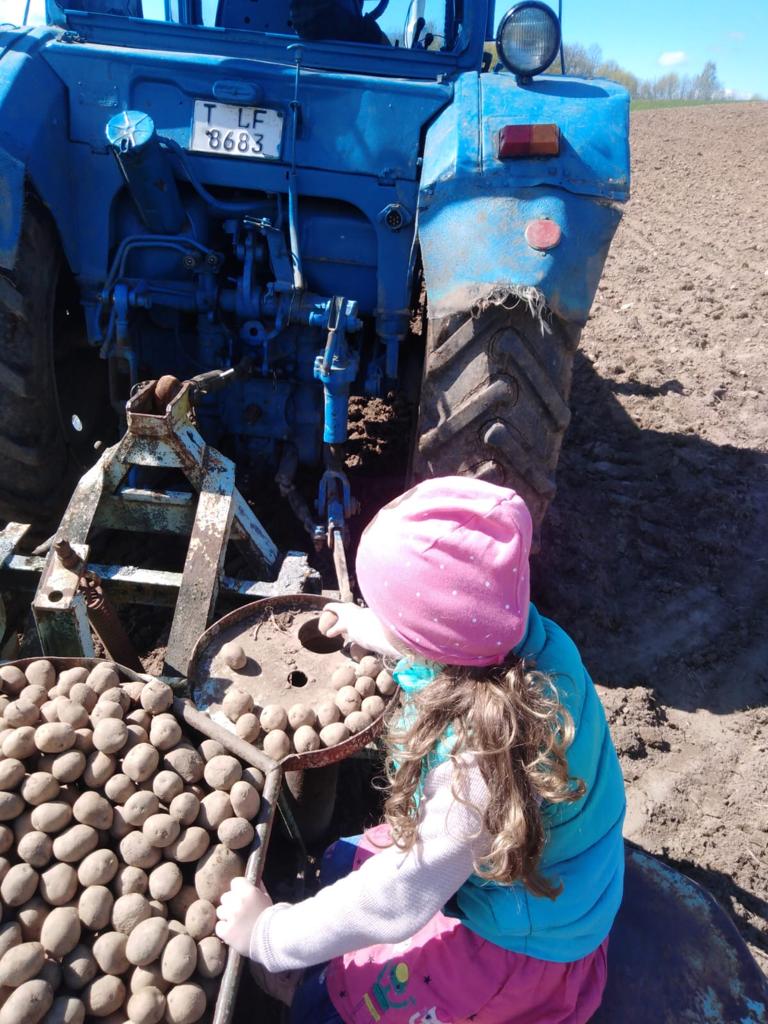 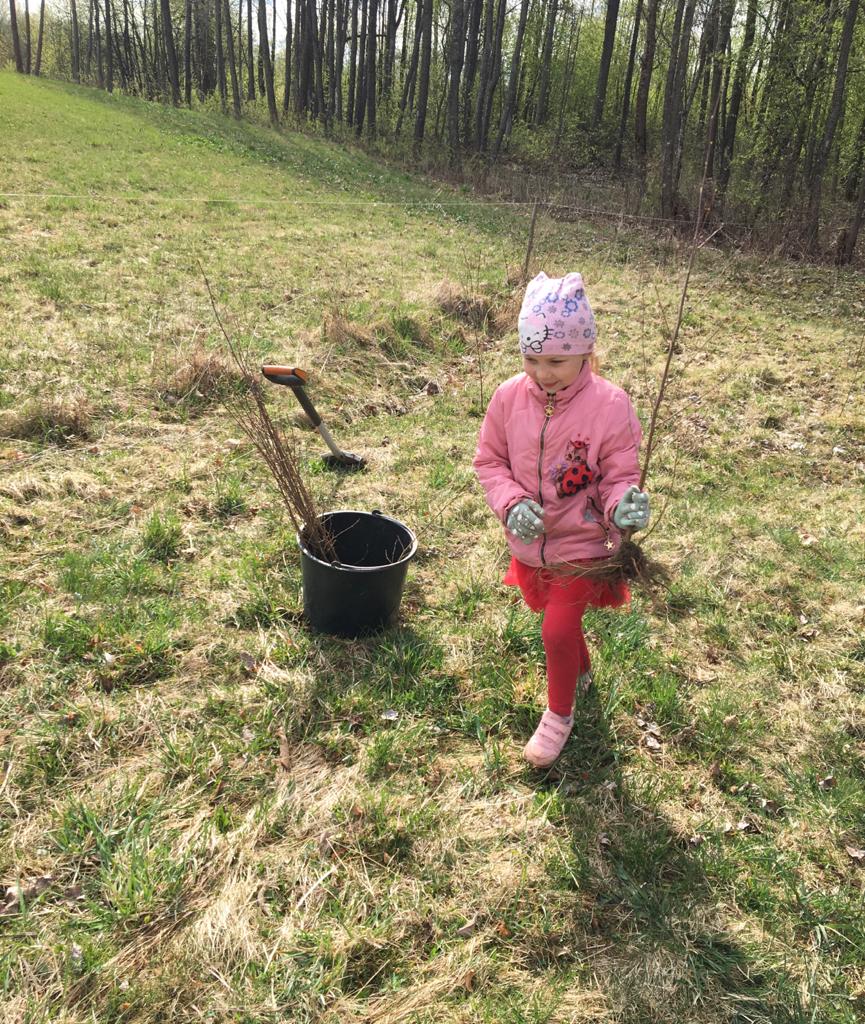 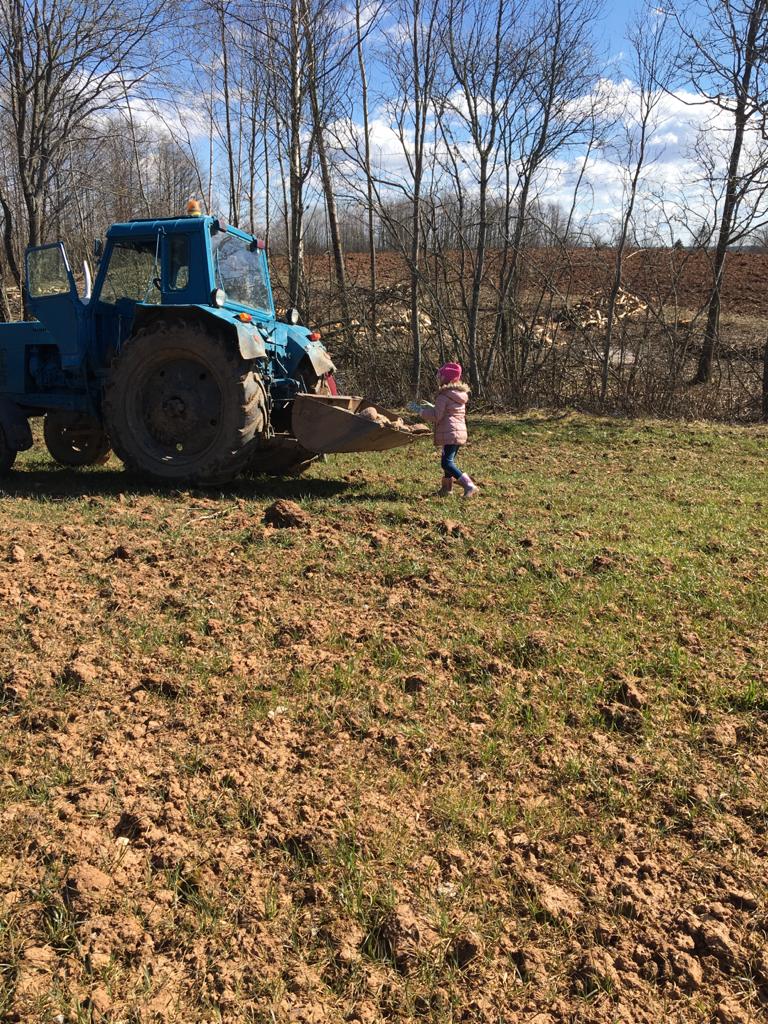 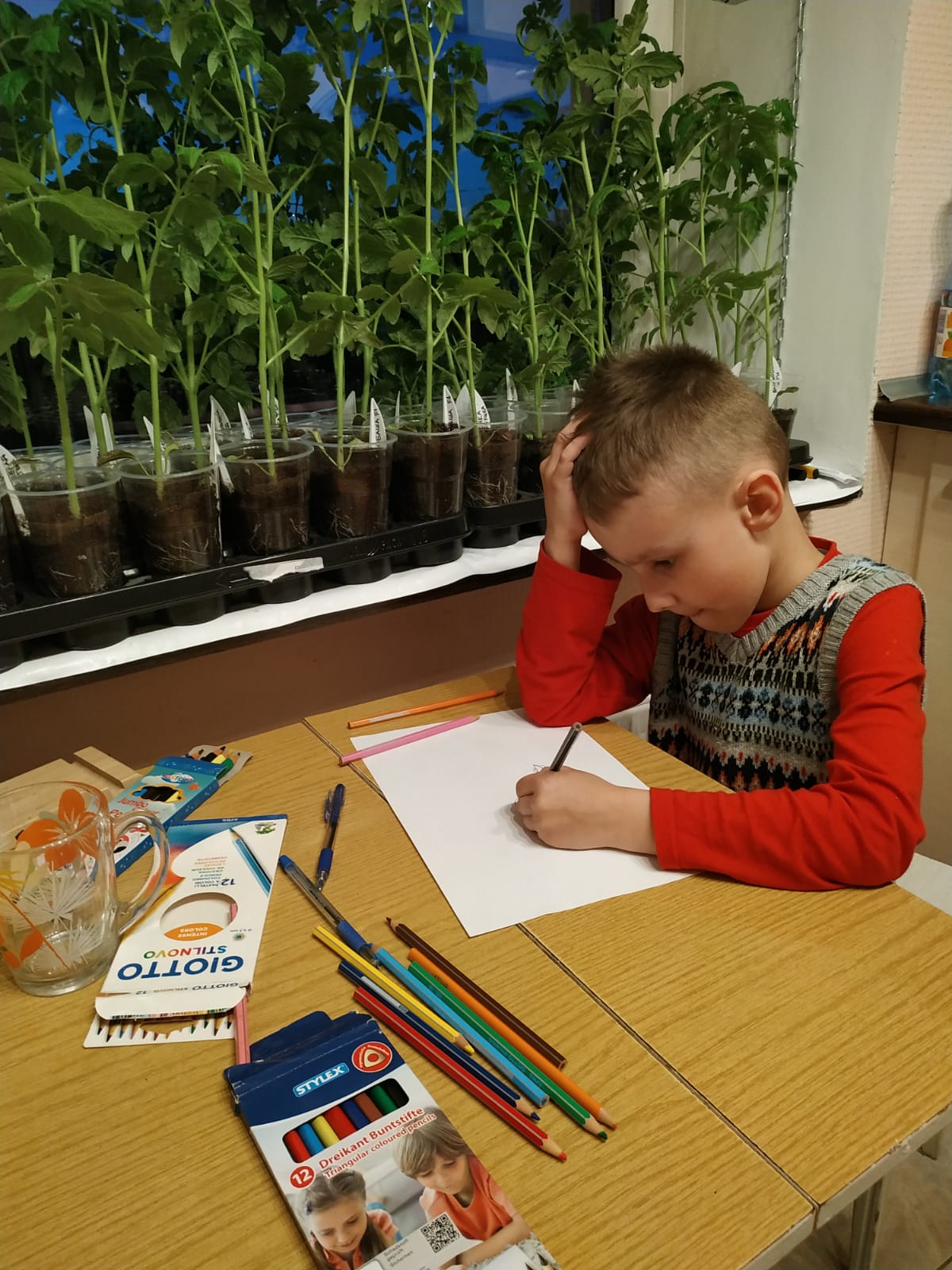 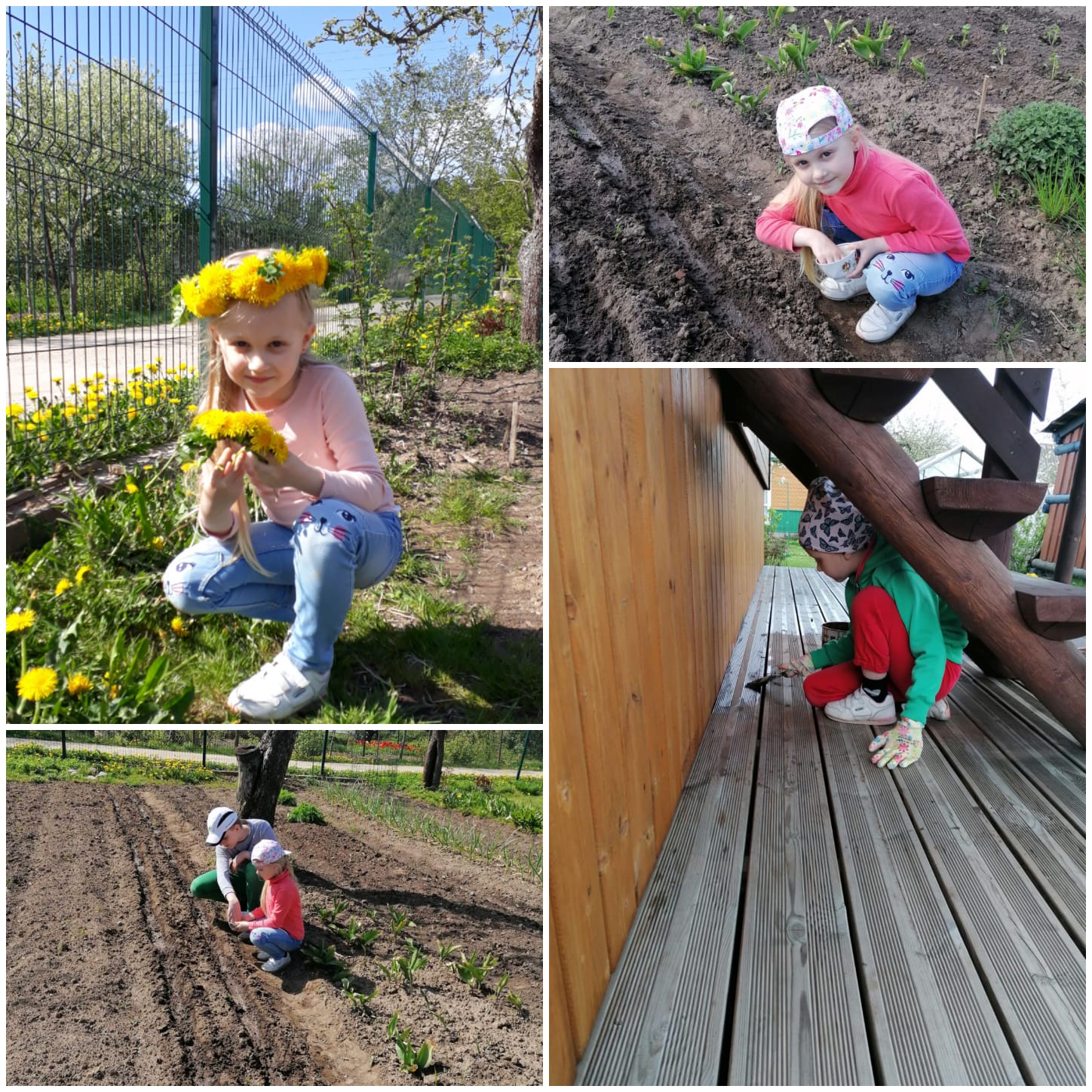 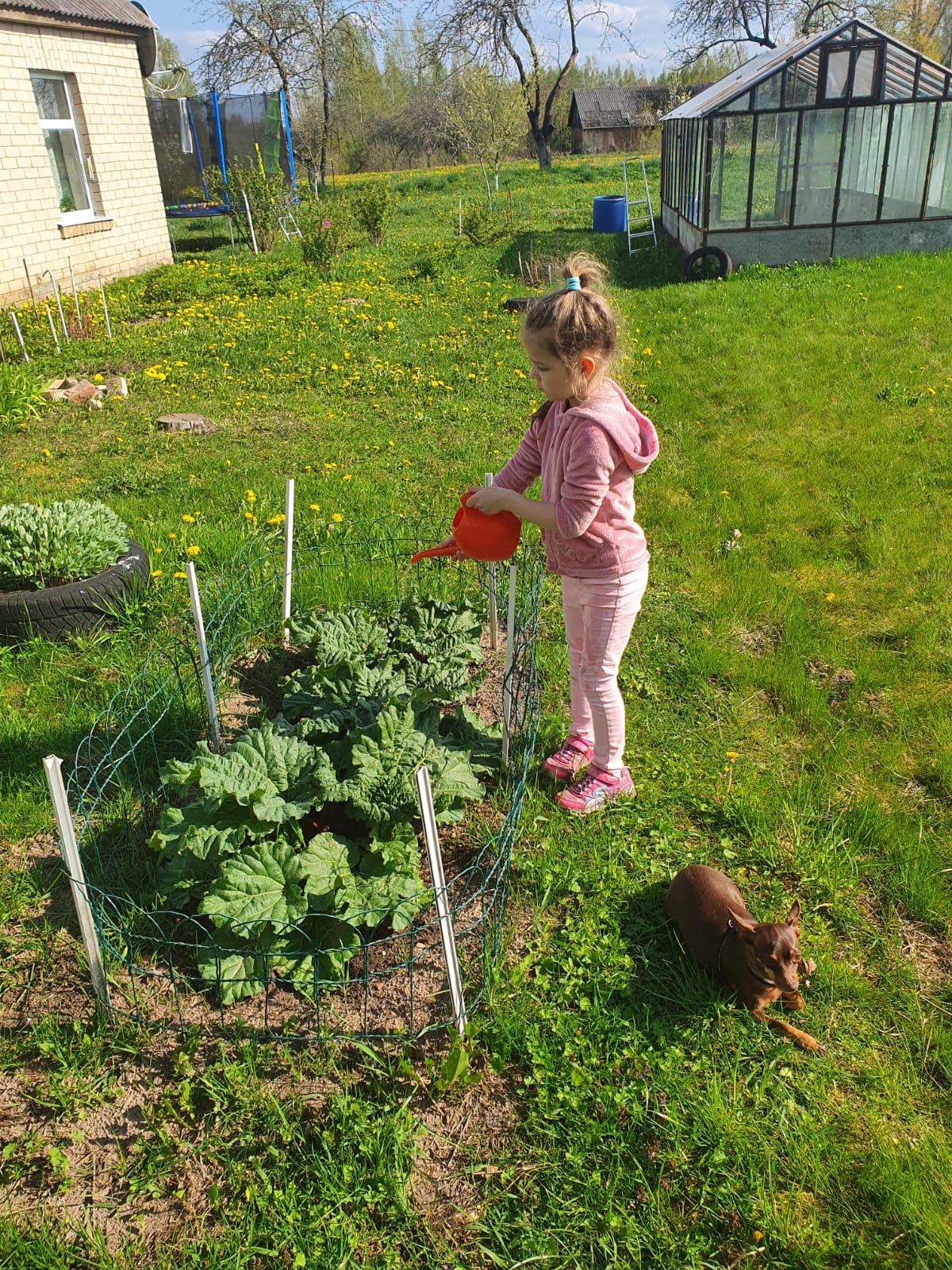 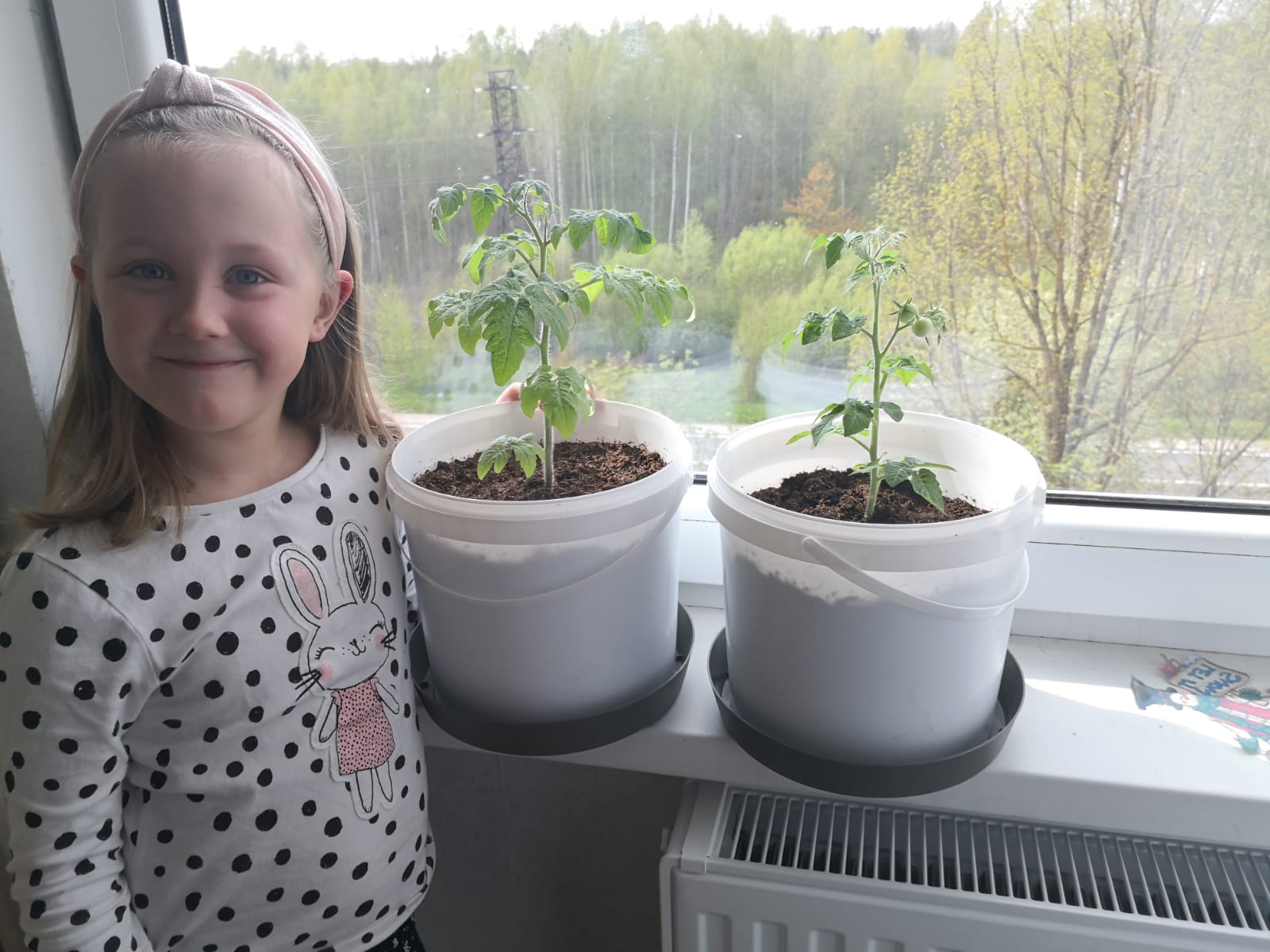 Paldies visiem vecākiem! Jūs esat vienreizēji! Pateicoties jūsu atbalstam bērni ir zinatkāri, atsaucīgi,čakli, priecīgi un laimīgi.